1,5 °C

2 °C

3 °C

4 °C

Die Folgen
Beim vorliegenden Dokument handelt es sich um ein Projekt der Scientists for Future Stuttgart, das 2019 gestartet wurde und seither laufend weiterentwickelt wird. Die Grundidee ist, das ausgedruckte Dokument als Mappe zum Durchblättern anzubieten. Andere Anwendungen sind in der Planung.
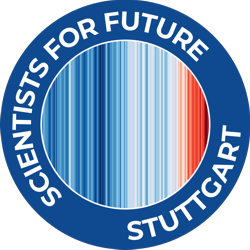 Ziel des Projekts ist es, einen schonungslosen und wissenschaftlich fundierten Blick auf die Folgen des Klimawandels zu ermöglichen. In diesem Dokument wird bewusst darauf verzichtet, den Leser mit einem positiven Gefühl zurück zu lassen, denn die Folgen des Klimawandels sind nicht positiv. Es wird auch bewusst darauf verzichtet, dem Leser Hoffnung zu vermitteln, denn die aktuell geplanten Maßnahmen zur Eindämmung der Katastrophe sind bei Weitem nicht ausreichend.

Das bedeutet nicht, dass man nicht zuversichtlich und hoffnungsvoll an der Abwendung der Klimakatastrophe arbeiten kann oder soll! Wenn jetzt die richtigen Schritte unternommen werden, ist eine Eindämmung der Erderwärmung auf unter 2°C noch möglich!

Das Dokument sollte deshalb grundsätzlich in einen Rahmen eingesetzt werden, der es den Lesern ermöglicht, sich mit anderen Menschen über das Thema zu unterhalten.
Die direkte Konfrontation mit der geballten Übersicht über die ungeschönten Klimawandelfolgen kann sehr belastend sein.
Wenn Du Dich deprimiert fühlst, oder wenn Dich Sorgen und Ängste plagen, sprich mit Jemandem darüber!
Interessante Detail-Informationen über die wissenschaftlichen Quellen und weitere Zusammenhänge findet man in den Kommentarfeldern der zugehörigen Powerpoint-Datei unter
climate-at-home.de/Folgen
Die Lizenzen für das Bildmaterial sind im Anhang des Dokuments aufgelistet.Alle weiteren Inhalte wie z.B. die Texte sind Public Domain bzw. CC0.Idee: Manuel ÖstringerAnsprechpartner: Ulrich Stopper
Mastodon 
@S4F_Stuttgart@climatejustice.global
E-Mail
stuttgart@scientists4future.org
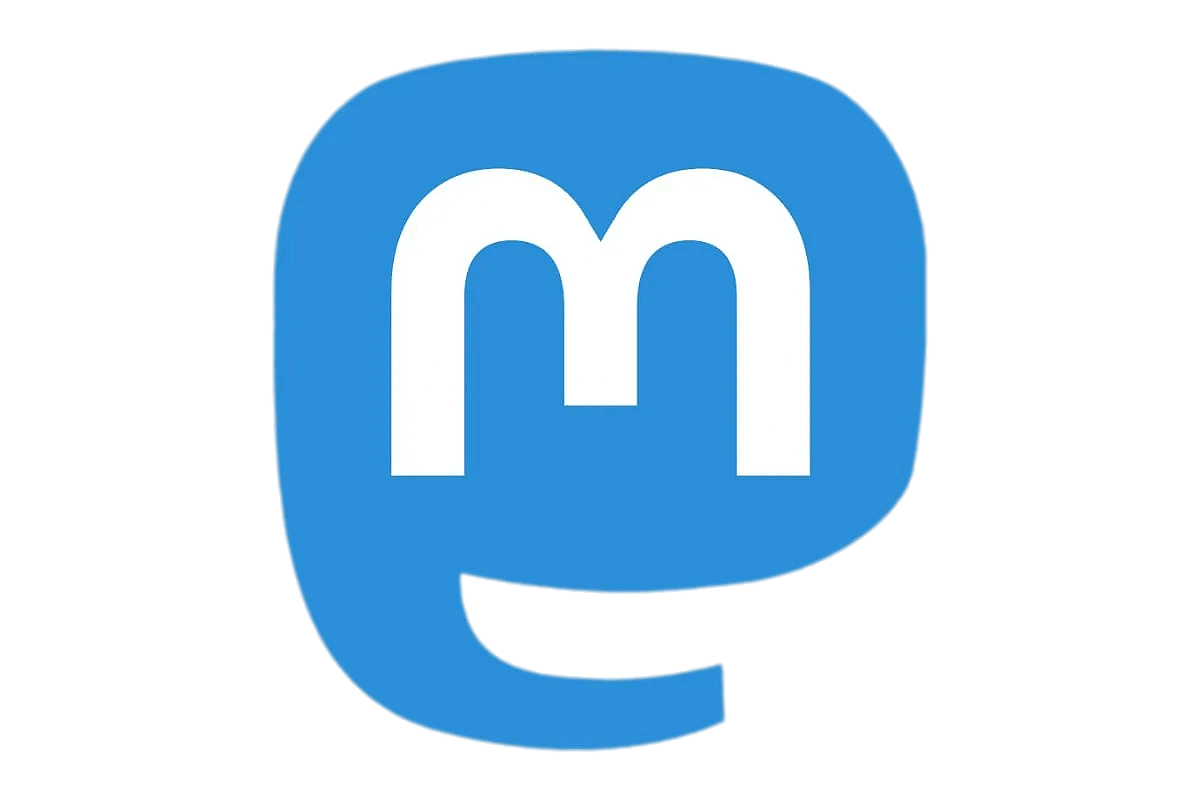 Version 6April 2024
1,5 °C

vs.

2 °C
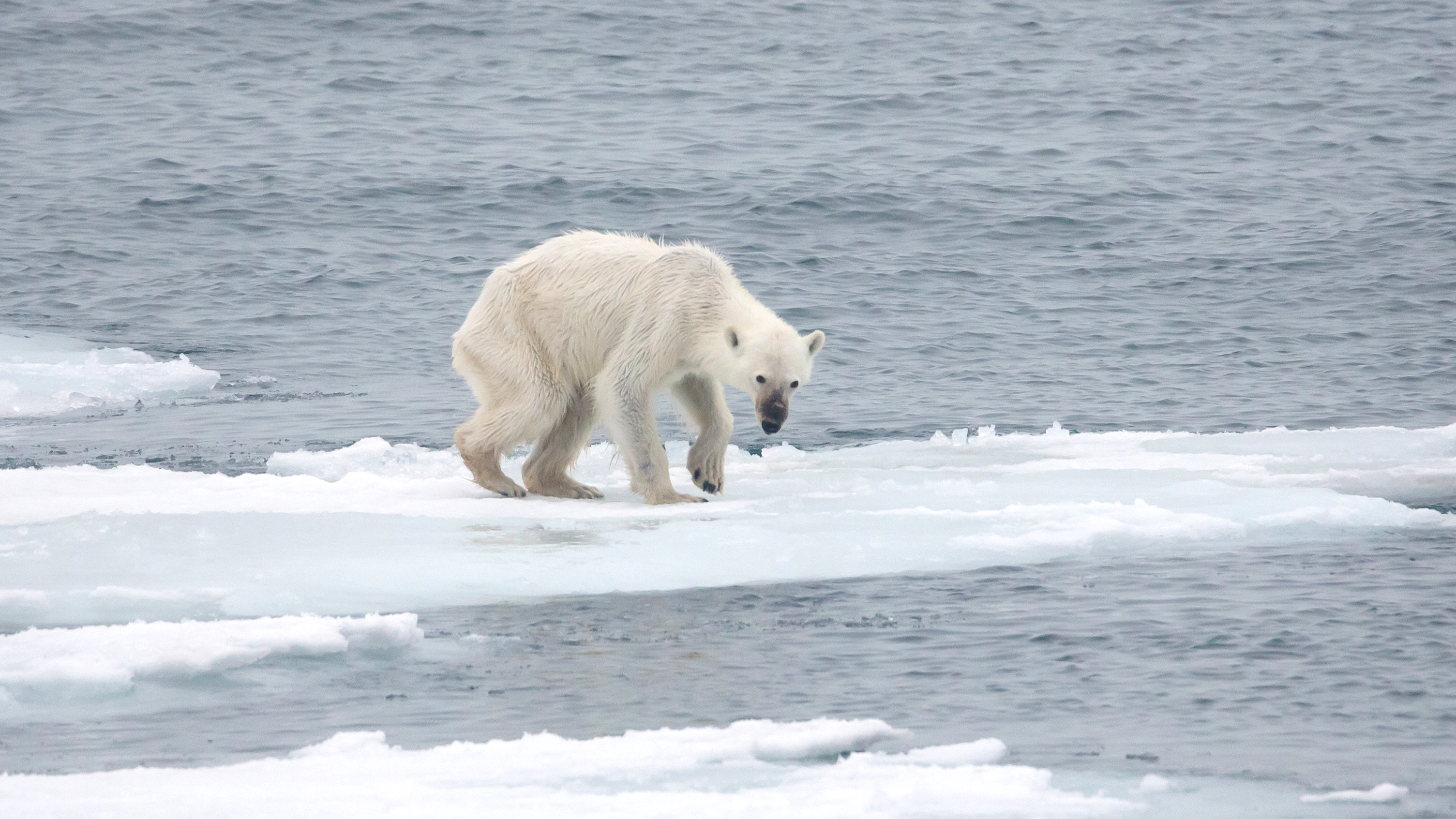 [Speaker Notes: Bildquelle:
de.wikipedia.org/wiki/Datei:Endangered_arctic_-_starving_polar_bear.jpg

Heruntergeladen am:
01.11.2019

Fotograf:
Andreas Weith

Agentur/Unternehmen/Plattform:
Wikimedia Commons

Titel/Bildunterschrift:
Im arktischen Sommer schaffen es viele Eisbären nicht mehr, von ihrem Winterquartier auf Spitzbergen in die Treibeis- und Packeis-Zone der hohen Arktis zu gelangen, wo sie normalerweise reiche Beute machen können. Das liegt an der veränderten Eislage, die durch den Klimawandel schon früh im Jahr große eisfreie Flächen um den Archipel entstehen lässt. Stattdessen müssen die Eisbären ihre Nahrung auf Abfälle, Kleintiere, Vogeleier und Tierkadaver umstellen. Sehr oft verhungern die Tiere in dieser Situation. Die Zahl dieser verhungernden Tiere nimmt in jüngster Zeit beängstigend zu.

Lizenz:
Creative Commons „Namensnennung - Weitergabe unter gleichen Bedingungen 4.0 International“ (CC BY-SA 4.0)
-> free to copy
-> free to share
-> free to modify
erfordert Angabe des Namen des Fotografen
erfordert Angabe des Links zur Lizenz
erfordert Angabe von Änderungen

Änderungen:
Bildzuschnitt, Helligkeit

Status:
Darf verwendet werden, sobald das Dokument ein Bildquellenverzeichnis enthält







----------------------------

Ursprünglich verwendetes Bild:

Bildquelle:
https://fiskeribladet.no/nyheter/?artikkel=32711

Heruntergeladen am:
18.09.2019

Fotograf:
Arne Nêvra

Agentur/Unternehmen/Plattform:
SCANPIX
Deutsche Vertretung: dpa, danapress

Titel/Bildunterschrift:
Denne unge karen har funnet seg et lite isfjell på Svalbard som utkikkspost.

Lizenz:
?

Status:
Anfrage bei dpa am 24.9. -> Zugang für picture-alliance -> Suche erfolglos
Anfrage bei Danapress am 25.9. -> Verweis an dpa / picture-alliance
Anfrage bei picture-alliance (Kontaktformular) am 26.9. -> Keine Antwort
Anfrage bei DPA (Renate Kiesel) am 4.10.]
1,5 °C  vs.  2 °C
Bei einer globalen Erwärmung um 1,5 °C wird vorhergesagt, dass die Arktis einmal pro Jahrhundert eisfrei sein wird.

Diese Wahrscheinlichkeit wird bei 2 °C globaler Erwärmung auf mindestens einmal pro Jahrzehnt erhöht.
Quelle:IPCC (2018) Special Report: Global Warming of 1.5°C, SPM, B.4.1.
[Speaker Notes: Quelle geprüft: Uli Stopper

Originaltext:
There is high confidence that the probability of a sea ice-free Arctic Ocean during summer is substantially lower at global
warming of 1.5°C when compared to 2°C. With 1.5°C of global warming, one sea ice-free Arctic summer is projected per
century. This likelihood is increased to at least one per decade with 2°C global warming. Effects of a temperature overshoot
are reversible for Arctic sea ice cover on decadal time scales (high confidence).]
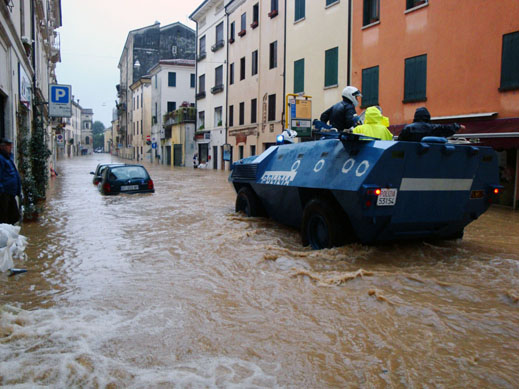 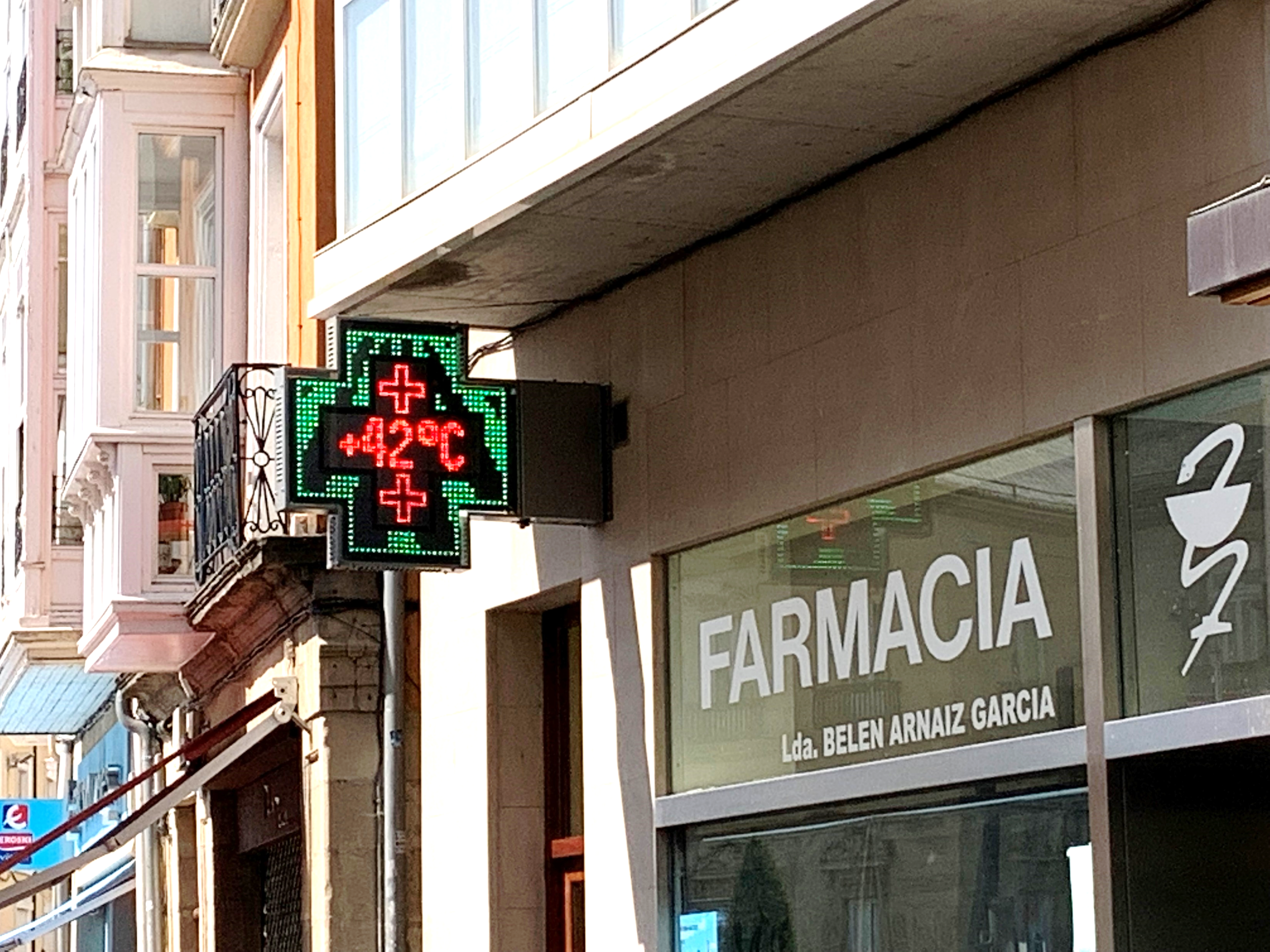 [Speaker Notes: V5, Sept. 2023

In Bild 2 wird ein Foto eine verdorrten Landschaft durch ein Foto eines heißen Tages in einer Stadt ersetzt. -> Wir wollen auf dieser Seite eher Extremtemperaturen als Dürren thematisieren.

BILD 2:

Bildquelle:
https://commons.wikimedia.org/wiki/File:Termometro_42_grados.jpg

Heruntergeladen am:
02.09.2023

Fotograf:
Centenoyespelta

Agentur/Unternehmen/Plattform:
Wikimedia

Titel/Bildunterschrift:
Termómetro en Vitoria a 42 grados (ermómetro en Vitoria a 42 grados en la ola de calor de julio de 2022, en la Farmacia de la Calle Diputación)

Lizenz:
Creative Commons BY-SA 4.0
https://creativecommons.org/licenses/by-sa/4.0/deed.de
-> free to copy
-> free to share
-> free to edit
erfordert Angabe des Namen des Fotografen, des Copyrights, des Links und des Titels
erfordert Angabe des Links zur Lizenz

Status:
Darf verwendet werden, sobald das Dokument ein Bildquellenverzeichnis enthält

------

BILD 1:

Bildquelle:
https://www.flickr.com/photos/usarmyafrica/5138921531/in/photostream/

Heruntergeladen am:
18.09.2019

Fotograf:
Jim McGee

Agentur/Unternehmen/Plattform:
U.S. Army

Titel/Bildunterschrift:
Flooding in downtown Vicenza, Nov. 1, 2010.

Lizenz:
Creative Commons 2.0
https://creativecommons.org/licenses/by/2.0/
-> free to copy
-> free to share
erfordert Angabe des Namen des Fotografen, des Copyrights, des Links und des Titels
erfordert Angabe des Links zur Lizenz
erfordert Angabe von Änderungen

Status:
Darf verwendet werden, sobald das Dokument ein Bildquellenverzeichnis enthält

BILD 2:

Bildquelle:
https://pixabay.com/de/photos/baum-abgestorben-abgestorbener-baum-2372587/

Heruntergeladen am:
18.09.2019

Fotograf:
Momentmal

Agentur/Unternehmen/Plattform:
Pixabay

Titel/Bildunterschrift:
tree-2372587

Lizenz:
Pixabay Lizenz
https://pixabay.com/de/service/license/
-> kostenlose Nutzung kommerziel und nicht-kommerziell, gedruckt und digital
-> Quellenangabe nicht erforderlich
-> darf verändert werden
nicht erlaubt: Verkauf
nicht erlaubt: suggerieren, dass abgebildete Personen ein unser Produkt befürworten

Status:
Darf verwendet werden, sobald das Dokument ein Bildquellenverzeichnis enthält]
1,5 °C  vs.  2 °C
Je wärmer die Atmosphäre und die Erdoberfläche werden,
desto häufiger und heftiger treten Starkregen und heiße Tage auf, …
Quelle:
IPCC (2021) 6th Assessment Report, Working Group I, Full Report.
[Speaker Notes: V5, Aug2023:

Änderung des Textes: 

Alter Text: „Durch das Abtauen der Eisflächen erhitzt sich die Arktis deutlich schneller als der Rest der Erde. Durch die verminderte Temperaturdifferenz schwächen sich die Jetstreams ab. In der Folge verharren extreme Wetterlagen sehr lange über einem Ort, …„

Neuer Text: „Je wärmer die Atmosphäre und die Erdoberfläche werden, desto häufiger und heftiger treten Starkregen und heiße Tage auf, ...“

Quelle: AR6

Es folgt eine umfangreiche Begründung für diese Änderung …

Wir müssen die Änderung vornehmen, um der Tatsache Rechnung zu tragen dass der AR6 deutliche Unsicherheit darüber zum Ausdruck bringt, ob sich der polare Jetstream in Zukunft weiter abschwächen wird. Die aktuelle Abnahme der Stärke des nördlichen Polarfront-Jetstreams (PFJ) im Winter ist eine durch Messungen belegte Tatsache (Fig. TS.10, lower panel, left). Der AR6 betont aber, dass CMIP5 und CMIP6 große Unsicherheiten in den Vorhersagen für das Ende des Jahrhunderts enthalten. (TS.2.3)

Grundlagen:
Das Hauptproblem besteht darin, dass die Messdaten nur max. 50 Jahre zurück reichen und keine hochaufgelösten vorindustriellen Vergleichsdaten existieren. Es ist deshalb relativ schwer zu sagen, ob die aktuell beobachteten Veränderungen des Jetstreams auf natürliche Klimamoden oder auf menschliche Einflüsse zurückzuführen sind.

Grundsätzlich ist es bei detaillierten Betrachtungen der Jet-Streams wichtig, darauf zu achten, ob man sich gerade mit dem Winter oder Sommer auseinandersetzt.

Erklärung, warum auf der Nordhalbkugel häufig nur von einem einzigen Jet die Rede ist: Im Gegensatz zur Südhalbkugel sind auf der NH der PFJ und der STJ tendenziell spiralförmig miteinander verbunden, sodass sie gar nicht so klar voneinander zu trennen sind. "The Northern Hemisphere (NH) jet has a single-band spiral-like structure, generally beginning south of the Canary Islands and ending one eastward circumnavigation later over England. The Southern Hemisphere (SH) jet has a more concentric structure, with a persistent ring around Antarctica, hereafter referred to as Southern Hemisphere Polar (SHP) jet, and a seasonally varying second ring at about 30 S, hereafter referred to as the Southern Hemisphere sub-Tropical (SHT) jet“ [Archer2008]
Veränderungen, die aktuell ablaufen:

Hoch- und Tiefdruckgebiete auf der Nordhalbkugel (NH):

Jets werden infolge des Klimawandels zu den Polen hin verlagert  [Archer2008]
Beobachtung (Archer: Historical trends in the jet streams)
Vorhersage basierend auf alten Modellen

Mehr Wasserdampf wird in die gemäßigten Breiten transportiert. [Francis2017]

Zonale Windgeschwindigkeiten im PFJ werden schwächer (vor allem im Winter aber auch im Sommer).Zu beachten ist hier, dass sich im Winter die Jetstreams generell weiter nach Süden verlagern.Der AR6 differenziert hier zwischen dem STJ und dem PFJ und den Jahreszeiten. Eine Abschwächung wird für den PFJ und den Sommer-STJ festgestellt. Der Winter-STJ wurde hingegen stärker. (S.338, Full Report): „Multiple reanalyses show that since 1979 the subtropical jet wind speeds have generally increased in winter and decreased in summer in both hemispheres, but the trends are regionally dependent (Pena-Ortiz et al., 2013; Manney and Hegglin, 2018; S.H. Lee et al., 2019). Over NH mid-latitudes, the summer zonal wind speeds have weakened in the mid-troposphere (Francis and Vavrus, 2012; Coumou et al., 2014, 2015; Haimberger and Mayer, 2017).

Rossby-Amplituden werden größer.
Es gibt theoretische Arbeiten, die als Ursache die abnehmende zonale Windgeschindigkeit identifizieren. [Francis2017]
Rousi et al bringen die vergrößerten Rossby-Amplituden und Blockagen mit einer Aufspaltung des NH-Jets in einen Doppel-Jet über Eurasien in Verbindung und zeigen, dass diese mit Hitzewellen in Europa korreliert. [Rousi2022]
Ob man von verstärkten Rossby-Wellen oder von Doppel-Jets im zonalen Mittel spricht, ist vmtl. eher gleichbedeutend.

Rossby-Wellen bewegen sich langsamer nach Osten.Hängt mit der größeren Amplitude zusammen und ergibt sich aus der Rossby-Theorie [Francis2017]

Hitzewellen:
Global: haben aufgrund der Erwärmung über den meisten Land-Regionen zugenommen [AR6 WG1, SPM, Box 1.2]
Europa:
Folgt dem globalen Trend. Robust Evidence für häufigere Hitzewellen [AR WG1, Full Report, 11.3.2, S. 1549]
Als ein möglicher Grund werden atmosphärische Blockagen genannt. Andere Ursachen werden aber nicht ausgeschlossen. [AR WG1, Full Report, 11.3.1, S. 1547]

Dürren:
Global:
Generell besteht nur eine low confidence bzgl. der atmosphärendynmaischen Treiber, weswegen die thermodynamischen Treiber als Haupttreiber für Dürren angesehen werden. [AR6 WG1 FullReport, 11.6.1., S. 1570]
Für ausbleibenden Regen könnten mit high certainty atmosphärendynamische Effekte verantwortlich gemacht werden, wobei Boden-Verdunstungs-Rückkopplungen in Simulationen unterschätzt werden. [AR6 WG1 FullReport, 11.6.1, S. 1570f]
Neben ausbleibendem Regen spielen auch folgende Effekte eine Rolle: Feuchtigkeitsaufnahmefähigkeit der Luft, Feuchtigkeitsdefizite im Boden und hydrologische Defizite. [AR6 WG1 Full Report, 11.6.1, S. 1572]
Die Feuchtigkeitsaufnahmefähigkeit der Luft nimmt fast überall auf der Welt zu. [AR6 WG1 Full Report, 11.6.2, S. 1573ff]
Alle anderen Faktoren variieren sehr stark von Region zu Region. [AR6 WG1 Full Report, 11.6.2, S. 1573ff]
In Europa [AR6 WG1 Full Report, 11.6.2, S. 1573f]
Niederschlagsdefizit: kein signifikanter Trend in Europa
Feuchtigkeitsaufnahmefähigkeit der Luft: Verdunstung hat in Europa und im Mittelmeerraum zugenommen
Feuchtigkeitsdefizit im Boden: hat in West- und Mitteleuropa und im Mittelmeerraum zugenommen
Hydrologische Defizite: Im Mitelmeerraum mit high confidence festgestellt. In Mittel- und Nord-Europa allerdings nicht bewiesen! (Wobei es wenige Studien zu Grundwasserdefiziten gibt). 

Starkregen:
Global
Fast überall auf der Welt hat die Intensität von 1-tägigen und 5-tägigen Starkregenereignissen zugenommen, was auch der Theorie nach Clausius-Clapeyron zu erwarten war. [AR6 WG1, FullReport 11.4.2, S. 1558]
In Europa
Folgt insgesamt dem weltweiten Trend. Allerdings gibt es regional sehr deutliche Unterschiede: Während in Mitteleuropa flächendeckend eine Zunahme zu sehen ist, gibt es im westlichen Mittelmeerraum eine Abnahme. [AR6 WG1, Ful Report 11.4.2, S. 1559]

Für die Zukunft prognostizierte Veränderungen:

Hoch- und Tiefdruckgebiete auf der NH:
Jet Streams:
Arktische Verstärkung wird weiterhin einen Einfluss auf die Luftströmungen haben. Aber es ist schwer vorherzusagen wie dieser Einfluss aussehen wird. Die Modelle sind sich darin einig, dass es eine Erwärmung der oberen tropischen Troposphäre geben wird, die dem Trend der Jet-Abschwächung entgegenwirken wird. Und es zeichnet sich ab, dass die Zusammenhänge insgesamt sehr vielfältig und nichtlinear sind. [AR6 WG1 TS]
Es ist davon auszugehen, dass der letztere Effekt sich aber mehr auf den STJ auswirkt, während die arktische Verstärkung sich mehr auf den PFJ auswirken wird. [Francis2017]

Atmosphärische Blockagen:
Im Winter auf der Nordhalbkugel:
werden möglicherweise seltener werden. [AR6 WG1 Full Report, Fig. 4.28, S.608]
andererseits ist auch bekannt, dass viele Modelle das Auftreten von Winter-Blockagen unterschätzen [AR6 WG1 Full Report, 8.3.2.7, S.1101]
Im Somer auf der Nordhalbkugel: Trend sehr unklar. Es hängt davon ab, wie man Blockagen definiert [AR6 WG1 Full Report 4.5.1.6.4, S.607]
Allgemeine Situation laut IPCC: „In summary, no robust trend in atmospheric blocking has been detected in modern reanalyses and in CMIP6 historical simulations (medium confidence). The lack of trend is explained by strong internal variability and/or the competing effects of low-level Arctic amplification and upper-level tropical amplification of the equator-to-pole temperature gradient (medium confidence).“[AR6 WG1 Full Report, 8.3.2.7, S.1101]

Hitzewellen (Prognose u.a. via CMIP5&6):
Global: Es ist sehr wahrscheinlich, dass +2° im Vergleich zu +1,5°C zu deutlich intensiveren Extremtemperaturen und häufigeren Wärmeperioden führen wird. [AR6 WG1, Full Report 11.3.5, S. 1554]
Europa:
Von +1,5 zu +2 °C steigt die Wahrscheinlichkeit in Europa für Hitze-Extreme deutlich an. [AR6 WG1, Table 11.16, S. 1380ff]
Insbesondere in Südeuropa werden die Tage mit Hitzewellen steigen. [AR6 WG1, Full Report 11.3.5, S. 1556]
Insbesondere in Mitteleuropa wird die maximaltemperatur in Hitzewellen steigen. [AR6 WG1, Full Report 11.3.5, S. 1556]

Dürren (Prognose u.a. via CMIP5&6):
Global
Mit high confidence nimmt das Dürre-Risiko substanziell zu bei einer Erwärmung von +1.5°C zu 2 °C [AR6 WG1 Full Report, 11.6.5, S. 1579]
In Europa
Niederschlagsdefizit: nimmt v.a. im Mittelmeerraum und Südeuropa ab +1,5°C deutlich zu [AR6 WG1 Full Report, 11.6.5.1, S. 1580]
Feuchtigkeitsaufnahmefähigkeit der Luft: unklar
Feuchtigkeitsdefizit im Boden: nimmt im Großteil von Mittel- und Südeuropa zu [AR6 WG1 Full Report, 11.6.5.3, S. 1581]
Hydrologisches Defizit: Zunahme im Mittelmeerraum (dauerhaft) und im Bereich der Alpen (saisonal). [AR6 WG1 Full Report, 11.6.4, S. 1582]


Starkregen (Prognose via CMIP6):
Global
Praktisch überall auf der Welt werden zwischen +1,5° und 2° die Starkregenereignisse häufiger [AR6 WG1 FullReport, Fig. 11.7, S. 1531] und [AR6 WG1 FullReport, Fig. 11.15, S. 1564]
Dort wo Starkregen schwächer wird, handelt es sich fast immer um Gebiete im ozeanischen Einfluss, wo sich die verschobenen Sturm-Tracks bemerkbar machen [AR6 WG1 Full Report, 11.4.5, S. 1564]
In Europa
In Europa zeichnet sich ein ähnlicher Trend wie weltweit ab, wobei die Auswirkungen insgesamt etwas schwächer sind und die relativen Unsicherheiten recht hoch sind. [AR6 WG1 FullReport, Fig. 11.7, S. 1531]
Statistisch signifikant wird die Intensitätszunahme von Starkregenereignissen im Großteil Europas schon bei +0,8 bis 1,2 °C. Im Mittelmeerraum wird die Intensitätszunahme aber erst ab ca. 2 °C signifikant. [AR6 WG1 FullReport, Fig. 11.8, S. 1542]

Quellen:

[Archer2008]: Ch. Archer and K. Caldeira: ‘Historical trends in the jet streams’, GEOPHYSICAL RESEARCH LETTERS, VOL. 35, L08803, doi:10.1029/2008GL033614, 2008
[Francis2017]: J. Francis et al.: ‘Amplified Arctic warming and mid latitude weather: new perspectives on emerging connections‘, WIREs Clim Change 2017, 8:e474. doi: 10.1002/wcc.474, 2017
[Rousi2022]: Efi Rousi et al: ‘Accelerated western European heatwave trends linked to more-persistent double jets over Eurasia’, NATURE COMMUNICATIONS | (2022) 13:3851 | https://doi.org/10.1038/s41467-022-31432-y
[AR6 WG1]: 6. Sachstandsbericht der Arbeitsgruppe 1 des IPCC

Zusammenfassung:

Hitzewellen nehmen weltweit und in den meisten Teilen Europas zu: Sie werden heißer und häufiger bzw. dauern länger. Der Hauptgrund dafür ist einfach die Erwärmung. Atmosphärische Blockagen sind eine mögliche Teil-Ursache. Allerdings werden Blockagen nicht ausdrücklich als Ursachen für die zukünftigen prognostizierten weiteren Hitzewellen-Zunahmen aufgeführt.

Im AR6 ist keine Rede davon, dass Starkregen länger über einem Ort verbleibt. Es ist allerdings erwiesen, dass Starkregenereignisse global und in Europa intensiver werden. Der Hauptgrund dafür ist die höhere Feuchtigkeitsaufnahme der Luft.

Dürren nehmen global und in Europa zu. Für das Zustandekommen von Dürren spielen aber viele Faktoren eine Rolle. Und diese Faktoren verändern sich in unterschiedlichen Regionen unterschiedlich stark. Man muss also sagen, dass es nicht die eine Erklärung für Zunahmen von Dürren gibt. Atmosphärendynmaik spielt hier meistens aber eher eine untergeordnete Rolle.

Alle diese Veränderungen werden aktuell beobachtet und werden sich vom Trend her sowohl global als auch europaweit im Wesentlichen zwischen 1,5°C und 2°C fortsetzen.

Alles was mit Zukunftsprognosen über Atmosphärendynamik zu tun hat ist extrem komplex und kann nur schwerlich pauschal in einem Satz beschrieben werden.

Fazit

Wir sollten definitv erwähnen, dass sich extreme Wetterlagen von +1,5°C zu +2°C verschlimmern: Hitzewellen dauern länger, Starkregenereignisse werden intensiver. (Auch Dürren werden schlimmer, was wichtig für die folgende Folie ist.) Wir sollten als aber Ursache nicht die Atmosphärendynamik und schon garnicht die arktische Verstärkung benennen, weil dies nur einer von vielen Mechanismen ist und die Prognosen über diesen speziellen Mechanismus zu vage sind. Stattdessen sollten wir einfach klar darstellen, dass die Wetterextreme mit steigender Temperatur schlimmer werden.

-------------

Quelle geprüft: Uli Stopper

URL: www.pas.va/content/dam/accademia/pdf/es41/es41-schellnhuber.pdf

Originaltext:
Observational data indicate that the frequency of such weather situationshas markedly increased over the last two decades (Coumou et al., 2014;Screen & Simmonds 2014). Moreover, there is theoretical and empiricalevidence that the increase is related to the disproportionally strong Arcticwarming (especially after the year 2000, see Figure 5) in response to an-thropogenic radiative forcing (Francis & Vavrus 2012). For the shrinkingtemperature difference between the mid latitudes and the high latitudestends to weaken the Northern jet stream, causing it to split up in twobranches confining persistent wind patterns. 
…
Figure 5: Increase in Quasi-Resonance Events.The increasing difference of surface warming be-tween the Arctic and in the rest of the Northern Hemisphere (red line) as well as the number ofJuly and August resonance months (grey bars, Petoukhovet al., 2013) are associated with extremeweather events (Coumou et al., 2014).]
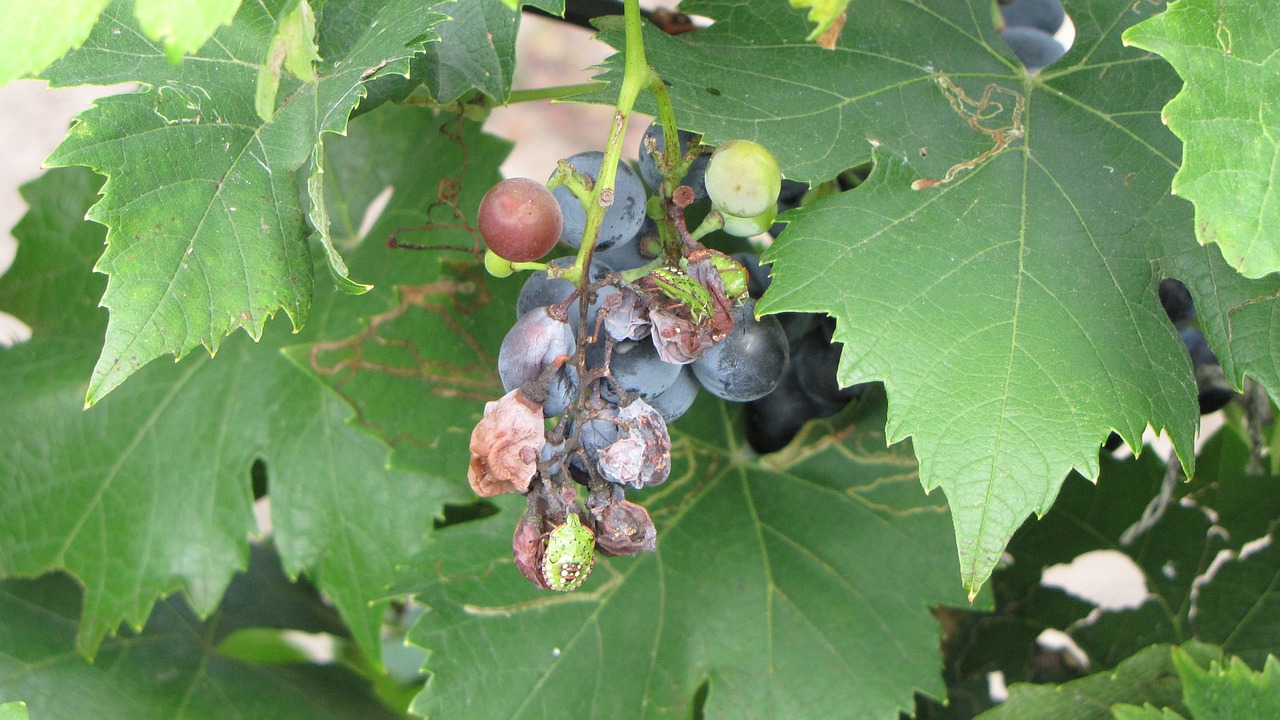 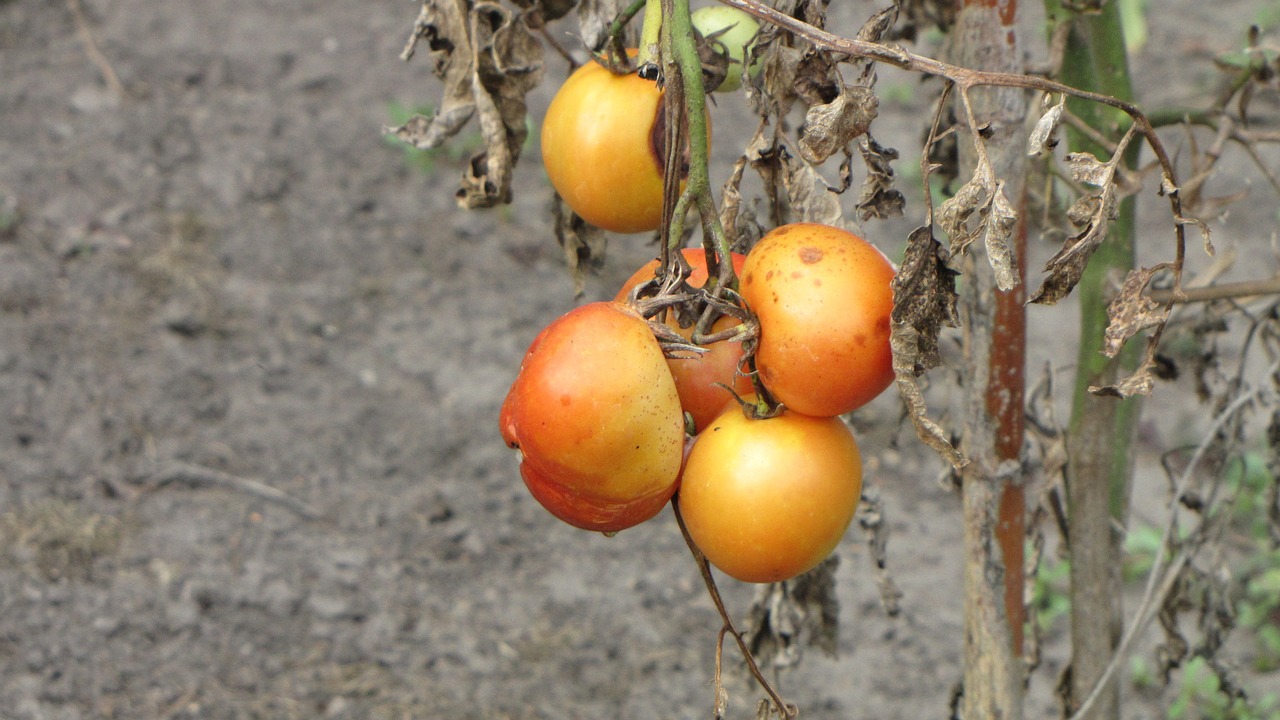 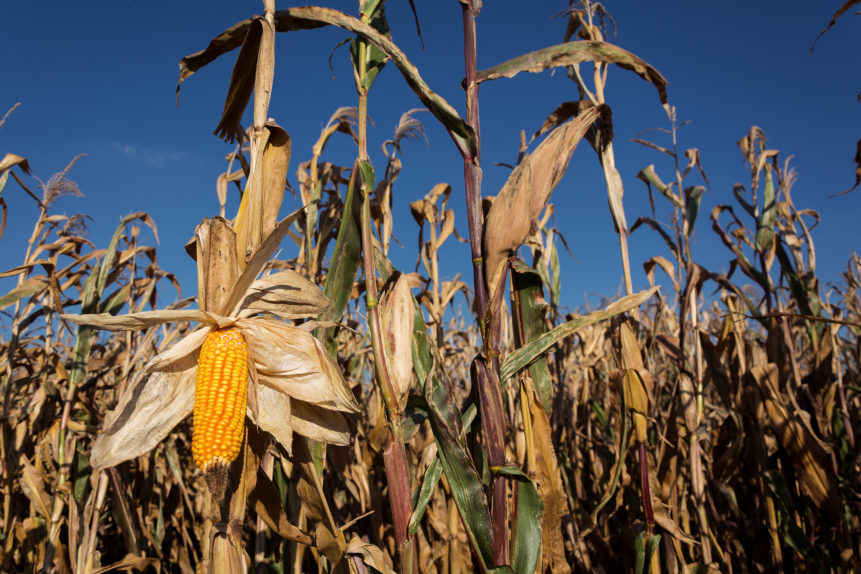 [Speaker Notes: BILD 1:

Bildquelle:
https://pixabay.com/de/photos/weintrauben-pflanze-missernte-946380/

Heruntergeladen am:
18.09.2019

Fotograf:
atimedia

Agentur/Unternehmen/Plattform:
Pixabay

Titel/Bildunterschrift:
grapes-946380

Lizenz:
Pixabay Lizenz
https://pixabay.com/de/service/license/
-> kostenlose Nutzung kommerziel und nicht-kommerziell, gedruckt und digital
-> Quellenangabe nicht erforderlich
-> darf verändert werden
nicht erlaubt: Verkauf
nicht erlaubt: suggerieren, dass abgebildete Personen ein unser Produkt befürworten

Status:
Darf verwendet werden, sobald das Dokument ein Bildquellenverzeichnis enthält


BILD 2:

Bildquelle:
https://www.maxpixel.net/Vegetables-Tomatoes-Plant-Rotten-Crop-Failure-946377

Heruntergeladen am:
18.09.2019

Fotograf:
?

Agentur/Unternehmen/Plattform:
Max Pixel 

Titel/Bildunterschrift:
Vegetables-Tomatoes-Plant-Rotten-Crop-Failure-946377

Lizenz:
CC0 Public Domain
https://creativecommons.org/publicdomain/zero/1.0/
-> Free for commercial use 
-> erlaubt Veränderung und beliebige Verbreitung
-> Fotograf muss nicht genannt werden
erfordert evtl. Angabe eines Links?

Status:
Darf verwendet werden, sobald das Dokument ein Bildquellenverzeichnis enthält


BILD 3:

Bildquelle:
https://libreshot.com/wp-content/uploads/2018/01/corn-field-861x574.jpg

Heruntergeladen am:
23.11.2019

Fotograf:
Martin Vorel

Agentur/Unternehmen/Plattform:
Libreshot.com

Titel/Bildunterschrift:
Corn field. Bottom view of a corn field with a detail of one yellow corn cob.

Lizenz:
CC0 Public Domain
https://creativecommons.org/publicdomain/zero/1.0/
-> Free for commercial use 
-> erlaubt Veränderung und beliebige Verbreitung
-> Fotograf muss nicht genannt werden
erfordert evtl. Angabe eines Links?

Status:
Darf verwendet werden, sobald das Dokument ein Bildquellenverzeichnis enthält]
1,5 °C  vs.  2 °C
… was unter anderem zuDürren und Hitzewellen führt,

wie diejenige im Jahr 2018, die einen bundesweiten Ernterückgang von 26% verursachte …
Quellen:Deutscher Bauernverband e.V. (2018) Ernte 2018, Berlin, 22.08.2018.IPCC (2021) 6th Assessment Report, Working Group I, Full Report.
[Speaker Notes: V5, Sept. 2023

Alter Text: „… was unter anderem zu extremen Hitzewellen führt, …“
Neuer Text: „… was unter anderem zu Dürren und Hitzewellen führt, …“

Zusätzliche Quelle: IPCC: “6th Assessment Report, Working Group I, Full Report, 2021, weil hieraus der Zusammenhang zwischen Starkregen (-> hydrologisches Defizit), heißen Tagen (-> erhöhte Feuchtigkeitsaufnahmefähigkeit der Luft) und Dürren hervor geht.

Begründung:* Wir können „extremen“ weglassen, weil Hitzewellen und Dürren per Definition extrem sind.
* Hauptgrund für den Ernterückgang ist eine Dürre in Kombination mit einer Hitzewelle.
* Es passt zur vorherigen Folie, auf der wir jetzt von Starkregen und heißen Tagen sprechen anstatt wie vorher von „extremen Wetterlagen“. 

Anmerkung:
Das vermehrte auftreten heißer Tage ist einer von mehreren Gründen dafür dass Hitzewellen häufiger und heftiger werden. Eine andere mögliche Ursache sind atmosphärische Blockagen durch ein stärkeres Mäandrieren des Jetstreams und Stagnation von Rossby-Wellen. Ob sich atmosphärendynamische Effekt auch in Zukunft fortsetzen wird, ist allerdings noch nicht zweielsfrei erwiesen. Daher beschränken wir uns hier auf den Zusammenhang zwischen dem häufigeren Auftreten heißer Tage und der höheren Wahrscheinlichkeit für Hitzewellen, der definitiv auch zwischen +1,5° und +2°C zu einer Verschlimmerung führt. (siehe Kommentarfeld in der vorherigen Folie)

-----

Quelle geprüft: Uli Stopper

https://www.bauernverband.de/erntebilanz-2018https://media.diemayrei.de/18/716518.pdf

Rückgang der Erntemenge: 25,6 % ggü. 5-Jahres-Mittel
Rückgang der Ertragsmenge: 22,8 % ggü. 5-Jahres-Mittel
Besonders stark betroffen: Mais, Roggen, Winterweizen]
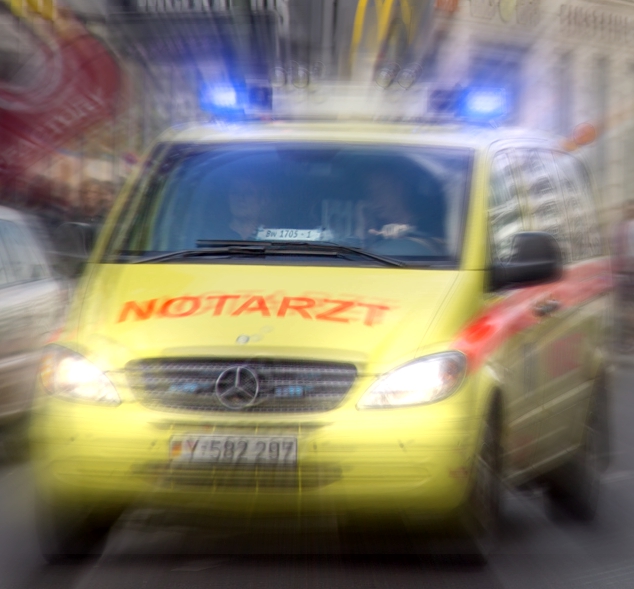 [Speaker Notes: Bildquelle:
https://www.flickr.com/photos/diversey/15138608534/

Heruntergeladen am:
23.11.2019

Fotograf:
Tony Webster

Agentur/Unternehmen/Plattform:
Flickr.com

Titel/Bildunterschrift:
Notarzt - Checkpoint Charlie

Lizenz:
Creative Commons Attribution 2.0 Generic (CC BY 2.0) 
https://creativecommons.org/licenses/by/2.0/
Free to  Share 
Free to Adapt
Requires Attribution
Requires Link to License
Requires indication of Changes

Änderungen:
- Unschärfe, Zoomeffekt, Kontrast, Ausschnitt

Status:
Darf verwendet werden, sobald das Dokument ein Bildquellenverzeichnis enthält]
1,5 °C  vs.  2 °C
… und ca. 10 000 Menschen
das Leben kostete.
Quelle:Frankfurter Allgemeine Zeitung (2019) Zehntausend Hitzetote im Rekordsommer 2018, 11.09.2019.
[Speaker Notes: Quelle geprüft: Uli Stopper

Der FAZ-Artikel beruft sich zwar auf das statistische Bundesamt, gibt aber keine näheren Angaben zur Quelle.
Suche nach Veröffentlichungen vom Statistischen Bundesamt zu dem Thema liefert keine Ergebnisse.
Es finden sich lediglich Zahlen einzelner statistischer Landesämter.

-> Plausibilitätsprüfung:

In Berlin, Brandenburg, Hessen und Baden-Württemberg sind insgesamt 3560 Menschen aufgrund der Hitzewelle gestorben.
In den vier Bundesländern leben insgesamt 23,49 Mio. Menschen.
Das ist ein Hitzewellenopfer pro 6598 Einwohner.
Umgerechnet auf die 83,02 Mio. Einwohner Deutschlands ergibt das ca. 12 600 Hitzewellenopfer in Deutschland.
Die in der FAZ genannten 10 000 Opfer sind also durchaus plausibel.

https://www.rathenow24.de/newsleser/brandenburg-330-hitzetote-im-sommer-2018.html
Brandenburg: 330

https://www.stuttgarter-zeitung.de/inhalt.baden-wuerttemberg-knapp-2000-hitzetote-im-sommer-2018.36f07198-218c-4687-b176-51c7804d2bab.html
Baden-Württemberg: 2000

https://www.rki.de/DE/Content/Infekt/EpidBull/Archiv/2019/Ausgaben/23_19.pdf?__blob=publicationFile
Hessen: 740
Berlin: 490]
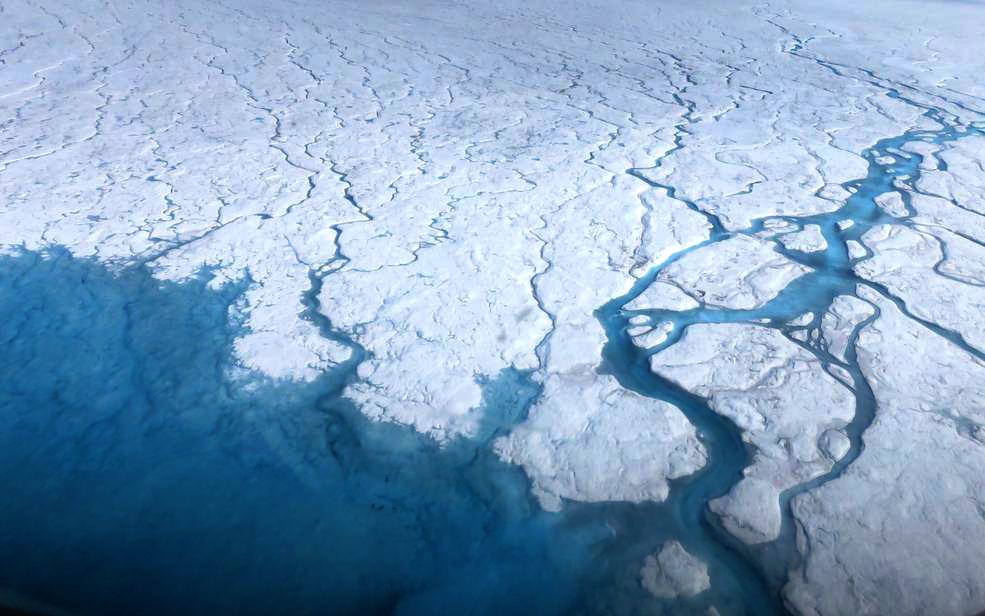 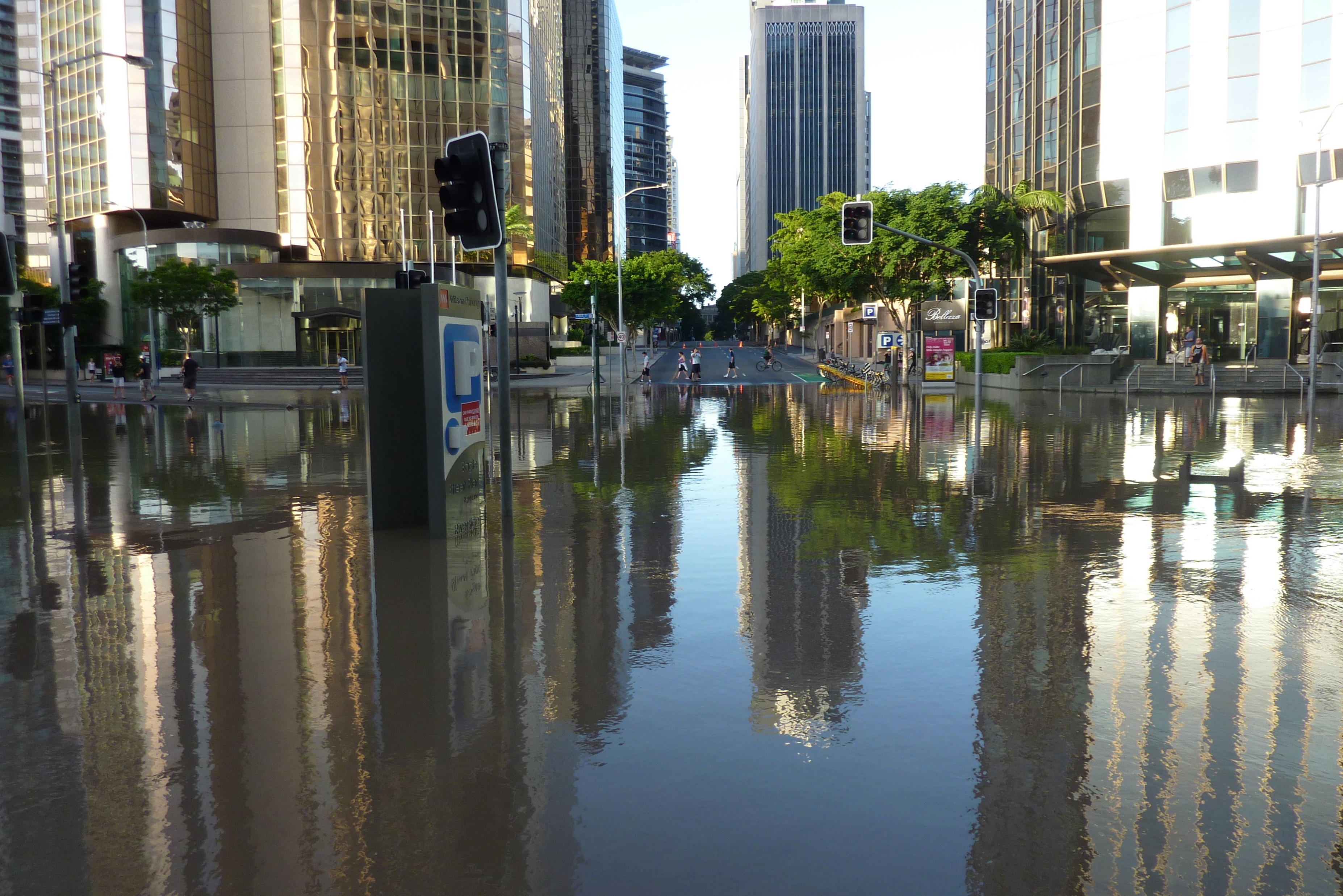 [Speaker Notes: BILD 1:

Bildquelle:
https://www.flickr.com/photos/gsfc/20769799409/

Heruntergeladen am:
18.09.2019

Fotograf:
Maria-José Viñas

Agentur/Unternehmen/Plattform:
NASA/Goddard

Titel/Bildunterschrift:
greenland_summer_campaign_3

Lizenz:
Creative Commons 2.0
https://creativecommons.org/licenses/by/2.0/
-> free to copy
-> free to share
erfordert Angabe des Namen des Fotografen, des Copyrights, des Links und des Titels
erfordert Angabe des Links zur Lizenz
erfordert Angabe von Änderungen

Status:
Darf verwendet werden, sobald das Dokument ein Bildquellenverzeichnis enthält


BILD 2:

Bildquelle:
https://www.flickr.com/photos/andrewkesper/5350231365

Heruntergeladen am:
18.09.2019

Fotograf:
Andrew Kesper

Agentur/Unternehmen/Plattform:
Flickr

Titel/Bildunterschrift:
Brisbane City Floods

Lizenz:
Creative Commons 2.0
https://creativecommons.org/licenses/by/2.0/
-> free to copy
-> free to share
erfordert Angabe des Namen des Fotografen, des Copyrights, des Links und des Titels
erfordert Angabe des Links zur Lizenz
erfordert Angabe von Änderungen

Status:
Darf verwendet werden, sobald das Dokument ein Bildquellenverzeichnis enthält]
1,5 °C  vs.  2 °C
Irgendwo zwischen 0,8 und 3,2 °C
(am wahrscheinlichsten bei 1,6 °C) beginnt ein unumkehrbares vollständiges Abschmelzen des Grönlandeisschilds.

Dies wird zu einem Jahrhunderte oder Jahrtausende andauernden unaufhaltsamen Anstieg des Meeresspiegels führen.
Quelle:Alexander Robinson et al. (2012) Multistability and critical thresholds of the Greenland ice sheet, Nature Climate Change, 2.
[Speaker Notes: Kommentar U. Stopper, 19.09.2021:
Eine neuere Studie legt sogar nahe, dass der Punkt der Unumkehrbarkeit tatsächlich schon zwischen 2000 und 2005 überschritten wurde:
King et al, „Dynamic ice loss from the Greenland Ice Sheet driven by sustained glacier retreat“, CommEarthEnv 1, 2020.

---------------
V2 2019:

Quelle geprüft: Uli Stopper

Ursprünglich angegebene Quelle: http://wiki.bildungsserver.de/klimawandel/index.php/Grönländischer_Eisschild#Projektionen

Ursprünglich erwähnte unser Text, dass sich der Meeresspiegel um 7 m heben wird. Dieser Anstieg wird sich aber über mehrere Tausend Jahre hinziehen. (So lange braucht der Eisschild um vollständig abzuschmelzen.) Um zu vermeiden, dass der Leser glaubt, dass die 7 m innerhalb der nächsten paar Jahrzehnte erreicht sein werden, wurde unser Text umformuliert: Die 7 m werden nicht mehr erwähnt. Stattdessen wird das eigentliche Problem für die Menschheit hervorgehoben: Das Abschmelzen ist unaufhaltsam und wird sich über Jahrtausende hinziehen.]
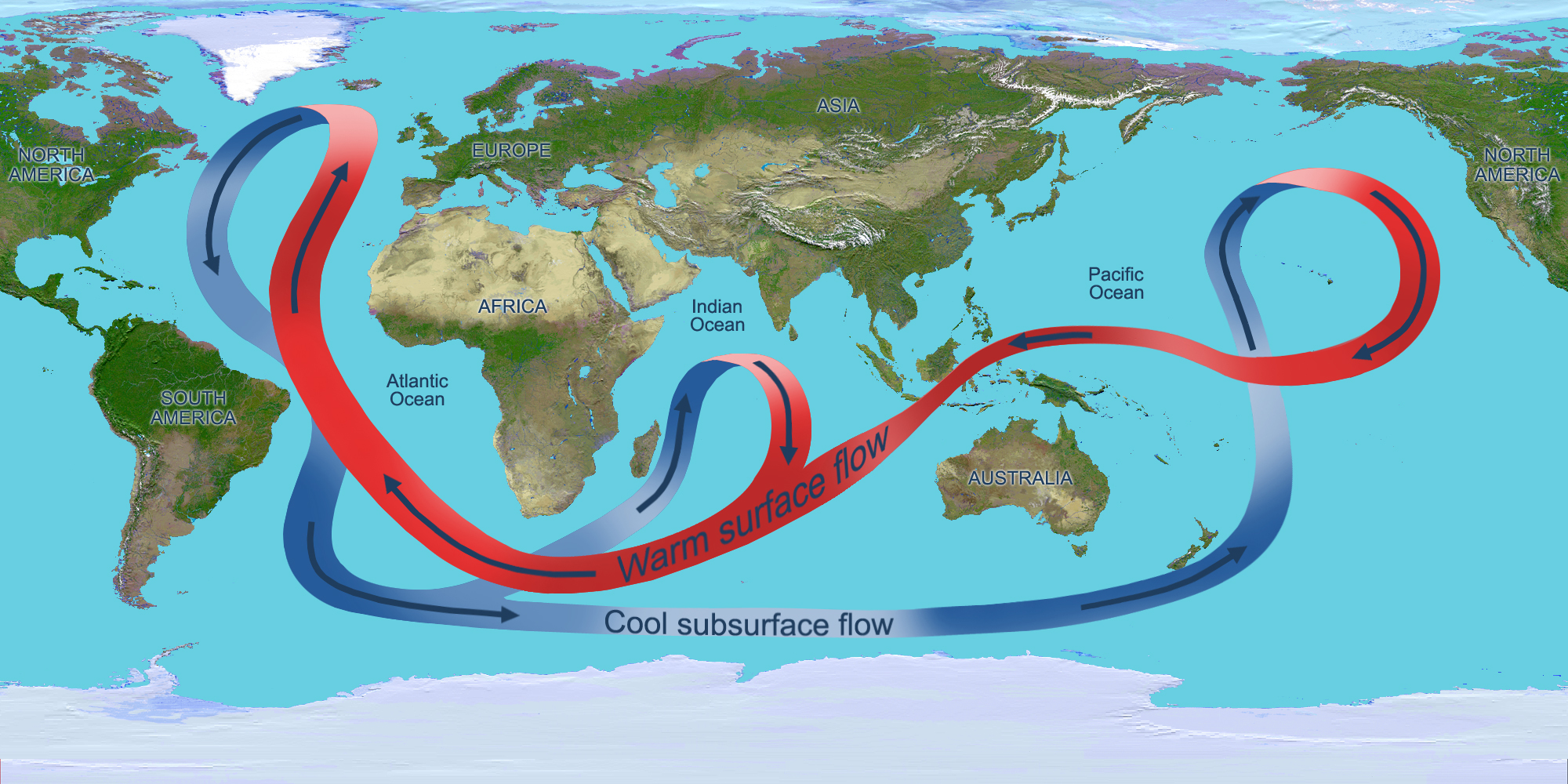 [Speaker Notes: Bildquelle:
https://www.jpl.nasa.gov/images/earth/20100325/atlantic20100325-full.jpg

Heruntergeladen am:
24.11.2019

Fotograf:
-

Agentur/Unternehmen/Plattform:
NASA/JPL

Titel/Bildunterschrift:
Thermohaline circulation

Lizenz:
Public Domain

Status:
Darf verwendet werden, sobald das Dokument ein Bildquellenverzeichnis enthält]
1,5 °C  vs.  2 °C
Das Süßwasser des schmelzenden Grönlandeises verlangsamt die Wasserzirkulation im Atlantik mit extremen Auswirkungen auf das Klima in Europa, Afrika und Amerika
Quellen:Niklas Boers (2021) Observation-based early-warning signals for a collapse of the Atlantic Meridional Overturning Circulation, Nature Climate Change 11.Aurélie Duchez et al. (2016) Drivers of exceptionally cold North Atlantic Ocean temperatures and their link to the 2015 European heat wave, Environmental Research Letters 11.
[Speaker Notes: V5 2023:

U. Stopper:

Korrektur: „Golfstrom“ wird durch „Wasserzirkulation im Atlantik“ ersetzt, weil es nicht der Golfstrom sondern die AMOC ist, die destabilisiert wird.
Außerdem wird „West- und Nordeuropa“ durch Europa, Afrika und Amerika ersetzt.

Zusätzliche Quelle für den Zusammenhang zwischen verlangsamter AMOC und extremen Hitzewellen in Europa:Aurélie Duchez et al.: ‘Drivers of exceptionally cold North Atlantic Ocean temperatures and their link to the 2015 European heat wave’, Environmental Research Letters 11, 2016.

(sehr sehenswerter Vortrag von Stefan Rahmstorf: https://www.youtube.com/watch?v=PkAYnkpYADs)

V3 2021:

U. Stopper:

Die vage Formulierung wird beibehalten, da bisher nicht zweifelsfrei geklärt ist, ob es zu einem abrupten Zusammenbruch des Golfstroms kommen kann. („The potential for abrupt AMOC collapse due to greenhouse gas forcing remains controversial.” https://agupubs.onlinelibrary.wiley.com/doi/10.1002/2015RG000493)

„kalte“ in „Das kalte Süßwasser“ entfernt.
„Nordeuropa“ durch „West- und Nordeuropa“ ersetzt.

Bisherige Quelle www.pik-potsdam.de/services/infothek/kippelemente 16.09.19
wird durch neue Quelle ersetzt:
Niklas Boers: ‘Observation-based early-warning signals for a collapse of the Atlantic Meridional Overturning Circulation’, Nature Climate Change 11, 680-688 (2021)

-----------------
V2 2019:

Quellen geprüft: Uli Stopper

Der ursprüngliche Text dieser Seite enthielt folgenden Absatz:
„Der aktuelle Sonderbericht des IPCC zum Status der Weltmeere kommt zu dem Schluss, dass sich bei einer Überschreitung von 1,5 °C die Bedingungen im Ozean dramatisch verschlimmern, so dass sie dann imstande sind, Not und Elend zu entfesseln („poised to unleash misery“).“
Mit einem Verweis auf die Quelle nymag.com/intelligencer/2019/08/leaked-un-draft-warming-oceans-could-unleash-misery.html , die aus einer angeblich geleakten Vorab-Kopie des bis dahin noch unveröffentlichten IPCC-Berichts zitiert.

Der IPCC-Bericht ist inzwischen veröffentlicht, und die Wörter “poised”, “unleash” oder “misery” kommen dort nirgends vor.

Der Absatz auf dieser Seite wurde daher entfernt und durch eine etwas vage Hervorhebung der klimatischen Bedeutung des Golfstroms für Europa ersetzt.]
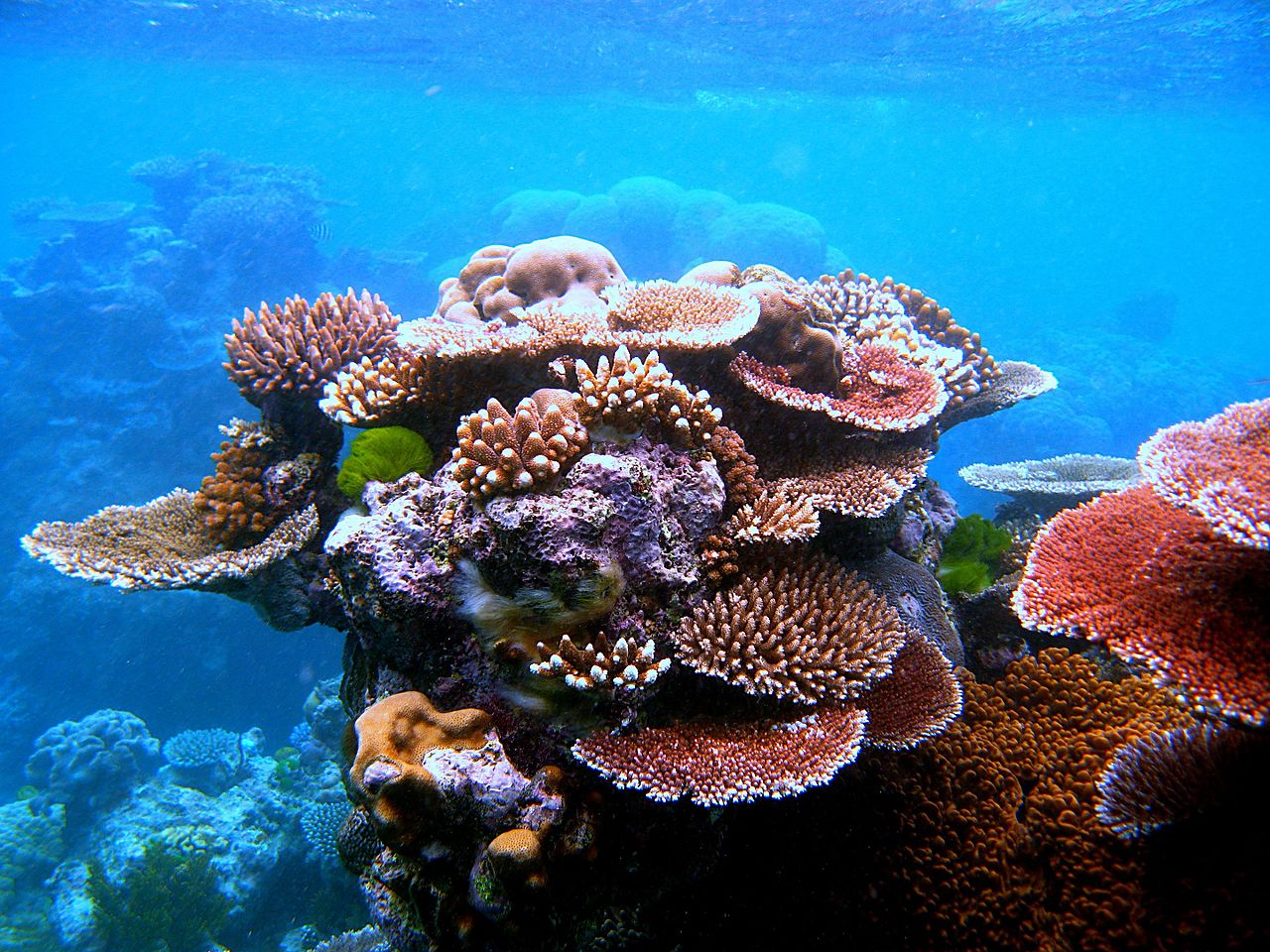 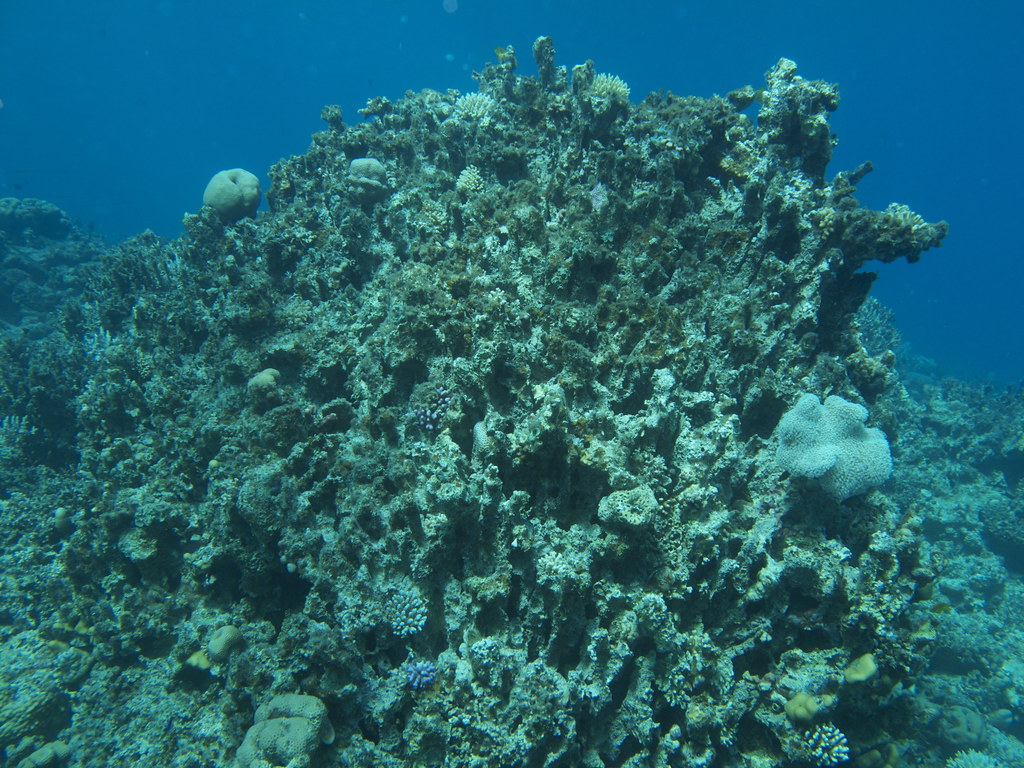 [Speaker Notes: BILD 1:

Bildquelle:
https://en.wikipedia.org/wiki/File:Coral_Outcrop_Flynn_Reef.jpg

Heruntergeladen am:
18.09.2019

Fotograf:
Toby Hudson

Agentur/Unternehmen/Plattform:
Wikimedia Commons

Titel/Bildunterschrift:
A variety of corals form an outcrop on Flynn Reef, part of the Great Barrier Reef near Cairns, Queensland, Australia.

Lizenz:
Creative Commons Attribution-ShareAlike 3.0 Unported 
https://creativecommons.org/licenses/by-sa/3.0/
Free to share
Free to remix
Erfordert Erwähnung des Autors, Link zur Lizenz, Angabe ob Änderungen gemacht wurden
Wenn Änderungen gemacht wurden, muss unter derselben Lizenz veröffentlich werden.

Status:
Darf verwendet werden, sobald das Dokument ein Bildquellenverzeichnis enthält


BILD 2:

Bildquelle:
https://www.flickr.com/photos/silkebaron/5122082306/

Heruntergeladen am:
18.09.2019

Fotograf:
prilfish

Agentur/Unternehmen/Plattform:
Flickr

Titel/Bildunterschrift:
Dead Corals. This will be the future of all corals if we keep on polluting and exploiting the seas.

Lizenz:
Creative Commons 2.0
https://creativecommons.org/licenses/by/2.0/
-> free to copy
-> free to share
erfordert Angabe des Namen des Fotografen, des Copyrights, des Links und des Titels
erfordert Angabe des Links zur Lizenz
erfordert Angabe von Änderungen

Status:
Darf verwendet werden, sobald das Dokument ein Bildquellenverzeichnis enthält]
1,5 °C  vs.  2 °C
Bei 1,5 °C Erhitzung sterben voraussichtlich ca. 70 - 90 % der Korallenriffe ab.

Bei 2 °C sterben über 99 %. 

(Korallenriffe bieten Nahrung
für 500 Mio. Menschen
und sind die Heimat von
¼ aller im Meer lebenden Spezies.)
Quellen:IPCC (2018) Special Report: Global Warming of 1.5°C, SPM, B.4.2.W. Steffen et al. (2018) Trajectories of the Earth System in the Anthropocene, Proc. Natl. Acad. Sci. USA, 115 (33).IPCC (2007) 4th Assessment Report Working Group II, Full Report, p. 235.
[Speaker Notes: Quellen geprüft: Uli Stopper

Prozentzahlen:

Originaltext im IPCC-Report (Summary for Policy Makers):
„Coral reefs, for example, are projected to decline by a further 70–90% at 1.5°C (high confidence) with larger losses (>99%) at 2°C (very high confidence).”

Nahrung für Menschen:

Originaltext in den Supplemental Information von Steffen et al.: “food source for 500 million people”

Heimat für Meerestiere:

Die Quelle www.korallenriff.de/artikel/855_Reef_Check__Fr_einen_weltweiten_Schutz_der_Korallenriffe_.html wurde entfernt. Sie ist ihrerseits nicht mit Quellen belegt.
Sie wurde ersetzt durch IPCC Working Group 2 (2007): WR4 Climate Change 2007, Impacts, Adaption and Vulnerability, Full Report, p. 235

Ursprünglicher Powerpoint-Text: “(Korallenriffe bieten Nahrung für 500 Mio. Menschen und sind die Heimat von 25 % der Meeresfischarten.)“

Text im Bericht: “Reefs are habitat for about a quarter of marine species and are the most diverse among marine ecosystems (Roberts et al.,
2002; Buddemeier et al., 2004).”

25 % sollte in ¼ geändert werden.
Meeresfischarten sollte in “im Meer lebende Arten” oder “im Meer lebende Spezies” geändert werden.

Neuer Powerpoint-Text: “(Korallenriffe bieten Nahrung für 500 Mio. Menschen und sind die Heimat von einem ¼ aller im Meer lebenden Spezies.)“]
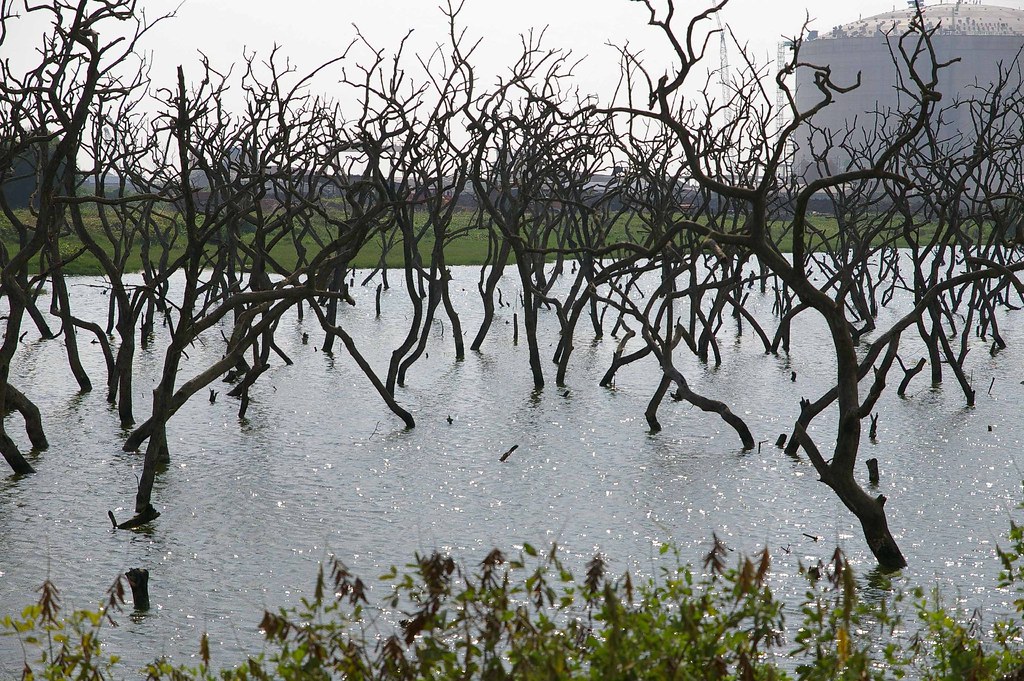 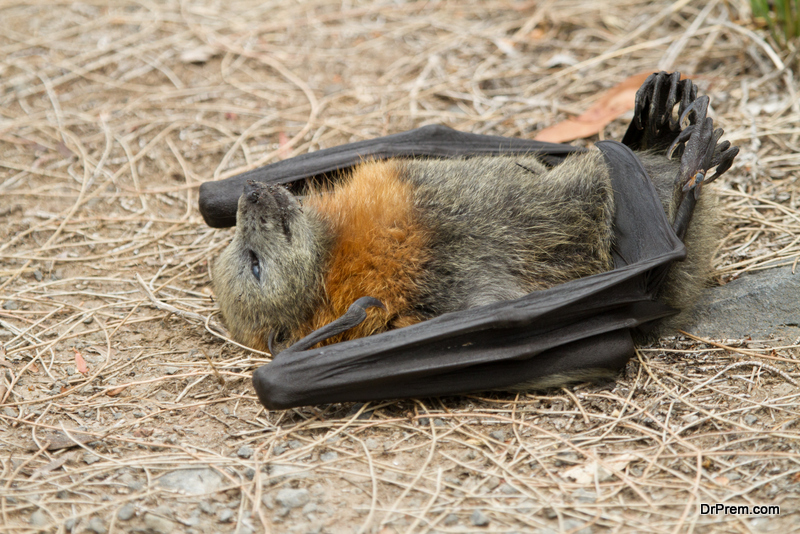 [Speaker Notes: BILD 1:

Bildquelle:
https://www.flickr.com/photos/andreakirkby/5431943000/

Heruntergeladen am:
18.09.2019

Fotograf:
Andrea Kirkby

Agentur/Unternehmen/Plattform:
Flickr

Titel/Bildunterschrift:
Dead mangroves

Lizenz:
Creative Commons 2.0
https://creativecommons.org/licenses/by/2.0/
-> free to copy
-> free to share
erfordert Angabe des Namen des Fotografen, des Copyrights, des Links und des Titels
erfordert Angabe des Links zur Lizenz
erfordert Angabe von Änderungen

Status:
Darf verwendet werden, sobald das Dokument ein Bildquellenverzeichnis enthält


BILD 2:

Bildquelle:
https://www.istockphoto.com/de/foto/tot-auf-dem-boden-liegend-flughund-gm931072902-255220548

Heruntergeladen am:
25.09.2019

Fotograf:
CraigRJD

Agentur/Unternehmen/Plattform:
iStock

Titel/Bildunterschrift:
Dead Flying Fox Lying on the Ground

Lizenz:
iStock/GettyImages-Lizenz erworben am 25.09.2019

Status:
Darf verwendet werden, sobald das Dokument ein Bildquellenverzeichnis enthält]
1,5 °C  vs.  2 °C
Tier- und Pflanzenarten werden aus ihren ursprünglichen Verbreitungsgebieten verdrängt.

Anteil, der Arten, die mindestens die Hälfte ihres heutigen Lebensraums einbüßen:
Pflanzen
Insekten
Wirbeltiere
1,5 °C

8 %
6 %
4 %
2 °C

16 %
18 %
8 %
Quelle:IPCC (2018) Special Report: Global Warming of 1.5°C, SPM, B.3.1.
[Speaker Notes: Quelle geprüft: Uli Stopper

Originaltext im Bericht:
“Of 105,000 species studied,9 6% of insects, 8% of plants and 4% of vertebrates are projected to lose over half of their
climatically determined geographic range for global warming of 1.5°C, compared with 18% of insects, 16% of plants and
8% of vertebrates for global warming of 2°C (medium confidence).”]
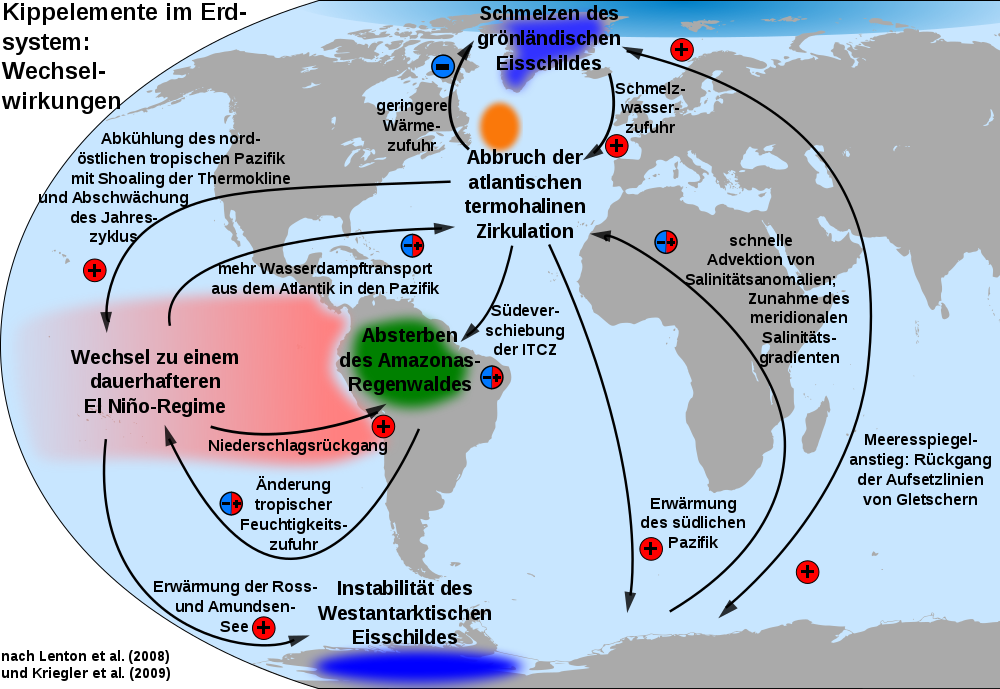 [Speaker Notes: V3 2021:

Bilder durch neues Bild mit mehr Erklärungen ersetzt:

Bildquelle:
https://de.wikipedia.org/wiki/Datei:Climate-tipping-points-interactions-de.svg

Heruntergeladen am
19.9.2021

Urheber:
CodeOne, DeWikiMan

Agentur/Unternehmen/Plattform:
Wikimedia Commons

Titel/Bildunterschrift:
Climate Tipping Points Interaction

Lizenz:
PNAS Open Access
Creative Commons CC-SA 4.0

Status:
Darf verwendet werden, sobald das Dokument ein Bildquellenverzeichnis enthält




-----------------------
V2 2019:

BEIDE BILDER:

Bildquelle:
https://www.pnas.org/content/115/33/8252.full

Heruntergeladen am:
18.09.2019

Urheber:
Will Steffen et al.

Agentur/Unternehmen/Plattform:
PNAS/NAS

Titel/Bildunterschrift:
Global map of potential tipping cascades.

Lizenz:
PNAS Open Access
Creative Commons BY-NC-ND or BY
https://creativecommons.org/licenses/by-nc-nd/4.0/
https://creativecommons.org/licenses/by/4.0/
Free to share
Erfordert Erwähnung des Autors, Angabe ob Änderungen gemacht wurden
Evtl. keine kommerzielle Nutzung erlaubt
Evtl. keine Veränderung erlaubt.

Status:
Darf verwendet werden, sobald das Dokument ein Bildquellenverzeichnis enthält]
1,5 °C  vs.  2 °C
Zwischen 1,5 und 2 °C liegen wahrscheinlich einige wichtige Kippelemente im Klimasystem.

Durch diese besteht die Gefahr, dass bei Überschreitung der 1,5-Grad-Grenze eine Kettenreaktion ausgelöst wird, die das Klima unwiderruflich in eine Heißzeit verwandelt (selbstständige Erwärmung von weit über 2 °C).
Quellen:IPCC (2023) Synthesis Report to the 6th Assesment Report, 3.1.3.W. Steffen et al. (2018) Trajectories of the Earth System in the Anthropocene, Proc. Natl. Acad. Sci. USA, 115 (33).
[Speaker Notes: V5 Sept 2023

Alter Text: „Zwischen 1,5 und 2 °C liegen zahlreiche Kippelemente im Klimasystem. …“
Neuer Text: „Zwischen 1,5 und 2 °C liegen wahrscheinlich einige wichtige Kippelemente im Klimasystem. …“

Begründung: Entscheidend für die Kettenreaktion wären Kippunkte mit einem starken globalen positiven Feedback. Hier kommen die polaren Eismassen, tropische Wälder, Permafrost und die ozeanische Zirkulation in Frage (-> „einige wichtige“ und nicht „zahlreiche“ Kippelemente). Für die ersten beiden dieser beiden Punkte gibt der SYR an, dass der Übergang von „moderatem“ zu „hohem“ Risiko mit „medium confidence“ zwischen +1,5 und +2,5 °C liegt. (-> „wahrscheinlich“)

Zusätzliche Quelle für Angabe, dass in diesem Temperaturbereich wahrscheinlich wichtige Kippelemente liegen:

------
Quelle geprüft: Uli Stopper

Der Powerpoint-Text deckt sehr gut mit den Aussagen des sehr viel zitierten Artikel von Steffen et al.
Aufgrund der sehr weitreichenden Bedeutung dieser Aussagen (2 °C ist zu viel. Es besteht das Risiko eines Runnaway-Klimas und damit der langfristige Zusammenbruch der menschlichen Zivilisation...) ist es angebracht die Korrektheit dieses Artikels besonders hart zu prüfen.

Nach der Lektüre des Artikels und der Supplemental Information, stehen folgende Fragen im Raum:
Welche Feedbacks gibt es noch? Wie sähe die Tabelle 1 aus, wenn wirklich alle bekannten Feedbacks eingetragen wären?
Was ist mit negative Feedbacks? Sind sie vielleicht stark genug, um eine Kettenreaktion zu verhindern?
Was ist die mögliche Erwärmung über das Jahr 2100 hinaus? Wo würde das Gleichgewicht einer Heißzeit liegen? (Die Abbildung deutet an, dass die maximale Erwärmung vergleichbar ist mit dem Unterschied zwischen Glazial und Interglazial. Im Text wird dies aber nicht konkretisiert.)
Gibt es Prozesse, die die Geschwindigkeit eines Hothouse-Pfades begrenzen würden? Wie schnell wird die Erwärmung nach 2100 ablaufen?
Die Feedbackstärken in Tabelle 1 sind für eine 2°C-Erwärmung abgeschätzt. Zählt man die Feedbacks zusammen ergibt sich eine zusätzliche Erwärmung von 0,46 °C. Wir würden also bei 2,46 °C landen. Dadurch würden die Feedbacks auch wieder stärker ausfallen. Wie setzt sich diese Folge fort?
Wie stark würden die Feedbacks ausfallen, wenn man anstatt 2° C einfach direkt schon 3° C oder 4 °C als Ausgangspunkt wählt?

Auch wenn all diese Fragen noch unbeantwortet sind, zeigt das Paper auf relativ einfache und dadurch kaum zu entkräftende Weise, dass zumindest die Gefahr besteht, dass wir zwischen 1.5 und 2 °C den Kipppunkt des Systems überschreiten. Da beim tatsächlichen Eintreten dieses Szenarios fatale Folgen für die gesamte Menschheit zu erwarten wären, ist alleine die aufgezeigte Gefahr Anlass genug, um eindringlich darauf hinzuweisen, dass 2°C zu viel sind.

Solange der Powerpoint-Text also im Konjunktiv bleibt oder direkt von einer Gefahr spricht, machen wir keinen Fehler.

Um die oben genannten Fragen irgendwann ansatzweise beantworten zu können, lohnt sich wahrscheinlich die Lektüre der folgenden im Artikel zitierten Quellen:
Schellnhuber et al.: Why the right climate target was agreed in Paris. Nat Clim Change 6, 2016.
Lenton et al.: Tipping elements in the Earth‘s climate system. Proc Natl Acad Sci USA, 2008.
Steffen et al.: The trajectory of the anthropocene: The great acceleration. Antropocene Rev 2, 2015.
Rotham: Thresholds of catastrophe in the Earth System. Science Advances 3. 2017.
Berge, Loutre: An exceptionally long interglacial ahead? Science 297, 2002.
US Department of Defense: National security implications of climate-related risks and a changing climate, 2018.

Bei weitergehenden Recherchen sollte darauf geachtet werden auch bewusst Studien mit einzubeziehen, bei denen weder Will Steffen noch seine Koautoren und möglichst wenige der in ihrem Paper beteiligten Institute mitgearbeitet haben. Die Community der Klimawissenschaft ist eng vernetzt. Es wäre daher hilfreich, wenn gezeigt werden könnte, dass unterschiedliche Gruppen unabhängig voneinander zu demselben Ergebnis kommen.


Fun fact: An dem Paper wurde über zwei Jahre lang geschrieben! Dass es während einer extremen Hitzewelle veröffentlicht wurde und dadurch auf so viel Resonanz stieß, ist Zufall. (http://www.sparcs-center.org/news/58/22/Hothouse-Earth-paper-attracts-global-attention-in-hot-summer.html).]
Die Welt bei

2 °C
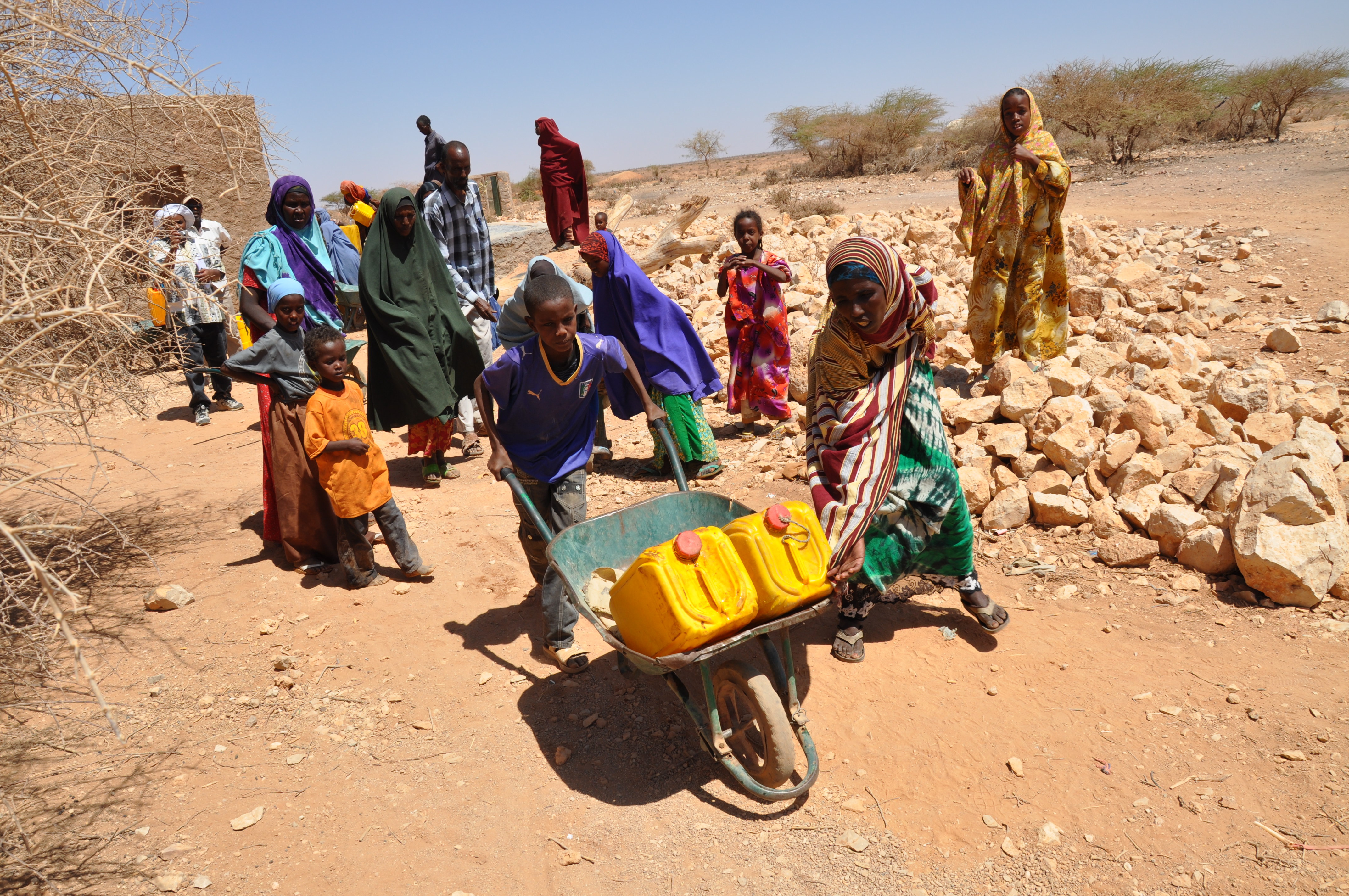 [Speaker Notes: Bildquelle:
https://commons.wikimedia.org/wiki/File:Oxfam_East_Africa_-_SomalilandDrought003.jpg

Heruntergeladen am:
18.09.2019

Fotograf:
Oxfam East Africa

Agentur/Unternehmen/Plattform:
Flickr / Wikimedia Commons

Titel/Bildunterschrift:
Faadomo Hirsi and her grandson wheel their daily allowance of two 20-litre jerrycans back to their house.

Lizenz:
Creative Commons 2.0
https://creativecommons.org/licenses/by/2.0/
-> free to copy
-> free to share
erfordert Angabe des Namen des Fotografen, des Copyrights, des Links und des Titels
erfordert Angabe des Links zur Lizenz
erfordert Angabe von Änderungen

Status:
Darf verwendet werden, sobald das Dokument ein Bildquellenverzeichnis enthält]
Die Welt bei 2 °C
Alleine aufgrund des Temperaturanstiegs und des Bevölkerungswachstums würde sich der Anteil der unter absoluter Wasserknappheit leidenden Menschen gegenüber heute um einen Faktor 1,7 erhöhen.
Quelle:
Schewe at al. (2013) Multimodel assessment of water scarcity under climate change, Proc. Natl. Acad. Sci. USA, 111 (9).
[Speaker Notes: V6 2024:

Alter Text: Alleine aufgrund des Temperaturanstiegs würde sich der Anteil der unter absoluter Wasserknappheit leidenden Menschen gegenüber heute vervierfachen.
Neuer Text: Alleine aufgrund des Temperaturanstiegs und des Bevölkerungswachstums würde sich der Anteil der unter absoluter Wasserknappheit leidenden Menschen gegenüber heute um einen Faktor 1,7 erhöhen.

Begründung: Das Paper von Schewe et al. ist falsch interpretiert worden.

Aus Tabelle S1 in Schewe et al. SuppMat:

“0°” = Weltbevölkerung des Jahres 2000, Erderwärmung von 0° ggü. 1995, also 0.7° ggü vorindustriell, also -0.6° ggü. 2023.
“1°” = Weltbevölkerung des Jahres 2029 (Mittelwert über 5 Modelle), Erderwärmung von 1° ggü 1995, also 1.7° ggü vorindustriell, also +0.4° ggü 2023.
“2°” = Weltbevölkerung des Jahres 2053 (Mittelwert über 5 Modelle), Erderwärmung von 2° ggü 1995, also 2.7° ggü vorindustriell, also +1.3° ggü 2023.

Der Punkt der “heute”, also 2023 entspricht, kann also gut als gewichteter Mittelwert zwischen “0°” und “1°” angenommen werden. Wir wählen 30% * “0°” + 70% * “1°”, was der Weltbevölkerung des Jahres 2020 und 1.4° ggü vorindustriell, also +0.1° ggü 2023 entspricht.
 
Der Punkt der “+2° ggü . vorindustriell” entspricht, errechnet sich aus 70% * “1°” + 30% * “2°”. Das heißt: Weltbevölkerung des Jahres 2036 und 2.0° ggü vorindustriell, also +0.7° ggü heute.

Werte für “Absolute Water Scarcity (<500 m³)” bei KONSTANTEM KLIMA (“0°”, “1°”, “2°” entspricht nicht der Erwärmung sondern nur dem Bevölkerungszuwachs den man in den Jahren 2000, 2029 und 2053 ggü. 1995 hat.) aus Fig. S7:
“0°”  1.0% (0.6%-1.8%)
“1°”  3.1% (2.7% - 4.8%)
“2°”  6.5% (4.9% - 8.6%)
Interpolation:
“heute”  2.5% (2.1% - 3.9%)
“+2° ggü . vorindustriell”  4.1% (3.4% - 5.9%)

Werte für “Absolute Water Scarcity (<500 m³)” bei sich veränderndem Klima (“0°”, “1°”, “2°” entspricht tatsächlich der Erwärmung UND dem Bevölerungszuwachs) aus Fig. 3a:
“0°”  0.8% (0.5% - 1.3%)
“1°”  5.1% (3.0% - 6.7%)
“2°”  9.2% (6.9% - 11.7%)
Interpolation:
“heute”  3.8% (2.3% - 5.1%)
“+2° ggü . vorindustriell”  6.3% (4.2% - 8.2%)

Verhältnis der Mittelwert-Zahlen des Simulationslaufs mit Erwärmung zum Simuationslauf ohne Erwärmung:
“heute”: Faktor 1.52
“+2° ggü . vorindustriell”: Faktor 1.54
(Das deckt sich größenordnungstechnisch mit den Zahlen, die Schewe et al. in Fig. 3c für die klimawandelbedingte Erhöhung angeben: 37% für “1°” und 35% für “2°”)

Das ist sehr schwer zu interpretieren. Vielleicht könnte man schreiben: “Bei +2° ggü . Vorindustriell ist der Anteil der Menschen, die unter Wassernotstand leiden um 50% erhöht (Rechnung ohne Bevölerungszuwachs)”

Diese Darstellung ist aber verwirrend, da es vollkommen unrealistisch ist, anzunehmen, dass sich die Bevölkerung in Asien und Afrika nicht drastisch vergrößern wird bis zur Mitte des Jahrhunderts.
Deshalb wird stattdessen das Ergebnis der Rechnung mit Bevölkerungszuwachs auf der Folie angegeben:

“heute”: 3,8% der Menschen leiden unter Wassernotstand.
“+2° ggü . vorindustriell”: 6.3% der Menschen leiden unter Wassernotstand.

6.3/3.8 = Faktor 1.66

Wir würden genre schreiben: “Alleine aufgrund des Temperaturanstiegs und des Bevölkerungswachstums würde sich der Anteil der unter absoluter Wasserknappheit leidenden Menschen gegenüber heute um einen Faktor 1,7 erhöhen.“

-----------------------------

V3 2021:

„mehr als vervierfachen“  „vervierfachen“, weil 2019 von 1°C ausgegangen wurde, und man heute von 1.2 ° ausgeht. (Der Faktor ~4 stimmt aber immer noch, da wir bei unten stehender Rechnung mit 4,4 ja auch deutlich über 4 lagen.)

Eingefügt: „gegenüber heute“, damit klar ist, dass es sich nicht um einen Vergleich mit dem vorindustr. Zeitaltraum handelt.

-----------------------------

V2 2019:

Quelle geprüft: Uli Stopper

Ursprünglicher Powerpoint-Text:
„400 Mio. Menschen würden an Wassermangel leiden.“

Ursprüngliche Quellenangabe:
„Nauels; „Linking Sea Level Rise and Socioeconimic Indicators”

An dieser bisherigen Angabe kann etwas nicht stimmen: Die angegebene Quelle befasst sich mit dem Meeresspiegelanstieg und nicht mit Wassermangel.
Außerdem haben alleine in Afrika heute über 400 Mio. Menschen kein Trinkwasser!
https://gca.org/solutions/african-countries-face-some-of-the-highest-water-risk-in-the-world-here-are-3-solutions
„Already, one in every three people across Africa face water scarcity. Nearly 400 million people in sub-Saharan Africa are denied even a basic drinking water supply.”

Schneller Wikipedia-Check: (https://en.wikipedia.org/wiki/Water_scarcity)
“Half a billion people in the world face severe water scarcity all year round.“

Der Grund für diese Diskrepanz liegt hauptsächlich in der ungenauen Definition von “water scarcity”.

Der Artikel “Multimodel assessment of water scarcity under climate change“ von Schewe et al. (2014) verwendet klare Definitionen:

Es wird unterschieden zwischen “Chronic Water Scarcity” (< 1000 m³/y/capita) und “Absolute Water Scarcity” (< 500 m³/y/capita). 
Ersteres wird auf Wikipedia mit “Wassermangel” und letzteres mit “Wassernotstand” bezeichnet: https://de.wikipedia.org/wiki/Wasserknappheit


Aus dem Artikel von Schewe et al. lassen sich folgende Werte entnehmen:

(Achtung: Die °C-Angaben beziehen sich auf die Erwärmung gegenüber dem Zeitraum 1980-2010, während sich in den meisten anderen Artikel, das vorindustrielle Niveau als Referenz herangezogen wird, z.B. bei Steffen et al. Der Unterschied beträgt etwa 0.8 °C)

                                    Anteil der Weltbevölkerung
                                    < 500 m³  |  < 1000 m ³
Heute :                              1.5 %   |       3 %
+1.8° ggü preindustr.:       6 %    |      13 %
+2.8 ° ggü preindustr.:     9 %     |      21 %

Interpolation für +2° ggü preindustr.:     6.6 %  |   14.6 %

Die heutige Weltbevölkerung beträgt 7,7 Mrd Menschen
116 Mio Menschen leiden heute unter Wassernotstand (absolute water scarcity)
231 Mio Menschen leiden heute unter Wassermangel (chronic water scarcity)

Angenommen die 2° C werden etwa im Jahr 2050 erreicht. Dann wird die Weltbevölkerung etwa 9.8 Mrd betragen (https://en.wikipedia.org/wiki/Projections_of_population_growth).
647 Mio Menschen leiden 2050 bei 2°C (ggü preindustr.) unter Wassernotstand (absolute water scarcity)
1.43 Mrd Menschen leiden 2050 bei 2°C (ggü preindustr.) unter Wassermangel (chronic water scarcity)

Diese Zahlen stimmen leider nicht mit den Angaben überein, die anderswo aufgeführt werden:
http://www.fao.org/land-water/water/water-scarcity/en/
http://www.unesco.org/new/en/natural-sciences/environment/water/wwap/wwdr/wwdr4-2012/
“By 2025, 1800 million people are expected to be living in countries or regions with “absolute” water scarcity (<500 m3 per year per capita), and two-thirds of the world population could be under “stress” conditions (between 500 and 1000 m3 per year per capita). “

Der Grund dafür liegt hauptsächlich in der Tatsache, dass der UNESCO-Bericht auch andere Ursachen für Wassermangel berücksichtigt, wie z.B. Verschmutzung.
Der Artikel von Schewe et al. beschränkt sich hingegen auf den Einfluss der Temperatur. (UND DEN ZUWACH DER BEVÖLKERUNG)

Die Angabe von absoluten Zahlen in unserer Darstellung erscheint nicht seriös, da zu viele Faktoren in die Absolute Zahl hineinspielen.

Wir müssen uns daher mit einer relative Angabe begnügen.

Hierfür nehmen wir die absolute water scarcity und vergleichen den im Paper angegebenen Wert von heute (1.5 %) mit dem für +2°C (preindustr.) interpolierten Wert (6,6 %):

Der Anteil der Weltbevölkerung der unter Wassernotstand leidet erhöht sich also alleine aufgrund der Erwärmung um einen Faktor 4,4 (= 6.6 % / 1.5 %).

Der Text muss so formuliert sein, dass klar wird, dass es sich nur um den Temperatureffekt handelt, und dass z.B. Verschmutzung noch dazu kommen.

Neuer Powerpoint-Text:
“Alleine aufgrund des Temperaturanstiegs würde sich der Anteil der unter absoluter Wasserknappheit (< 500 m³/Jahr) leidenden Menschen mehr als vervierfachen.“

Neue Quelle:
Schewe at al. (2013) Multimodel assessment of water scarcity under climate change, Proc. Natl. Acad. Sci. USA, 111 (9)]
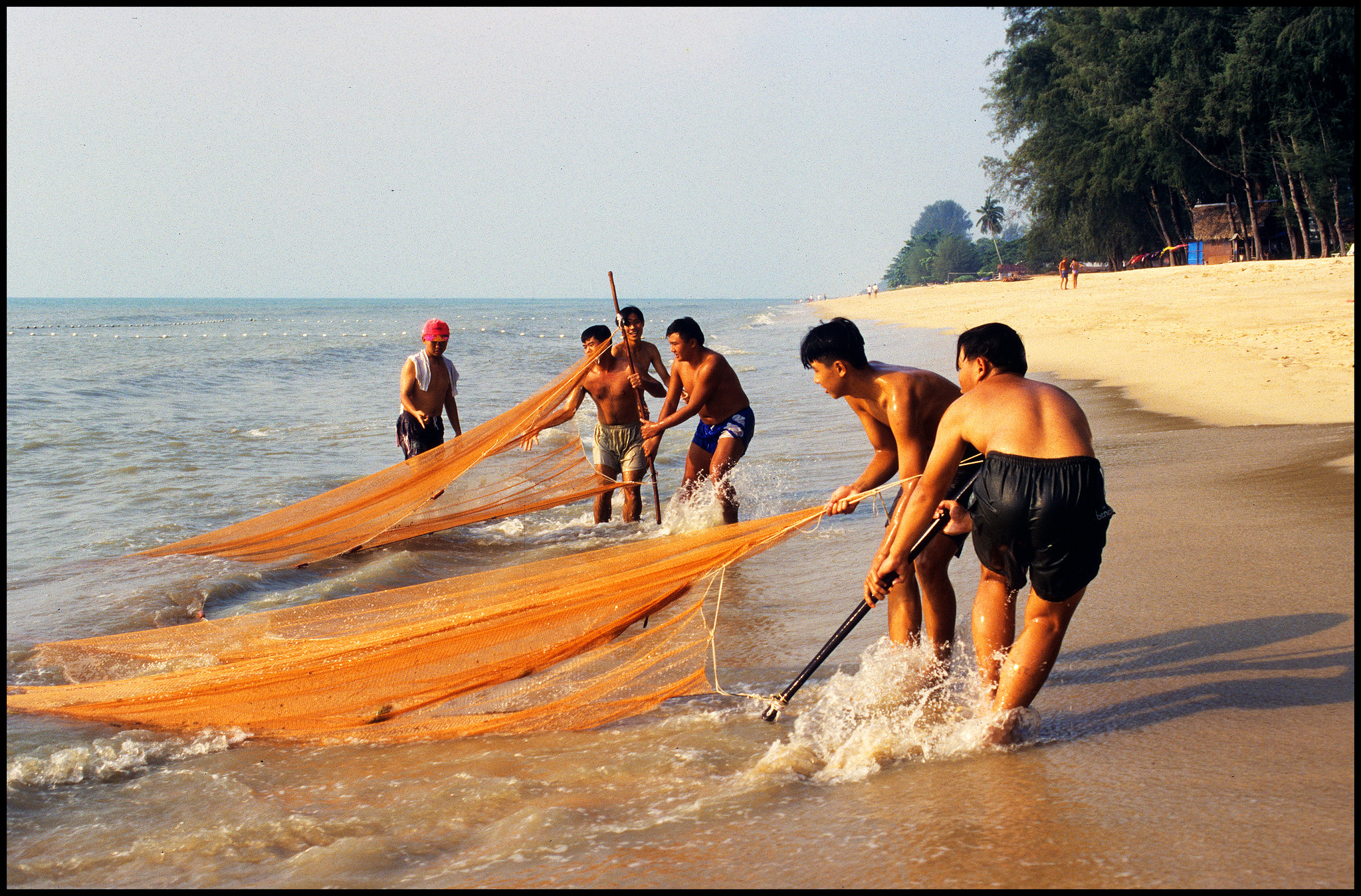 [Speaker Notes: Bildquelle:
https://www.flickr.com/photos/peterfey/8277750484/

Heruntergeladen am:
18.09.2019

Fotograf:
Peter Fey

Agentur/Unternehmen/Plattform:
-

Titel/Bildunterschrift:
fisher boys

Lizenz:
Persönliche Freigabe durch den Fotografen.
Bedingung: Nennung des Fotografen.
(Anfrage an Peter Fey via www.yef.info am 26.9. -> Erlaubnis per Email erteilt.)

Status:
Darf verwendet werden, sobald das Dokument ein Bildquellenverzeichnis enthält.
FOTOGRAF MEINT: „BELEGEXEMPLAR WÄRE SCHÖN“.]
Die Welt bei 2 °C
Korallenriffe, Heimat für ¼ aller im Meer lebenden Spezies und Nahrungsquelle für 500 Mio. Menschen wären
komplett vernichtet.
Quellen:IPCC (2018) Special Report: Global Warming of 1.5°C, SPM, B.4.2
W. Steffen et al. (2018) Trajectories of the Earth System in the Anthropocene, Proc. Natl. Acad. Sci. USA, 115 (33).IPCC (2007) 4th Assessment Report Working Group II, Full Report, p. 235.
[Speaker Notes: Quelle geprüft: Uli Stopper

Prozentzahlen:

Originaltext im IPCC-Report (Summary for Policy Makers):
„Coral reefs, for example, are projected to decline by a further 70–90% at 1.5°C (high confidence) with larger losses (>99%) at 2°C (very high confidence).”

Nahrung für Menschen:

Originaltext in den Supplemental Information von Steffen et al.: “food source for 500 million people”

Heimat für Meerestiere:
IPCC Working Group 2 (2007): WR4 Climate Change 2007, Impacts, Adaption and Vulnerability, Full Report, p. 235

Ursprünglicher Powerpoint-Text: „Korallenriffe, Heimat für 25 % der Meeresfischarten und Nahrungsquelle für 500 Mio. Menschen wären komplett vernichtet.“

Text im Bericht: “Reefs are habitat for about a quarter of marine species and are the most diverse among marine ecosystems (Roberts et al.,
2002; Buddemeier et al., 2004).”

25 % sollte in ¼ geändert werden.
Meeresfischarten sollte in “im Meer lebende Arten” oder “im Meer lebende Spezies” geändert werden.

Neuer Powerpoint-Text: “(Korallenriffe bieten Nahrung für 500 Mio. Menschen und sind die Heimat von einem ¼ aller im Meer lebenden Spezies.)“]
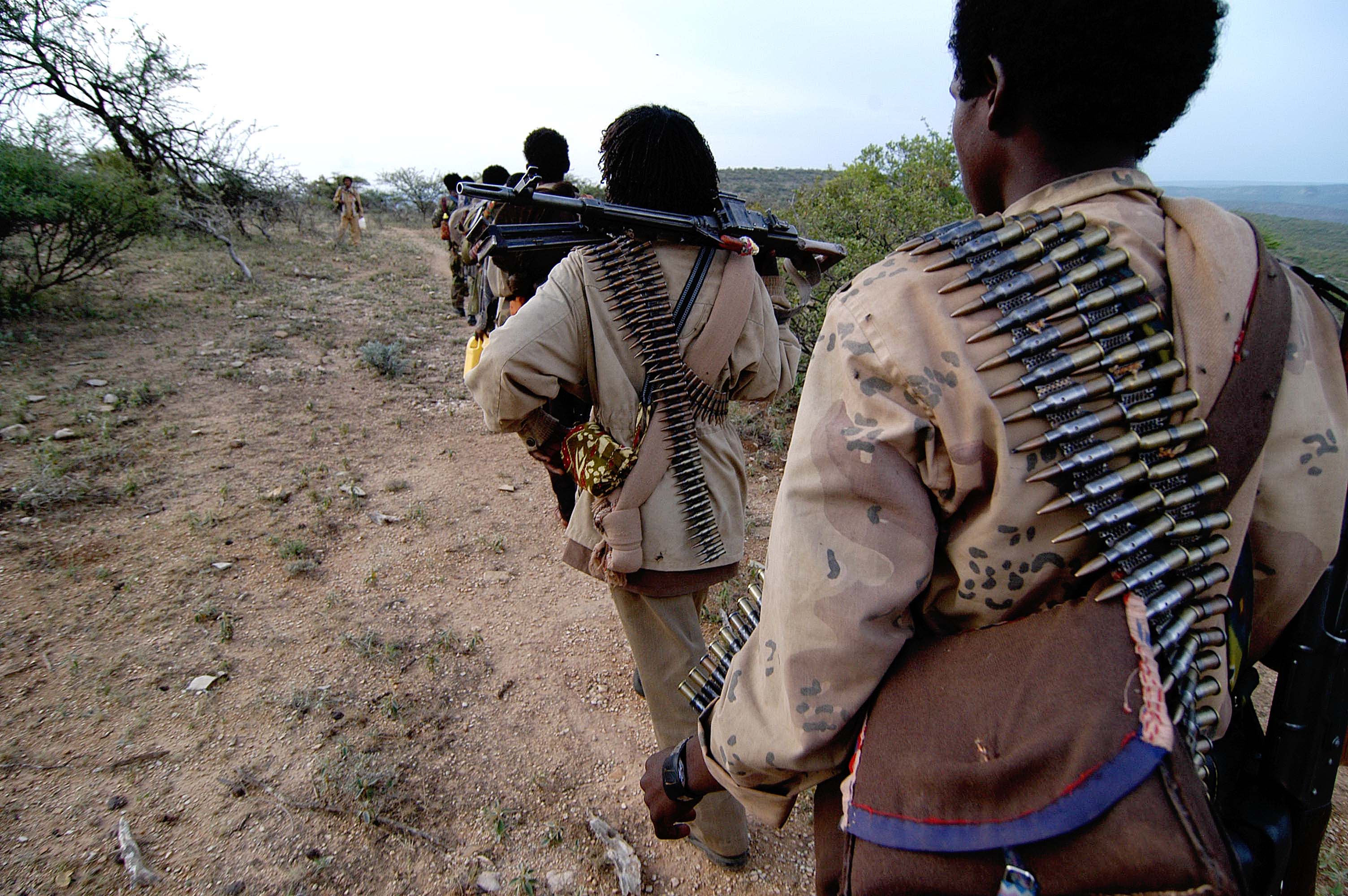 [Speaker Notes: Bildquelle:
https://en.wikipedia.org/wiki/File:Column_of_ONLF_rebels.jpg

Heruntergeladen am:
18.09.2019

Fotograf:
Jonathan Alpeyrie

Agentur/Unternehmen/Plattform:
-

Titel/Bildunterschrift:
A unit of ONLF rebels move from one location to another after being surrounded for a week on a hill top.

Lizenz:
Creative Commons Attribution-ShareAlike 3.0 Unported
https://creativecommons.org/licenses/by-sa/3.0/
Free to share
Free to adapt
Erfordert Angabe des Autors, Link zur Lizenz, Angabe ob Änderungen vorgenommen wurden, 

Status:
Darf verwendet werden, sobald das Dokument ein Bildquellenverzeichnis enthält]
Die Welt bei 2 °C
Die Ausbruchswahrscheinlichkeit für Bürgerkriege in Afrika würde alleine durch die Erderwärmung gegenüber heute um grob 40 % steigen.



Bei etwa 13 % aller bewaffneten Konflikte weltweit würde der Klimawandel eine entscheidende Rolle als Teilursache spielen. (Gegenüber 5 % heute.)
Quellen:
Solomon M. Hsiang, et al. (2013) Quantifying the Influence of Climate on Human Conflict, Science 341.
Mach et al. (2019) Climate as a risk factor for armed conflict, Nature 571.
[Speaker Notes: V5c 2024:
Anmerkung: Eine genauere Betrachtung des Solomon-Artikels lässt den Schluss zu, dass die Ausbruchswahrscheinlichkeit von Bürgerkriegen in Afrika um 50% bei 1° Erwärmung steigt. (Statt vorher 40%). Da wir aber hier die Welt bei +2°C ggü. Vorindustriell beschreiben wollen und die Erderwärmung ggü. Vorindustriell inzwischen +1.3° beträgt, stimmt die Aussage “gegenüber heute um grob 40%” nach wie vor.

-----
V3 2021:

Eingefügt “alleine durch die Erderwärmung gegenüber heute”

Neue Studie:
Mach et al.:„Climate as a risk factor for armed conflict”, Nature 571, 2019.
“The experts agree that additional climate change will amplify conflict risk, along with the 136 associated uncertainties (Fig. 2). Climate variability and change are estimated to have 137 substantially increased risk across 5% of conflicts to date (mean estimate across experts). By 138 contrast, ~2°C global mean temperature increase above preindustrial levels is estimated to 139 substantially increase conflict risk with 13% probability, rising to 26% probability under a ~4°C 140 scenario. A “substantial” increase in conflict risk was defined in the elicitation as involving 141 severe and widespread impacts, based on criteria for key risks developed and applied in 142 assessment by the Intergovernmental Panel on Climate Change34. “

Neuer Text:
Die Ausbruchswahrscheinlichkeit für Bürgerkriege in Afrika würde alleine durch die Erderwärmung gegenüber heute um grob 40 % steigen.
Bei etwa 13 % aller bewaffneten Konflikte weltweit würde der Klimawandel eine entscheidende Rolle als Teilursache spielen. (Gegenüber 5 % heute.)

-----

V2 2019:

Quelle geprüft: Uli Stopper

Der Abbildung “Climate and confl ict across spatial scales.” (B) in Solomon et al. lässt sich entnehmen, dass eine Erhöhung der Temperatur um 1 °C das Bürgerkriegs-Eintrittsrisiko in Sub-Sahara-Afrika um grob 50 % steigen lässt. (-5% bei 0°, 20% bei 0.5°, 45% bei 1°)

Um den Begriff „Sub-Sahara-Afrika“vermeiden zu können und um der sehr großen Spannbreite des Konfidenzbandes in der Abbildung genüge zu tragen, bleiben wir bei „grob 40 %“.]
Die Welt bei

3 °C
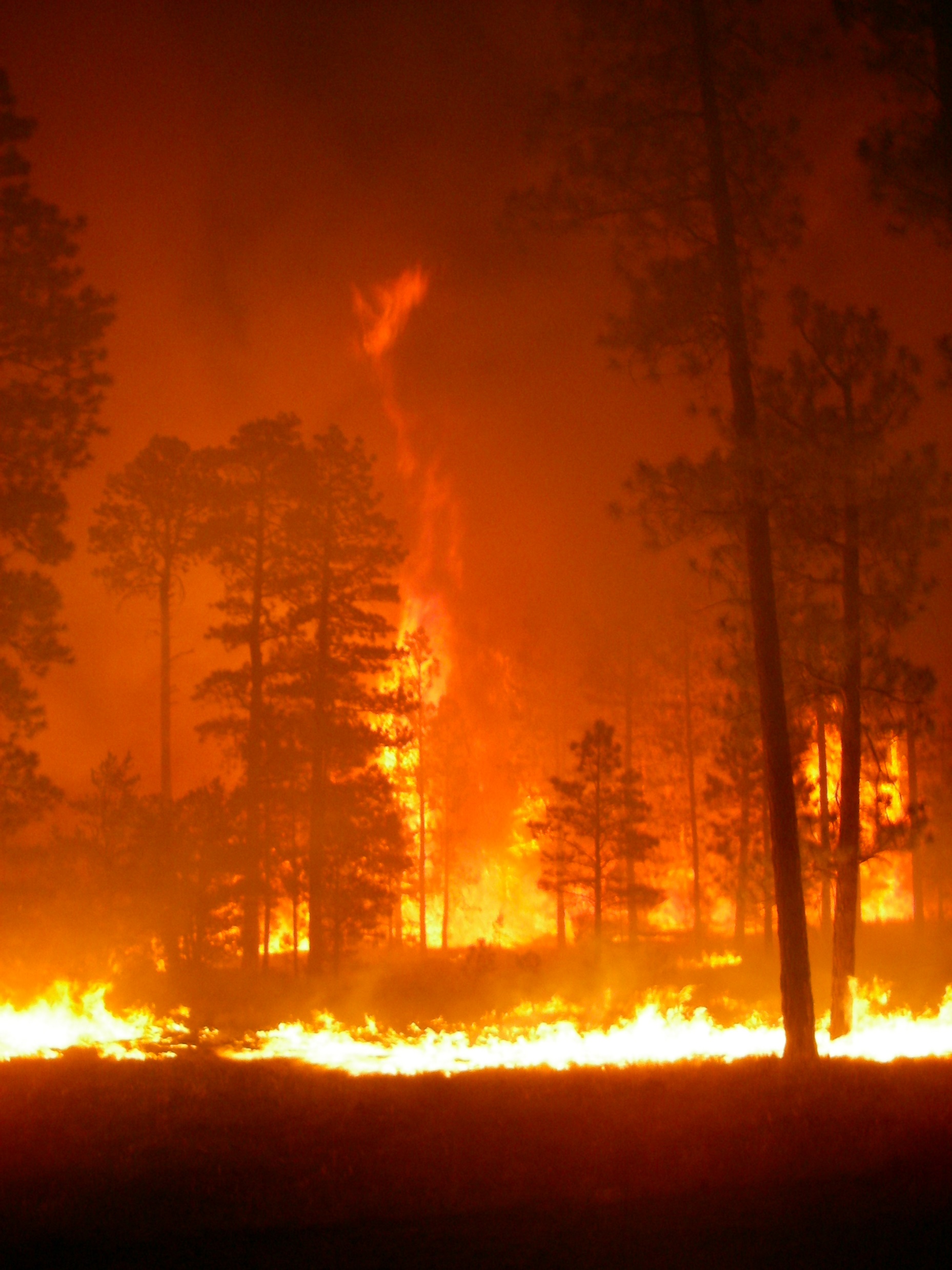 [Speaker Notes: Bildquelle:
https://www.flickr.com/photos/kaibabnationalforest/4460322784

Heruntergeladen am:
18.09.2019

Fotograf:
U.S. Forest Service, Southwestern Region, Kaibab National Forest

Agentur/Unternehmen/Plattform:
Flickr

Titel/Bildunterschrift:
Warm Fire 2006

Lizenz:
Creative Commons 2.0
https://creativecommons.org/licenses/by/2.0/
-> free to copy
-> free to share
erfordert Angabe des Namen des Fotografen, des Copyrights, des Links und des Titels
erfordert Angabe des Links zur Lizenz
erfordert Angabe von Änderungen

Status:
Darf verwendet werden, sobald das Dokument ein Bildquellenverzeichnis enthält]
Die Welt bei 3 °C
Die Fläche, die in der Mittelmeerregion in einem durchschnittlichen Sommer von Waldbrand betroffen ist, wäre gegenüber heute etwa verdoppelt.
Quelle:
Turco, M. et al. (2018) Exacerbated fires in Mediterranean Europe due to anthropogenic warming projected with nonstationary climate-fire models, Nature Communication 9.
[Speaker Notes: Quelle geprüft: Uli Stopper

Ursprünglicher Powerpoint-Text:
„In einem durchschnittlichen Sommer in der Mittelmeerregion würden 94 % der Wälder verbrennen.“

Ursprüngliche Quelle:
Robert McSweeny, „The impacts of climate change at 1.5C, 2C and beyond“, Carbon Brief 4.10.2018

Interaktive Carbon Brief Seite ist nur noch im Internet-Archiv verfügbar:
https://web.archive.org/web/20190924115738/https://www.carbonbrief.org/the-impacts-of-climate-change-at-1-point-5-2c-and-beyond

Carbon Brief hat seine Zahlen aus dieser Quelle:
Turco, M. et al. (2018) Exacerbated fires in Mediterranean Europe due to anthropogenic warming projected with nonstationary climate-fire models, Nature Communication 9

Aus dem Artikel geht hervor, dass Carbon Brief die Quelle vollkommen falsch interpretiert hat:

Der Text auf Carbon Brief lautete „Area burned by wildfires in average Mediterranean summer“ und es wurde für 3 °C der Wert 97 % (77%-111%) angegeben. Dies suggeriert, dass der komplette Wald im Mittelmeerraum verbrennen würde.

Dies ist auch in der ersten Version unseres Powerpoint-Textes so übernommen worden. (94 % statt 97 %. Vermutlich wurde der Wert auf Carbon Brief irgendwann leicht verändert.)

Im Artikel von Turco et al. steht allerdings in der Beschreibung zu Abbildung 3, dass es sich um „Burned area (BA) changes in Mediterranean Europe” handelt! D.h. die Prozentwerte geben an, wie stark sich unter dem Einfluss einer bestimmten Klimaerwärmung diejenige Fläche vergrößert, die im Durchschnitt Jährlich von einem Feuer betroffen ist. Wenn also z.B. ein BA change von 100 % für eine Klimaerwärmung um X °C angegeben ist, dann heißt das, dass sich die jährlich von einem Feuer betroffene Fläche gegenüber heute verdoppelt, wenn sich das Klima um X °C ggü. vorindustriellem Niveau erwärmt!

Außerdem sind die Unsicherheiten in dem Modell viel zu groß, um den BA change auf 1 % anzugeben. Wir begnügen uns damit, dass die Fläche etwa doppelt so groß wird.

Neuer Powerpoint-Text:
„Die Fläche, die in der Mittelmeerregion in einem durchschnittlichen Sommer von Waldbrand betroffen ist, wäre gegenüber heute etwa verdoppelt.“

Neue Quelle:
Turco, M. et al. (2018) Exacerbated fires in Mediterranean Europe due to anthropogenic warming projected with nonstationary climate-fire models, Nature Communication 9]
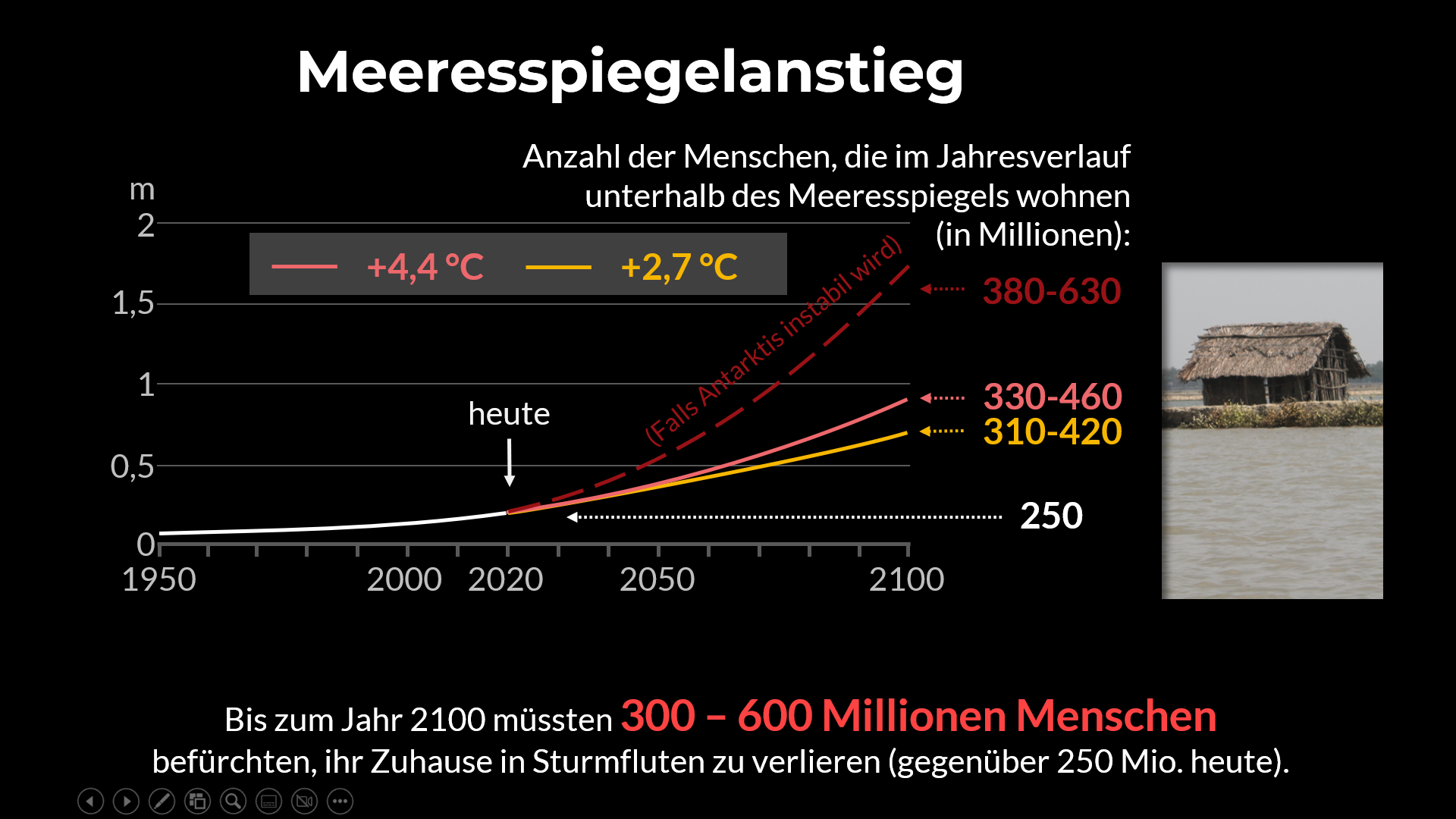 [Speaker Notes: Bildquelle:
https://1drv.ms/p/s!Aiq4dtTMLRyIr1HNeoGWucYwp5HJ?e=xkZFBN

Heruntergeladen am:
2.4.2019

Fotograf:
Ulrich Stopper

Agentur/Unternehmen/Plattform:
Scientists4Future

Titel/Bildunterschrift:
Meeresspiegelanstieg

Lizenz:
CC BY-SA 4.0

Status:
Darf verwendet werden, sobald das Dokument ein Bildquellenverzeichnis enthält]
Die Welt bei 3 °C
Bis zum Jahr 2100 würde sich die Zahl der Menschen, die ständig in Angst leben, ihr Zuhause in Sturmfluten zu verlieren, um 100 Millionen erhöhen.

Metropolen, die bis 2050 nach und nach unterhalb des Meeresspiegels liegen würden:

Shanghai,
Bangkok,
Mumbai.
Quellen:
Kulp et al (2019) New elevation data triple estimates of global vulnerability to sea-level rise and coastal flooding, Nature Communications 10.
Lu, Flavelle (2019) Rising Seas Will Erase More Cities by 2050, New Research Shows, New York Times..
[Speaker Notes: Quelle geprüft: Uli Stopper

Kulp et al.: „New elevation data triple estimates of global vulnerability to sea-level rise and coastal flooding”, Nature Communications 10, 2019.

Lu, Flavelle (2019) Rising Seas Will Erase More Cities by 2050, New Research Shows, New York Times]]
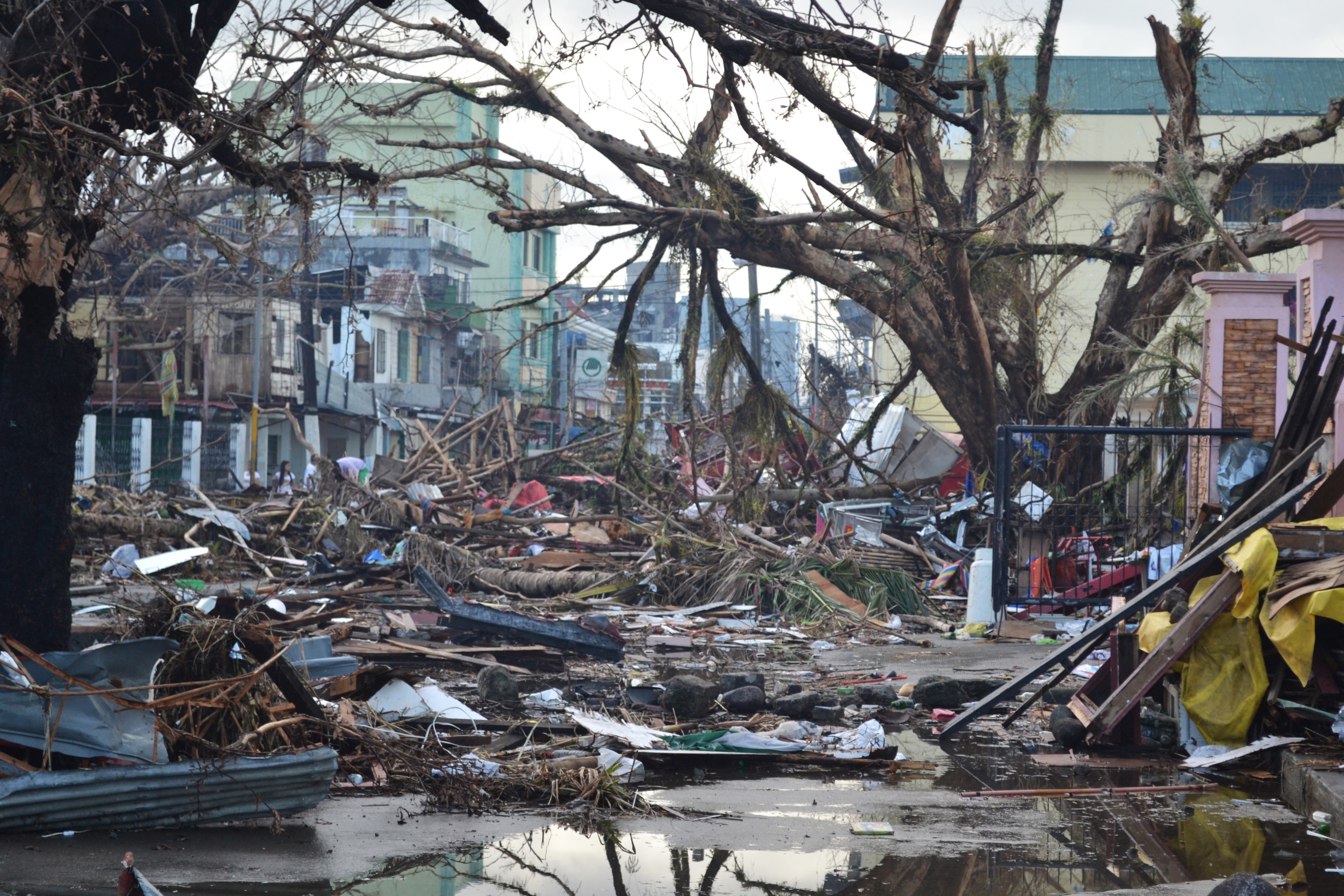 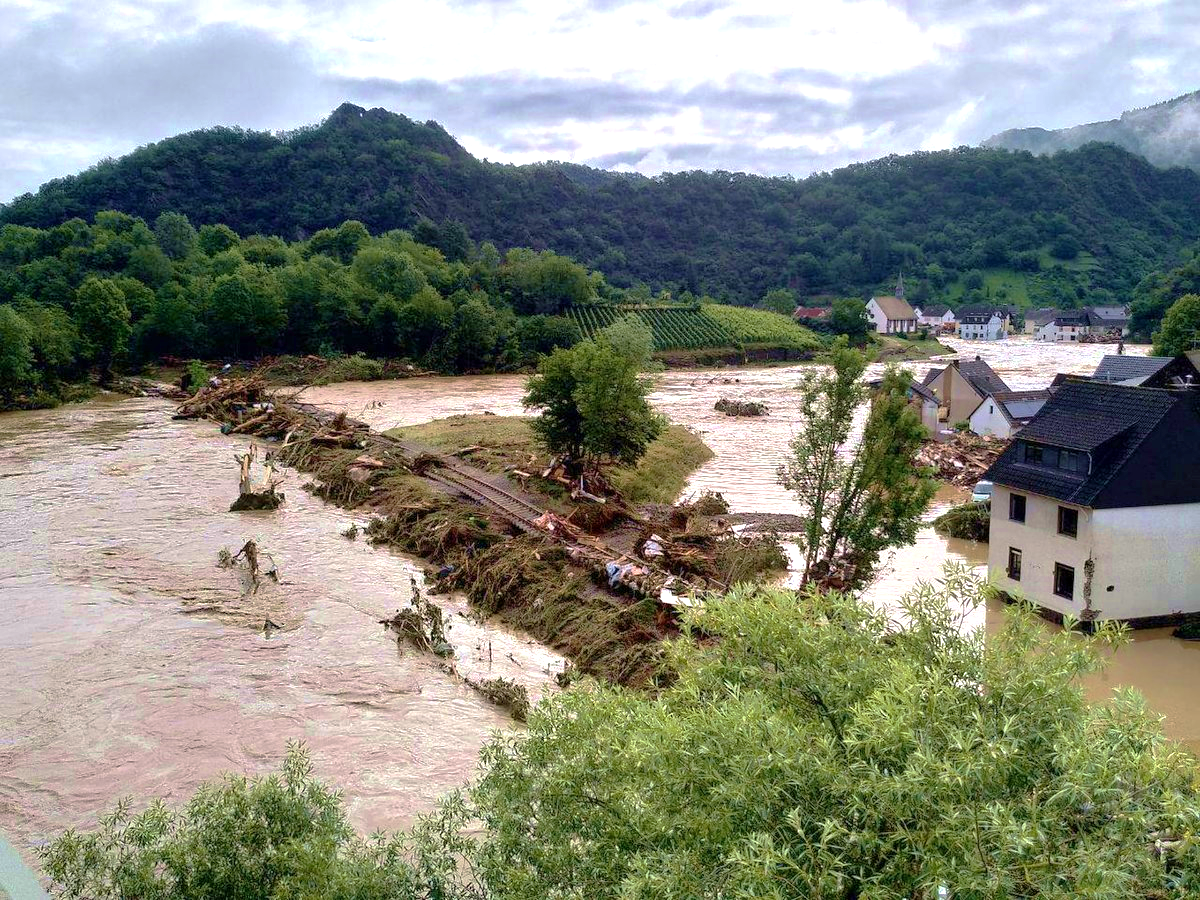 [Speaker Notes: BILD 1:

Bildquelle:
https://commons.wikimedia.org/wiki/File:Tacloban_Typhoon_Haiyan_2013-11-14.jpg

Heruntergeladen am:
2.4.2023

Fotograf:
Trocaire

Agentur/Unternehmen/Plattform:
Flickr

Titel/Bildunterschrift:
Trümmer säumen die Straßen der Stadt Tacloban auf der Insel Leyte nach dem Taifun Haiyan. (Foto: Eoghan Rice - Trócaire / Caritas)

Lizenz:
Creative Commons Attribution 2.0 Generic
-> free to share
-> free to remix
erfordert Angabe des Namen des Fotografen, des Copyrights, des Links und des Titels
erfordert Angabe des Links zur Lizenz
erfordert Angabe von Änderungen

Status:
Darf verwendet werden, sobald das Dokument ein Bildquellenverzeichnis enthält


BILD 2:

Bildquelle:
https://de.m.wikipedia.org/wiki/Datei:Hochwasser_in_Altenahr_Altenburg.jpg

Heruntergeladen am:
2.4.2023

Fotograf:
Martin Seifert

Agentur/Unternehmen/Plattform:
Wikimedia

Titel/Bildunterschrift:
Hochwasser in Altenahr Altenburg, Rheinland-Pfalz, Deutschland

Lizenz:
„CC0 1.0 Verzicht auf das Copyright“

Status:
Darf komplett frei verwendet werden.]
Die Welt bei 3 °C
Der jährliche wirtschaftliche Schaden durch die Erderwärmung
wäre viermal so groß wieder Schaden durch die Corona-Kriseund würde im Gegensatz zu dieserständig andauern.
Quellen:Swiss Re Institute (2021) The economics of climate change: no action not an option.
M. Szmigiera (2021) Impact of the coronavirus pandemic on the global economy - Statistics & Facts, Statista.
[Speaker Notes: Quelle geprüft: Uli Stopper

Schaden des GDP im „severe scenario“ (3,2 °C increase until mid-century): 18.1 %
Swiss Re Institute (2021): „The economics of climate change: no action not an option”, URL: https://www.swissre.com/institute/research/topics-and-risk-dialogues/climate-and-natural-catastrophe-risk/expertise-publication-economics-of-climate-change.html

Schaden des GDP durch die Corona-Krise Stand September 2021: 4,5 %
M. Szmigiera (2021): „Impact of the coronavirus pandemic on the global economy - Statistics & Facts”, Statista, URL: https://www.statista.com/topics/6139/covid-19-impact-on-the-global-economy/
(Nach 2021 hat sich das Wachstum des World GDP wieder stabilisiert.)

Zusatzinfo:
Stürme und Fluten verursachen bereits heute die größten wirtschaftlichen Schäden der Welt:1970er Jahre:    49 Mio $ pro Tag2010er Jahre:  380 Mio $ pro Tag
Quelle: UN: “Climate and weather related disasters surge five-fold over 50 years, but early warnings save lives - WMO report”, URL: https://news.un.org/en/story/2021/09/1098662, downloaded 25.Sept.2021.]
Simulation für +2,7 °C
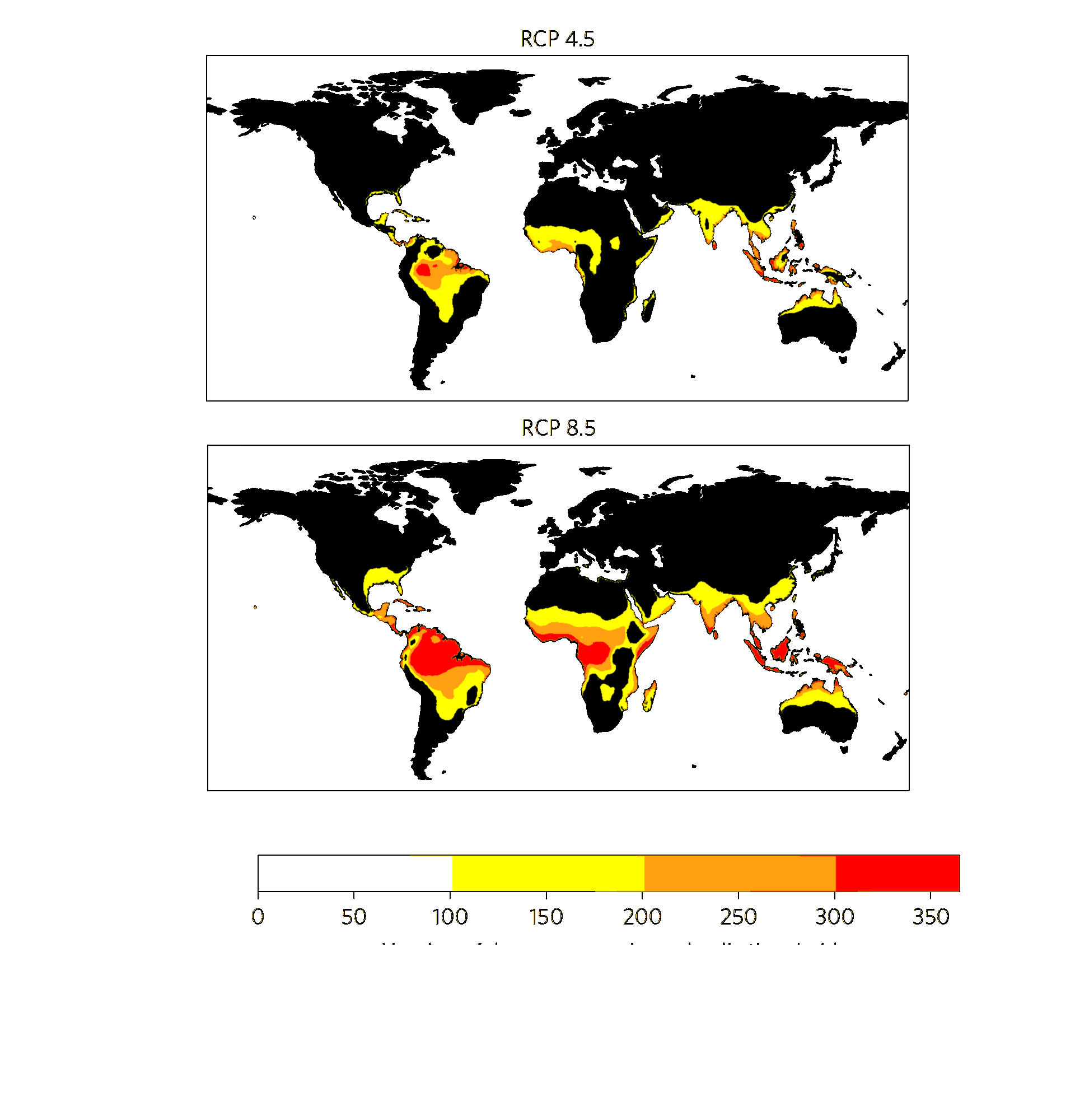 Anzahl Tage im Jahr mit tödlichen Hitzewellen
> 100
> 200
> 300
[Speaker Notes: Bildquelle:
Eigene Grafik nach C. Mora et al.: „Global risk of deadly heat“, Nature Climate Change 7(7), 2017. (Detailinfos: siehe Kommentar der folgenden Folie)

Lizenz:
Public Domain, CC0 1.0

Status:
Darf vollständig frei verwendet werden.]
Die Welt bei 3 °C
Zahlreiche Regionen entlang des Äquators einschließlich einiger Metropolen wie Jakarta, Singapur, Kuala Lumpur und Lagos würden für den Menschen unbewohnbar.
Quelle:
Mora, C. et al (2017) Global risk of deadly heat, Nature Climate Change 7.
[Speaker Notes: Quelle geprüft: Uli Stopper

Gezeigt ist die Projektionen für RCP4.5 aus dem Artikel von Mora et al. Die Zuordnung zu einer Klimaerwärmung wurde den Temperaturprojektionen der entsprechenden SSP-Szenarien aus dem IPCC AR6 WGI entnommen: Aus Fig. SPM.8a kann abgelesen werden, dass die wahrscheinlichste Temeratruanomalie für SSP2-4.5 für das Jahr 2095 bei +2.7 °C ggü. 1850-1900.

Die Definition für „tödliche Hitzewelle“ ergibt sich aus der Methodik von Mora et al.: Zum Trainieren des Klassifikators wurden 783 historische Hitzewellen herangezogen für die eine Übersterblichkeit belegt ist. Das Klassifikatorergebnis lautet „tödliche Hitzewelle“, wenn die Bedingungen bzgl. Luftfeuchtigkeit und Hitze schlimmer als in 95% dieser historischen Ereignisse sind. Man kann also sagen, dass hier mit „tödlicher Hitzewelle“ eine Kombination aus Luftfeuchtigkeit und Hitze gemeint ist, die so schlimm ist, dass die Hitzewelle unter den „Top-40“ der unerträglichsten bisher beobachteten Hitzewellen platziert wäre. (5% von 783 = 39).

Derartige Hitzewellen führen, je nach Größe der betroffenen Region, häufig zu Todesfällen im 4- oder 5-stelligen Bereich:
Paris 2003 -> 5000
Europa 2003 -> 70 000,
Moskau 2010 -> 10 000,
Deutschland 2018 -> 10 000.

Quelle:C. Mora et al.: „Global risk of deadly heat“, Nature Climate Change 7(7), 2017.]
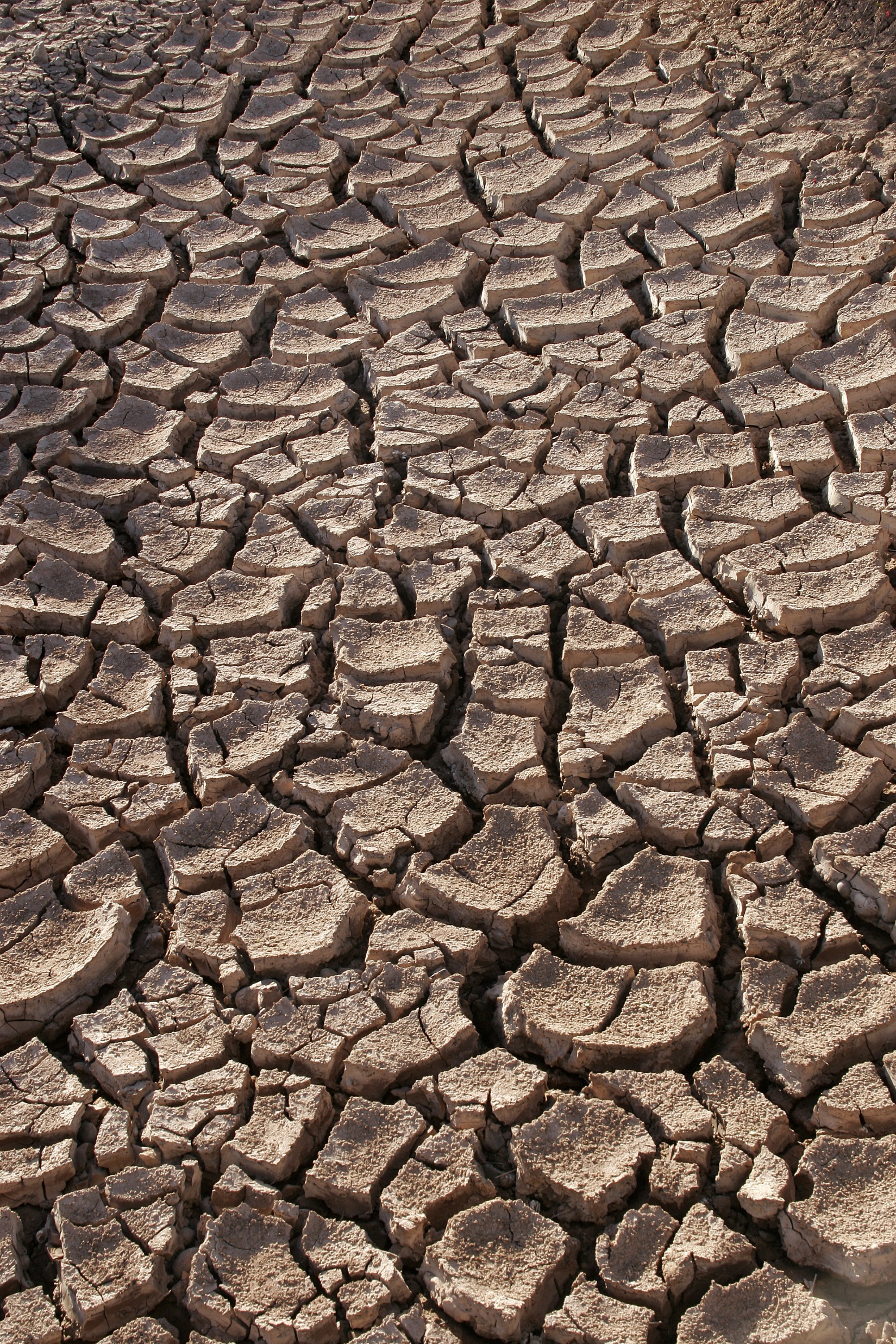 [Speaker Notes: Bildquelle:
https://commons.wikimedia.org/wiki/File:Drought.jpg

Heruntergeladen am:
19.09.2019

Fotograf:
Tomas Castelazo

Agentur/Unternehmen/Plattform:
Wikimedia Commons

Titel/Bildunterschrift:
Trockenrisse in der Sonora-Wüste, Mexico.

Lizenz:
Attribution-ShareAlike 4.0 International
https://creativecommons.org/licenses/by-sa/4.0/
Free to share
Free to modify
Erfordert Angabe des Autors, Link zur Lizenz, Angabe ob Änderungen vorgenommen wurden

Status:
Darf verwendet werden, sobald das Dokument ein Bildquellenverzeichnis enthält]
Die Welt bei 3 °C
Die durchschnittlicheDauer einer Dürre
in Südasien würde 15 Monate betragen, 

in Südeuropa 18 Monate

und in Nordafrika über 5 Jahre.
Quelle:
Naumann, G. et al. (2018) Global Changes in Drought Conditions Under Different Levels of Warming, Geophysical Research Letters 45 (7).
[Speaker Notes: Quelle geprüft: Uli Stopper

Ursprünglicher Powerpoint-Text :
„Die durchschnittliche Trockenzeit in Mittelamerika würde 19 Monate betragen, 
in der Karibik 21 Monate
und in Nordafrika 5 Jahre.“
Ursprüngliche Quellenangabe:
„Robert McSweeny, „The impacts of climate change at 1.5C, 2C and beyond“, Carbon Brief 4.10.2018, www.carbonbrief.org”

Interaktive Carbon Brief Seite ist nur noch im Internet-Archiv verfügbar:
https://web.archive.org/web/20190924115738/https://www.carbonbrief.org/the-impacts-of-climate-change-at-1-point-5-2c-and-beyond


Referenzen, die auf der Carbonbiref-Seite angegeben werden:

Mittelamerika
Naumann, G. et al. (2018) Global Changes in Drought Conditions Under Different Levels of Warming, Geophysical Research LettersIn der Quelle angegebener MEDIAN: 23 Monate, MITTELWERT: 26.4 Monate (entgegen 18 Monate im ursprünglichen Text von Manuel und 19 Monaten auf der Carbonbrief-Seite)

Karibik
Karnauskas, K. B. et al. (2018) Freshwater stress on small island developing states: population projections and aridity changes at 1.5 and 2C, Regional Environmental Change
    Nicht geprüft, weil Artikel EUR 41.59 kostet …
In Nauman et al. angegebener MEDIAN: 19.5 Monate, MITTELWERT: 28.1 Monate (entgegen 21 Monate im ursprünglichen Text von Manuel und auf Carbonbrief-Seite)

Nordafrika
 Naumann, G. et al. (2018) Global Changes in Drought Conditions Under Different Levels of Warming, Geophysical Research Letters
In Nauman et al. angegebener MEDIAN: 29 Monate, MITTELWERT: 67.4 Monaten (entgegen 60 Monate im ursprünglichen Text von Manuel und auf Carbonbrief-Seite)
 Liu, W. et al. (2018) Global Freshwater availability below normal conditions and population impact under 1.5C and 2C stabilization scenarios, Geophysical Research Letters
(Liu et al scheint nichts mit den Angaben für 3 °C zu tun zu haben.)

Carbonbrief scheint sich hauptsächlich auf die Tabelle im Supplemental Material zum Artikel von Naumann et al. Zu stützen.

Die Diskrepanz zwischen Carbonbrief und den Zahlen in der angegebenen Quelle kann allerdings nicht erklärt werden bzw. wird auf Carbonbrief nicht transparent dargestellt.

Um diese Diskrepanz zu umgehen und zu vermeiden, dass eine nicht mehr verfügbare Website als Quelle angegeben wird, werden direkt die Zahlen aus Naumann et al. Entnommen.

Das hat auch den Vorteil, dass Regionen gewählt werden können, die für global und Deutschland eine höhere Relevanz haben (viele Einwohner bzw. Nähe zu Deutschland).

                                               median       |       mean
                             0.6°C 1.5°C 2.0°C 3.0°C | 0.6°C 1.5°C 2.0°C 3.0°C
Northern Africa    7.0    12.0   16.5   29     |  7.2    13.7   27.1   67.4
Southern Europe  6.0    8.5    10.5    14.5  |  6.1      9.1   11.9   17.9
Southern Asia       8.0    9.5     9.75    11.3 |  8.3      9.7   10.4   15.4

Was ist hier überhaupt gemeint mit “drought duration” ? Wenn 0.6 °C die Baseline und die heutige Situation darstellen soll, dann hieße das, dass wir heute schon eine durchschnittliche Trockenzeit von 6.1 Monaten in Südeuropa hätten … (und 5.4 Monate in Nordeuropa)
Laut Tabelle S2 ist die Definition “number of months of the event (D)”
Artikel klärt auf: “Our analyses are based on the SPEI (Vicente-Serrano, Beguería, & López-Moreno, 2010), a standardized
drought indicator (i.e., with mean = 0 and standard deviation = 1) that represents different features of the
water balance and therefore is also sensitive to the variability and changes in climatic variables other than
precipitation. Similar to the Palmer Drought Severity Index, it includes the effects of the reference
evapotranspiration on drought severity, yet it has the advantage of aggregating variables over different time
dimensions that allows identifying different drought types and impacts, similar to the Standard Precipitation
Index (Beguería et al., 2014)”
„… Following this approach, a
drought event is defined as a period in which the drought indicator is below a certain threshold or truncation
level. The drought characteristics considered here (see Table S2) are the run duration (length of event) and
magnitude (cumulative deficit or the negative run sum). For the purpose of obtaining return values of the
latter we fit a generalized Pareto distribution (GPD) by the method of moments through the deficit values
of the selected drought events. To ensure sufficient events per 30-year time window (minimum of 5) and a
stable estimation of the GPD parameters, a threshold of 0.5 was applied to the SPEI-12 time series, which
implies a negative deviation of at least 0.5 standard deviations in the SPEI-12 (representing an accumulation
period of 12 months) to define the onset of a drought”

 Eine Dürre ist so definiert, dass der SPEI-12 eine negative Abweichung von mindestens -0.5 Standardabweichungen hat.
Dieses Kriterium bedeutet, dass eine Dürre so definiert ist, dass sie heute mindestens 5 mal in 30 Jahren vorkommt und dass mindestens drei Monate zwischen zwei aufeinanderfolgenden Dürren liegen.
Grob gesagt: Als Dürre wird das bezeichnet, was man aktuell ungefähr einmal in 6 Jahren erlebt.

Das klingt plausibel:
Einmal in sechs Jahren kommt es sicherlich vor, dass wir sagen, dass Südeuropa zwei „trockene“ Jahreszeiten hintereinander erlebt hat (6.1 months).
Die Studie sagt also aus, dass solche Ereignisse in Zukunft länger sein werden.
Bei 3°C werden wir genauso häufig sagen, dass Südeuropa durchgehend 1.5 Jahre lang trocken war. (17.9 months).
Gerechnet auf die 6 Jahre bedeutet das, dass es heute in 8% der Zeit trocken ist.

 Da die Definition plausibel klingt, können wir die oben gezeigten Mittelwerte der Tabelle in den Powerpoint-Text übernehmen. Wir runden dabei auf ganze Zahlen.

 Der Begriff „Trockenzeit“ wird ersetzt durch „Dürre“. (Trockenzeit beduetet regelmäßig wiederkehrende Niederschlagsarme Zeit in einem Jahr.)

Neuer Text:
„Die durchschnittlicheDauer einer Dürrein Südasien würde 15 Monate betragen, 
in Südeuropa 18 Monate
und in Nordafrika über 5 Jahre.„

Neue Quellenangabe:
Naumann, G. et al.: Global Changes in Drought Conditions Under Different Levels of Warming, Geophysical Research Letters 45 (7), 2018.

Besonders brisant:
Da die Dürreereignisse auch häufiger werden mit steigender Temperatur, verkürzen sich die 6 Jahre auf knapp 1 Jahr (Abbildung 2 im Artikel) bei 3°C. Das bedeutet, dass in Südeuropa praktisch jedes Jahr eine Dürre herrscht und die Dürre dann auch im Durchschnitt 1.5 Jahre anhält. Südeuropa ist also durchgehend trocken.
Für Südasien verhält es sich ähnlich.
Für Nordafrika ist es besonders extrem. (6 Jahre -> ¾ Jahr)]
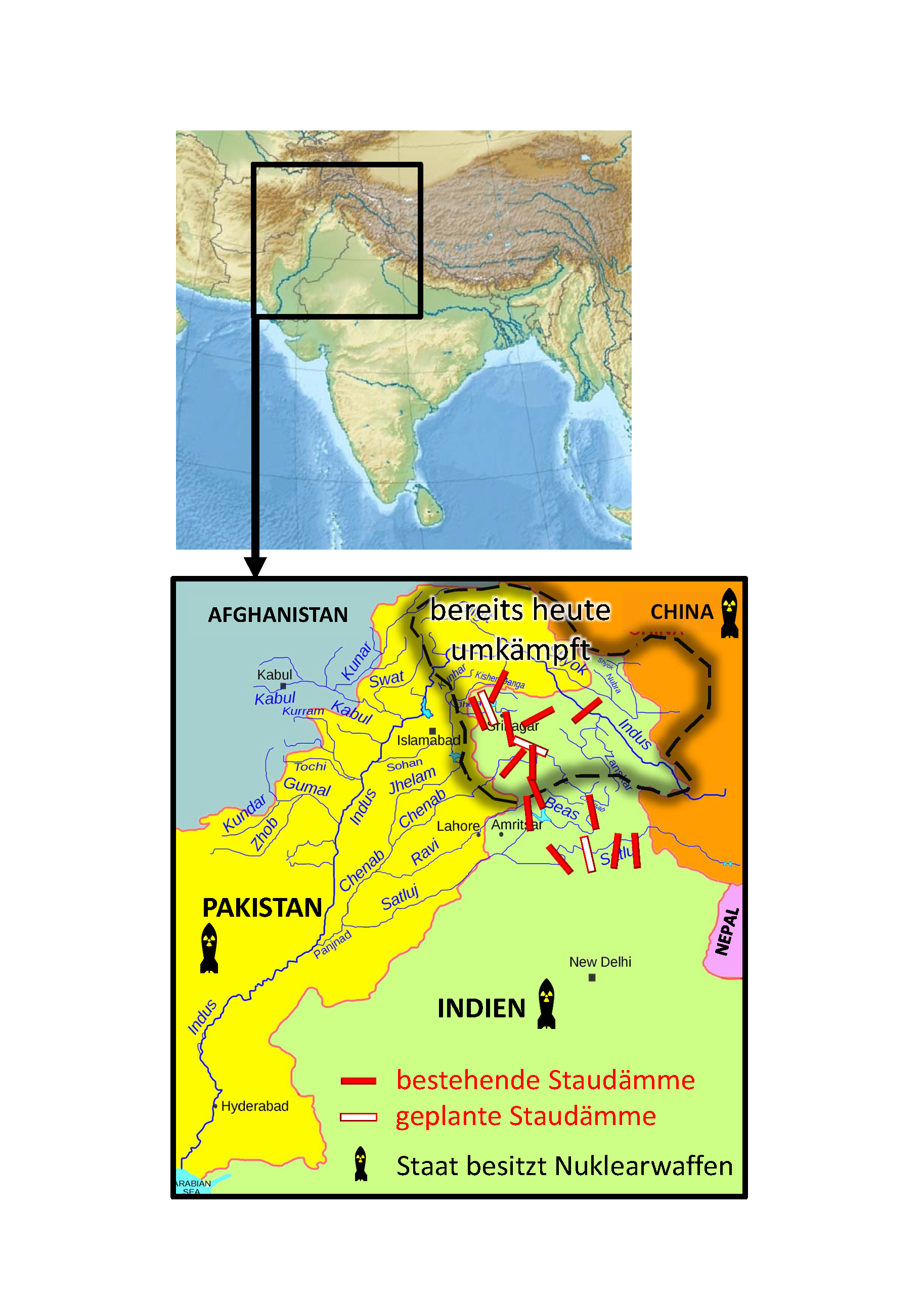 [Speaker Notes: BILD 1

Bildquelle:
https://commons.wikimedia.org/wiki/File:Indus_river.svg

Heruntergeladen am:
13.10.2021

Fotograf:
Kmhkmh

Agentur/Unternehmen/Plattform:
Wikimedia Commons

Titel/Bildunterschrift:
Indus River

Lizenz:
CC BY 3.0

Status:
Darf verwendet werden, sobald das Dokument ein Bildquellenverzeichnis enthält


BILD 2 (HINTERGRUND für untere Abbildung)

Bildquelle:
https://commons.wikimedia.org/wiki/File:South_Asia_political.jpg

Heruntergeladen am:
13.10.2021

Fotograf:
Uwe Dedering 

Agentur/Unternehmen/Plattform:
Wikimedia Commons

Titel/Bildunterschrift:
South Asia political

Lizenz:
CC BY 3.0

Status:
Darf verwendet werden, sobald das Dokument ein Bildquellenverzeichnis enthält


BILD 2 (POSITIONEN DER DÄMME UND WEHRANLAGEN)
Quelle: https://en.wikipedia.org/wiki/List_of_dams_and_reservoirs_in_India

BILD 2 (RESTLICHE ELEMENTE)
Eigene Arbeit]
Die Welt bei 3 °C
Die Gletscher des Hindukusch unddes Himalayas würden nur noch⅓ so viel Wasser speichern.

Die Wasserversorgung Indiens, Pakistans und Afghanistans durch den Indus wäre dadurch noch deutlich instabiler als heute.

2 Milliarden Menschen beziehen ihr Trinkwasser aus dieser Gebirgsregion.
Quellen:
Bloch et al. (2019) Status and Change of the Cryosphere in the Extended Hindu Kush Himalaya Region in ICIMOD: The Hindu Kush Himalaya Assessment.ICIMOD. (2023) Water, ice, society, and ecosystems in the Hindu
Kush Himalaya: An outlook.
[Speaker Notes: V5 Sept. 2023

Alter Text: „Die Gletscher des Himalaya würden nur noch halb so viel Wasser speichern. Die Wasserversorgung Indiens, Pakistans und Afghanistans durch den Indus wäre dadurch noch deutlich instabiler als heute.“
Neuer Text: „Die Gletscher des Hindu Kusch und des Himalaya würden nur noch ⅓ so viel Wasser speichern. Die Wasserversorgung Indiens, Pakistans und Afghanistans durch den Indus wäre dadurch noch deutlich instabiler als heute. 2 Milliarden Menschen beziehen ihr Trinkwasser aus dieser Gebirgsregion.“

Zusätzliche Quelle:


Begründung:
Es soll erwähnt werden, dass 2 Mrd. Menschen von diesem Wasser abhängen. Dazu muss dann aber auch korrekterweise benannt werden, dass nicht nur der Himalaya sondern die Hindukusch-Himalaya-Region gemeint ist.
Der neue HI-WISE-Bericht korrigiert die Zahlen von Bloch et al. Noch weiter nach unten. Für eine Erwärmung von +3°C wird nun vorhergesagt, dass die Masse der Gletscher im Jahr 2100 auf einen Rest von 25%-45% abgeschmolzen sein wird. Wir vereinfachen das zu „Ein Drittel“

------

Quelle geprüft: Uli Stopper

Information aus Bloch et al. (2019) Status and Change of the Cryosphere in the Extended Hindu Kush Himalaya Region in ICIMOD: The Hindu Kush Himalaya Assessment:

Bei 2,7 °C Erwärmung würden die Gletscher im Himalaya um die Hälfte schrumpfen.
Bei 4,4 °C Erwärmung schrumpfen die Gletscher um 2/3.

Ebenfalls sehr lesenswert: https://de.wikipedia.org/wiki/Indus-Wasservertrag]
Die Welt bei

4 °C
Simulation für +4,5 °C
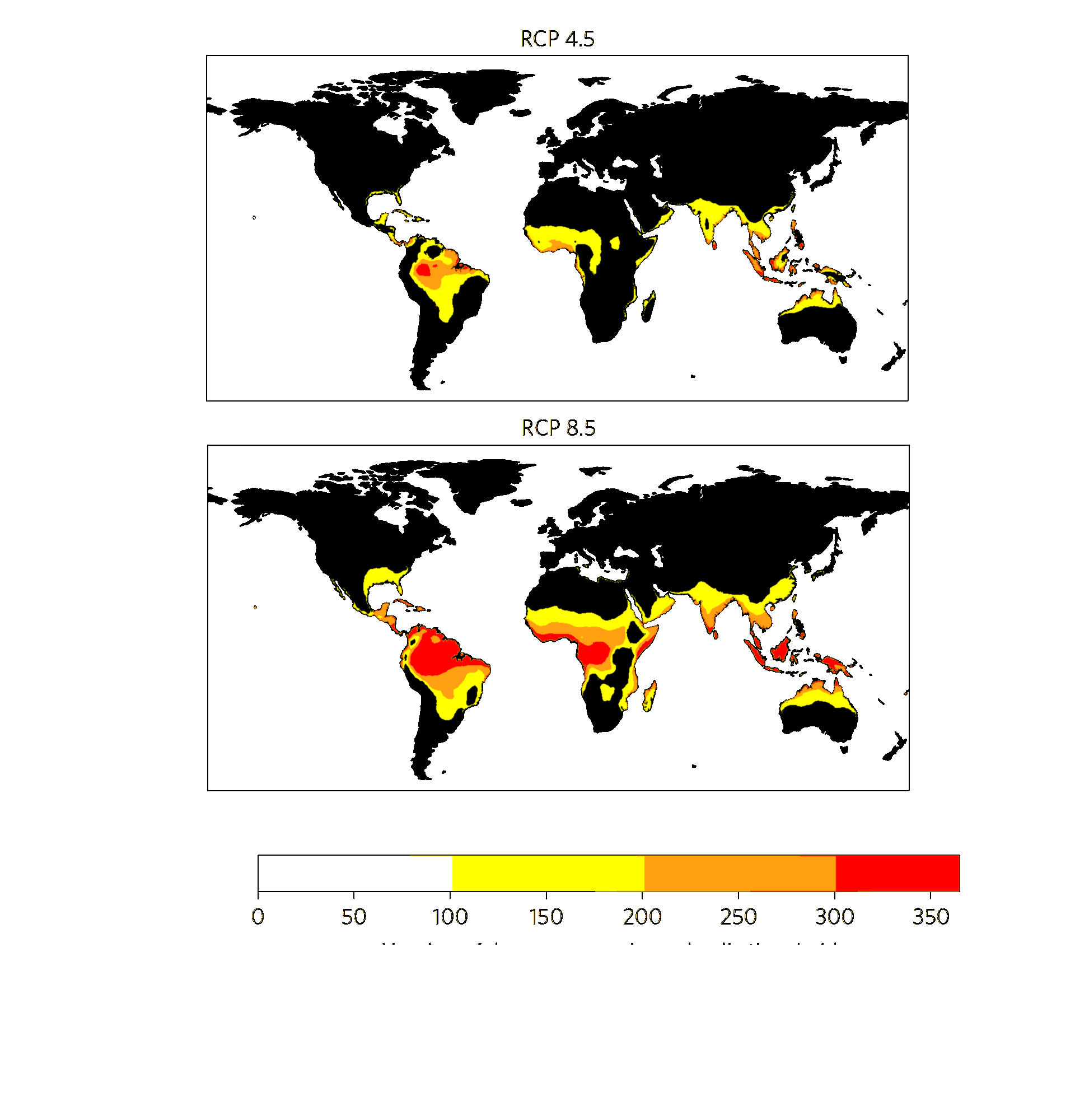 Anzahl Tage im Jahr mit tödlichen Hitzewellen
> 100
> 200
> 300
[Speaker Notes: Bildquelle:
Eigene Grafik nach C. Mora et al.: „Global risk of deadly heat“, Nature Climate Change 7(7), 2017. (Detailinfos: siehe Kommentar der folgenden Folie)

Lizenz:
Public Domain, CC0 1.0

Status:
Darf vollständig frei verwendet werden.]
Die Welt bei 4 °C
Große Gebiete in den Tropen würdenfür den Menschen unbewohnbar.
Quelle:
Mora, C. et al (2017) Global risk of deadly heat, Nature Climate Change 7.
[Speaker Notes: Quelle geprüft: Uli Stopper

Gezeigt ist die Projektion für RCP8.5 für den Zeitbereich 2090-2100 aus dem Artikel von Mora et al. Die Zuordnung zu einer Klimaerwärmung wurde den Temperaturprojektionen der entsprechenden SSP-Szenarien aus dem IPCC AR6 WGI entnommen: Aus Fig. SPM.8a kann abgelesen werden, dass die wahrscheinlichste Temeratruanomalie für SSP4-8.5 für das Jahr 2095 bei +4.5 °C ggü. 1850-1900.

Die Definition für „tödliche Hitzewelle“ ergibt sich aus der Methodik von Mora et al.: Zum Trainieren des Klassifikators wurden 783 historische Hitzewellen herangezogen für die eine Übersterblichkeit belegt ist. Das Klassifikatorergebnis lautet „tödliche Hitzewelle“, wenn die Bedingungen bzgl. Luftfeuchtigkeit und Hitze schlimmer als in 95% dieser historischen Ereignisse sind. Man kann also sagen, dass hier mit „tödlicher Hitzewelle“ eine Kombination aus Luftfeuchtigkeit und Hitze gemeint ist, die so schlimm ist, dass die Hitzewelle unter den „Top-40“ der unerträglichsten bisher beobachteten Hitzewellen platziert wäre. (5% von 783 = 39).

Derartige Hitzewellen führen, je nach Größe der betroffenen Region, häufig zu Todesfällen im 4- oder 5-stelligen Bereich:
Paris 2003 -> 5000
Europa 2003 -> 70 000,
Moskau 2010 -> 10 000,
Deutschland 2018 -> 10 000.

Quelle:C. Mora et al.: „Global risk of deadly heat“, Nature Climate Change 7(7), 2017.]
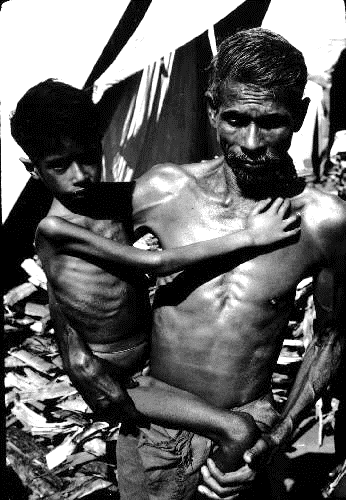 [Speaker Notes: Bildquelle:
https://en.wikipedia.org/wiki/File:Starved_child.jpg

Heruntergeladen am:
19.09.2019

Fotograf:
Don Eddins

Agentur/Unternehmen/Plattform:
CDC

Titel/Bildunterschrift:
Child suffering with Marasmus in India

Lizenz:
Public Domain
PD-USGov-HHS-CDC
Erfordert Nennung des Autors

Status:
Darf verwendet werden, sobald das Dokument ein Bildquellenverzeichnis enthält]
Die Welt bei 4 °C
Bei 4°C würde sich die Maisernte in den USA, dem größten Maisproduzenten der Welt, halbieren.

Auch bei anderen Getreidesorten würden sich ähnliche Ernterückgänge ergeben, während die jährliche Schwankung der Produktion deutlich zunimmt.

In der Folge käme es mehrmals pro Jahrzehnt zu Nahrungsmittelengpässen globalen Ausmaßes.
Quellen:
Michelle Tigchelaar et al. (2018) Future Warming Increases Probability of Globally Synchronized Maize Production Shocks, Proceedings of the National Academy of Sciences 115.
Alexis Berg et al. (2013) Projections of climate change impacts on potential C4 crop productivity over tropical regions, Agricultural and Forest Meteorology, 170.
Global Commission on Adaption (2019) Adapt Now: A Global Call for Leadership on Climate Resilience.
[Speaker Notes: V3 2021:

Es wird auch eine Aussage über andere Getreidesorten und die Bedeutung für die weltweite Nahrungsmittelverfügbarkeit hinzugefügt, damit klar wird, dass es sich nicht nur um ein Problem beim Mais und in den USA handelt:

Berg et al. zeigen, dass dasselbe Problem auch bei anderen Getreidesorten aus der Gruppe der C4-Pflanzen (z.B. Hirse) auftritt.

Der Bericht der Global Commission on Adaption warnt vor „Global Food Supply Disruptions“ bei einer Erderwärmung von 3.5 °C.
Diese Darstellung deutet schon an, dass globale Nahrungsmittelengpässe (also das gleichzeitige Auftreten von signifikanten Ernterückgängen) mit einer Wiederkehrrate von wenigen Jahren auftreten werden. Der Artikel von Tigchelaar untermauert das mit Zahlen: Die Wahrscheinlichkeit, dass alle der vier größten Maisproduzenten in einem Jahr GLEICHZEITIG einen Ernterückgang von mehr als 20 % erfahren, wird bei 4 °C 46 % betragen (gegenüber ~0% heute).  Im Anhang (https://www.pnas.org/highwire/filestream/812797/field_highwire_adjunct_files/0/pnas.1718031115.sapp.pdf) wird aufgelistet, dass die 4 größten Maisproduzenten zusammen 68 % der Weltproduktion ausmachen. Es ist damit gerechtfertigt, zu sagen, dass etwa alle 2 Jahre die heftige Einbrüche der Getreideproduktion auftreten werden. Vorsichtig ausgedrückt: „mehrmals im Jahrzehnt“

Neuer Text:
„Bei 4°C würde sich die Maisernte in den USA, dem größten Maisproduzenten der Welt, halbieren.
Auch bei anderen Getreidesorten würden sich ähnliche Ernterückgänge ergeben, während die jährlichen Schwankungen der Produktion deutlich zunimmt.
In der Folge käme es mehrmals pro Jahrzehnt zu Nahrungsmittelengpässen globalen Ausmaßes.„

-------------------
V2 2019:

Quelle geprüft: Uli Stopper

Auszug aus dem Artikel:

„In the United States, China,Brazil, and Argentina (the top four producing countries), meantotal production is projected to decline by 18% (17.4–18.3), 10%(10.1–10.7), 8% (7.6–8.1), and 12% (11.3–11.9), respectively,under 2 °C of global warming and by 46% (45.4–47.5), 27%(26.7–28.0), 19% (19.0–19.9), and 29% (27.9–29.0) with 4 °C ofwarming (mean and 90% confidence intervals)”.
…
For 4 °C ofwarming, projected production declines in these top-exportingcountries increase to 139 million tons (135.5–142.0), whichamounts to 14% (13.7–14.4) of current global production andexceeds present-day exports

Weitere brisante Stellen:

„For the top four maize-exporting countries, which ac-count for 87% of global maize exports, the probability that theyhave simultaneous production losses greater than 10% in any givenyear is presently virtually zero, but it increases to 7% under 2 °Cwarming and 86% under 4 °C warming”
…
“For Ukraine, in particular, yield losses of up to 100%become a possibility under 4 °C warming, where the losses arecompared with the mean yield baseline for the period 1999–2008”
…
„…the world’spop-ulation grows from 7.5 billion today to∼10 billion by 2050”
…
„Maize is an importantcrop to examine in this context, as it accounts for roughly one-third of both global cereal production and trade, and it is closelyconnected to other cereal and oil crops through its versatile rolein food, animal feed, and fuel markets ”]
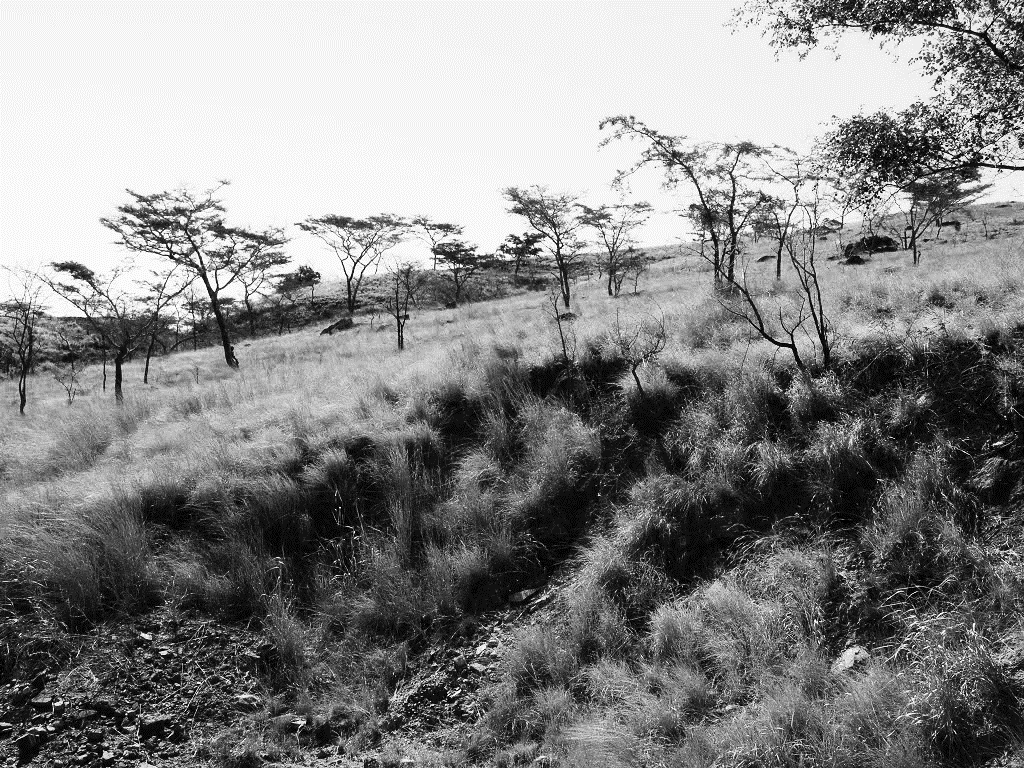 [Speaker Notes: Bildquelle:
https://de.m.wikipedia.org/wiki/Datei:Low_rainfall_grassy_savanna_suco_Lifau_(Laleia).jpg

Heruntergeladen am:
19.09.2019

Fotograf:
Colin Trainor

Agentur/Unternehmen/Plattform:
Wikimedia

Titel/Bildunterschrift:
Low rainfall grassy savanna near Laleia

Lizenz:
Creative Commons Attribution-ShareAlike 3.0 Unported
Free to share
Free to adapt
Erfordert Angabe des Autors, Link zur Lizenz, Angabe ob Änderungen vorgenommen wurden, 

Status:
Darf verwendet werden, sobald das Dokument ein Bildquellenverzeichnis enthält. ÄNDERUNG: Farbsättigung und Kontrast]
Die Welt bei 4 °C
Falls nicht bereits vorher durch menschliche Aktivitäten zerstört,
wird sich der Amazonas-Regenwald wahrscheinlich größtenteils in eine Steppe verwandeln.
Quellen:
Thomas E. Lovejoy and Carlos Nobre (2019) Amazon Tipping Points, Science Advances, 4 (2).
Sampaio, Gilvan, et al. (2019) Assessing the Possible Impacts of a 4 °C or Higher Warming in Amazonia. Climate Change Risks in Brazil. Springer, Cham, 201-218.
[Speaker Notes: Quelle geprüft: Uli Stopper

Ursprünglicher Powerpoint-Text:
„Falls nicht bereits vorher durch menschliche Aktivitäten zerstört, wird sich der Amazonas-Regenwald in eine Steppe verwandeln.“

Ursprüngliche Quelle:
„Amazon Tipping Points“  Thomas E. Lovejoy and Carlos Nobre, Science Advances 21 Feb 2018: Vol. 4, no. 2

Text im Artikel: „Many studies show that in the absence of other contributing factors, 4 degrees Celsius of global warming would be the tipping point to degraded savannas in most of the central, southern, and eastern Amazon.”

West- und Nord-Amazonas warden zwar ausgeschlossen, allerdings gelten die 4° auch ohne “contributing factors” die zweifellos gegeben sind (z.B. Rodung). Die Formulierung “wird sich in eine Steppe verwandeln” würde außerdem noch zutreffend klingen, wenn Nord- und West-Amazonas bewaldet blieben.

Artikel verzichtet auf Quellenangaben für „Many studies …“

Suche nach Studien zu dem Thema („amazon dieback temperature“ in google scholar) zeigt, dass der Kippunkt des Amazonas noch lange nicht sicher bei 4 °C liegt. Die Aussagen der Studien sind oft sehr vorsichtig und lassen sich nicht zu Angaben von Temperatur-Schwellwerten hinreißen. Insbesondere die Rolle des Niederschlags bereitet bei den Simulationen Schwierigkeiten. Beispielsweise schreiben Zemp et al., dass die Änderung der Jahresniederschläge alleine keinen allzu großen Waldschwund verursachen würde. Gelegentliche Dürreereignisse könnten aber zu einem sich selbst verstärkenden Waldsterben führen (https://www.nature.com/articles/ncomms14681).

In einem relativ neuen Buch zu dem Thema …
Sampaio, Gilvan, et al. "Assessing the Possible Impacts of a 4 C or Higher Warming in Amazonia." Climate Change Risks in Brazil. Springer, Cham, 2019. 201-218.
… warden zahlreiche Studien zusammengefasst. Am Ende wird die Situation wie folgt beschrieben:

“Numerous studies show that a world in which warming reaches 4°C above pre- industrial levels is so different from the current one that it comes with high uncertainty.”

Dennoch endet die Zusammenfassung damit, dass das Zusammenspiel der Faktoren auf eine “Savannisierung” von Teilen des Amazonas hindeutet:

“In terms of future biome distribution in Amazonia the synergistic combination of impacts due to both land cover and climate changes points out to ‘savannization’ of portions of its tropical forests. “

Was hier mit “portions” gemeint sein kann, sieht man in Abbildung 8.4 bei der unter RCP 8.5 Brasilien komplett frei von Regenwald ist.

Wir können an der Aussage festhalten, dass die Gefahr eines großflächigen Amazon-Diebacks bei 4 °C ergibt.
Aber wir müssen auch der Unsicherheit Ausdruck verleihen
Und es muss der Tatsache gerecht werden, dass  Teile des Nordwestlichen Amazonas sehr robust sind.

Neuer Powerpoint-Text:
“Falls nicht bereits vorher durch menschliche Aktivitäten zerstört, wird sich der Amazonas-Regenwald wahrscheinlich größtenteils in eine Steppe verwandeln.“

Neue Quellen:
Thomas E. Lovejoy and Carlos Nobre (2019): Amazon Tipping Points, Science Advances, 4 (2)
Sampaio, Gilvan, et al. "Assessing the Possible Impacts of a 4 C or Higher Warming in Amazonia." Climate Change Risks in Brazil. Springer, Cham, 2019. 201-218.]
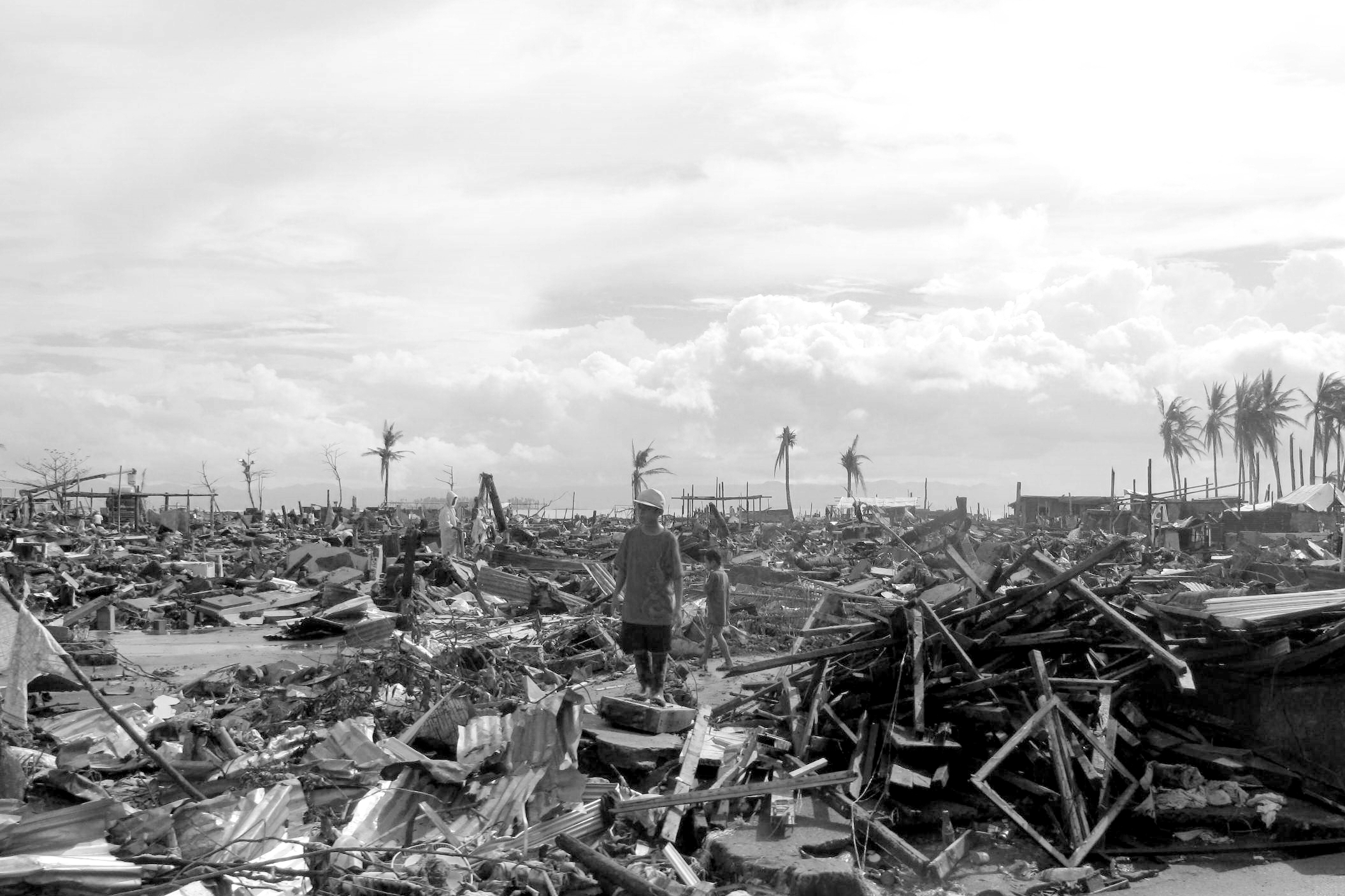 [Speaker Notes: Bildquelle:
https://www.flickr.com/photos/dfid/11290380063

Heruntergeladen am:
24.11.2019

Fotograf:
Henry Donati

Agentur/Unternehmen/Plattform:
UK Department for International Development

Titel/Bildunterschrift:
A man stands surrounded by the devastation wrought by Typhoon Haiyan in the city of Tacloban

Lizenz:
Attribution 2.0 Generic (CC BY 2.0) 
https://creativecommons.org/licenses/by/2.0/
Free to  Share 
Free to Adapt
Requires Attribution
Requires Link to License
Requires indication of Changes

Status:
Darf verwendet werden, sobald das Dokument ein Bildquellenverzeichnis enthält. ÄNDERUNG: Farbsättigung und Kontrast]
Die Welt bei 4 °C
Hätten wir dann noch eine Zivilisation mit Wirtschaftssystem, so würde das Bruttoweltprodukt jedes Jahr einen Schaden von etwa 6 Billionen US Dollar erleiden.
Quelle:
Kahn et al. (2019): Long-Term Macroeconomic Effects of Climate Change: A Cross-Country Analysis, CESifo Working Paper No. 7738
[Speaker Notes: Quelle geprüft: Uli Stopper

Ursprünglicher Powerpoint-Text:
„Hätten wir dann noch eine Zivilisation mit Wirtschaftssystem, so würden die jährlichen Schäden in etwa das doppelte des heutigen weltweiten Vermögens betragen.“

Ursprüngliche Quelle:
„R.Warren et al. „Risks Associated with Global Warming of 1.5 or 2C“, Tyndall Centre for Climate Cange Research, Mai 2018”

Die im Text gegebene Information stammte nicht aus der genannten Quelle!

Ähnlich wie bei der Überprüfung der Aussage, dass sich der Amazonas-Regenwald in eine Savanne verwandelt, zeichnet sich auch hier ab, dass die Unsicherheiten innerhalb der Studien und die Unterschiede zwischen den Studien sehr groß sind. (siehe https://en.wikipedia.org/wiki/Economic_impacts_of_climate_change#Aggregate_impacts)

Die konkreteste und zudem verständlichste und neueste Studie, die gefunden werden konnte ist

Kahn et al. (2019): Long-Term Macroeconomic Effects of Climate Change: A Cross-Country Analysis, CESifo Working Paper No. 7738

Sie kommt zu dem Schluss, dass bei einem jährlichen Anstieg von 0.04 °C (RCP 8.5) im Jahr 2100 (~ 4°C) weltweit das Bruttoinlandsprodukt aller Länder um 7,22 % schrumpft.

Das Bruttoweltprodukt beträgt laut https://en.wikipedia.org/wiki/Gross_world_product
80,27 Billionen US Dollar (Im Jahr 2017)

Der jährliche wirtschaftliche Schaden beträgt also 7,22 % * 80,27 Bn $ = 5,8 Billionen US Dollar.

Das heutige Weltweite Vermögen beträgt laut https://www.credit-suisse.com/about-us-news/de/articles/news-and-expertise/global-wealth-report-2018-us-and-china-in-the-lead-201810.html
317 Billionen US Dollar

Selbst wenn wir den höchsten Wert des Stern-Reviews annehmen würden (20 % statt 7,22 %  16 Billionen $), wären wir weit davon entfernt, dass die jährlichen Schäden doppelt so hoch wie das heutige Vermögen wären.

Stattdessen beträgt der Schaden etwa 1,8 % des heutigen Vermögens. Was trotzdem sehr viel ist, weil es sich ja um einen jährlich wiederkehrenden Schaden handelt, der auch noch extrem starken Fluktuationen unterworfen sein wird.

Der Vergleich mit dem heutigen Vermögen macht vielleicht nicht viel Sinn.
 Wir nennen nur den Absolutbetrag des Schadens

Neuer Powerpoint-Text:
“Hätten wir dann noch eine Zivilisation mit Wirtschaftssystem, so würde das Bruttoweltprodukt jedes Jahr einen Schaden von etwa 6 Billionen Euro erleiden.“

Neue Quelle:
Kahn et al. (2019): Long-Term Macroeconomic Effects of Climate Change: A Cross-Country Analysis, CESifo Working Paper No. 7738]
Mit den aktuell weltweit beschlossenen, aber nicht umgesetzten Maßnahmen steuern wir auf ca. 2,1 – 2,9 °C Erhitzung bis zum Jahr 2100 zu.
Quelle:
UN (2022) Nationally determined contributions under the Paris Agreement, Synthesis report by the secretariat, 17, S. 7.
[Speaker Notes: V5 Sept 2023:

Alter Text: “Mit den aktuell weltweit beschlossenen, aber nicht umgesetzten Maßnahmen steuern wir auf ca. 2,7 °C Erhitzung zu.“
Neuer Text: “Mit den aktuell weltweit beschlossenen, aber nicht umgesetzten Maßnahmen steuern wir auf ca. 2,1 – 2,9 °C Erhitzung bis zum Jahr 2100 zu.“

Neue Quelle:UN (2022) Nationally determined contributions under the Paris Agreement, Synthesis report by the secretariat, 17, S. 7.

----

V3 2021:

Wert aktualisiert mit der Angabe im UN-Bericht im Vorfeld des COP26 in Glasgow: 2,7 °C (Der UN-Bericht veranschaulicht, dass die aktuellen NDCs am ehesten mit dem SSP2-4.5 Szenarion vom IPCC-Bericht übereinstimmt. Dieser sagt 2,7 °C bis 2100 voraus.

 Neue Quelle: UN: “Nationally determined contributions under the Paris Agreement, Synthesis report by the secretariat”, 2021.

----------------
V2 2019:

Quelle geprüft: Uli Stopper

Ursprüngliche Quelle:
„Commited warming inferred from observations“, Thorsten Mauritsen and Robert Pincus, Nature Climate Change volume 7, pages 652–655 (2017)

Diese Quelle eignet sich nicht, um die Aussage zu belegen.

Bessere Quelle:
Raftery et al. (2018) Less Than 2 °C Warming by 2100 Unlikely, Nat Clim Chang 7.

Text im Artikel:
„Figure 3(d) shows the predictive distribution of global mean temperature increase to 2100, in the form of a histogram of random draws from the model. This is obtained by combining our predictive distribution of cumulative CO2 emissions to 2100 with the relationship between cumulative CO2 emissions and warming described by the IPCC 15. The likely range is 2.0–4.9°C, with a median of 3.2°C. There is a 5% chance of less than 2°C warming, and a 1% chance of less than 1.5°C. This takes account of uncertainty in future population growth, economic growth, carbon intensity and climate sensitivity.”]
Mit dem tatsächlichen aktuellen weltweiten Trend werden wir im Jahr 2100 eher eine Erwärmung von 2,8 °C – 3,9 °C erreichen.
Quellen:
Europ. Comm., JRC, IEA (2022) EDGARv7.0 (Emissions Database for Global Atmospheric Research) Community GHG Database,URL: edgar.jrc.ec.europa.eu/dataset_ghg70, Total GHG by country AR5,
IEA (2022) CO2 Emissions in 2022, S. 3.
IPCC (2021) 6th Assessment Report, Working Group I, Summary for Policy Makers, Fig. SPM.4a + Fig. SPM.8a, S. 13+22.K. Riahi et al (2017) The Shared Socioeconomic Pathways and their energy, land use, and greenhouse gas emissions implications: An overview, Global Environmental Change 42.
[Speaker Notes: V5 Sept. 2023:

Alter Text: “Mit dem tatsächlichen aktuellen weltweiten Trend werden wir im Jahr 2100 eine Erwärmung von ca. 3,6 °C erreichen.“
Neuer Text: „Mit dem tatsächlichen aktuellen weltweiten Trend werden wir im Jahr 2100 eher eine Erwärmung von 2,8 °C – 3,9 °C erreichen.“

Alte Quellenangabe:IPCC: “6th Assessment Report, Working Group I, Summary for, Policy Makers”, 2021.
Neue Quellenangabe:Europ. Comm., JRC, IEA (2022) EDGARv7.0 (Emissions Database for Global Atmospheric Research) Community GHG Database, URL: edgar.jrc.ec.europa.eu/dataset_ghg70, Total GHG by country AR5,
IEA (2022) CO2 Emissions in 2022, S. 3.
IPCC (2021) 6th Assessment Report, Working Group I, Summary for Policy Makers, Fig. SPM.4a + Fig. SPM.8a, S. 13+22.
K. Riahi et al (2017) The Shared Socioeconomic Pathways and their energy, land use, and greenhouse gas emissions implications: An overview, Global Environmental Change 42.

Herleitung des angegebenen Wertebereichs:

Die EDGARv7.0-Werte (Worksheet ‘Total GHG by country AR5’, Zeile ‘GLOBAL TOTAL’) reichen nur bis 2021. Sie werden um einen Eintrag für 2022 ergänzt, der um 0,9% über dem Wert von 2021 liegt. Dies basiert auf der Aussage im IEA-Bericht und der Annahme, dass sich die anderen Treibhausgase ähnlich verhalten haben.
An die so gewonnene Zeitreihe werden zwei lineare Trends gefittet:
Für den Zeitraum 2008-2022 (also die letzten 15 Jahre)  Steigung +0,53 GtCO2eq/yr²
Für den Zeitraum 2013-2022 (also die letzten 10 Jahre)  Steigung +0,36 GtCO2eq/yr²
Diese linearen Verläufe werden mit den SSP-Plots aus dem IPCC AR6 WG1 verglichen (Fig. SPM.4a):
Zunächst müssen die oben genannten Steigungen auf den zeitlichen Anfangspunkt der IPCC-Plots normiert werden, weil diese im Gegensatz zu EDGAR nur CO2 und keine CH4, N2O und F-Gase beinhalten. Der Anfangspunkt für die SPPs im IPCC-Bericht ist das Jahr 2015. In EDGAR beträgt der Wert für 2015 50,4 GtCO2eq/yr. Im IPCC-Bericht sind es 39 GtCO2/yr. Der Normierungsfaktor ist also 39/50,4 = 0,774. Daraus ergeben sich die folgenden normierten linearen Trends:
Für den Zeitraum 2008-2022 (also die letzten 15 Jahre)  Steigung +0,41 GtCO2/yr²
Für den Zeitraum 2013-2022 (also die letzten 10 Jahre)  Steigung +0,28 GtCO2/yr²
Die entsprechenden linearen Verläufe werden ab dem Punkt für das Jahr 2015 (39 GtCO2/yr) bis zum Jahr 2100 (74 GtCO2/yr bzw. 63 GtCO2/yr) in die Fig. SPM.4a eingetragen und mit den SSP-Verläufen verglichen.
Wichtigste Feststellung:
Die aktuelle Steigung deckt sich gut mit der Anfangs-Steigung des SSP2-4.5.
Der für das Jahr 2100 linear extrapolierte Wert deckt sich ganz grob mit dem Wert auf den SSP3-7.0 im Jahr 2100 landet.
 Es hängt also davon ab, was man unter “den aktuellen Trend beibehalten” versteht:
Wenn man mit “den aktuellen Trend beibehalten” meint, dass die aktuelle Entwicklung nur noch ein paar Jahre so weiter geht und wir dann aber mehr und mehr Maßnahmen zur Emissionsreduktion ergreifen (was ja tatsächlich auch der aktuellen Entwicklung entspricht) oder aber die Bevölkerung im Laufe des Jahrhunderts schrumpfen wird (was durchaus möglich erscheint), dann kann man sagen, deckt sich der Trend mit aktuell mit SSP2-4.5
Wenn man mit „den aktuellen Trend beibehalten“ meint, dass die aktuelle Entwicklung bis zum Ende des Jahrhunderts linear fortgesetzt wird, dann kann man sagen, deckt sich der Trend grob mit SSP3-7.0
Aus der Fig. SPM.8a des IPCC-Berichts lesen wir die entsprechenden Werte für das Jahr 2100 ab: (Die Tabelle SPM.1 gibt leider nur Mittelwerte für den Zeitbereich 2081-2100 an und ist hier deshalb nicht brauchbar.)
SSP2-4.5: +2,8 °C
SSP3-7.0: +3,9 °C
Wir verwenden diese Spanne als angegebenen Wertebereich auf unserer Folie. Damit sagen wir letztendlich: “Wir bewegen uns aktuell irgendwo zwischen SSP2-4.5 und SSP3-7.0.”
Wir verzichten darauf, zusätzlich die Unsicherheitsbereiche für die beiden SSPs anzugeben (siehe Werte für 2081-2100 in Tabelle SPM.1: 2,1-3,5 °C für SSP2-4.5 bzw. 2,8-4,6 °C für SSP3-7.0)
Begründung:
Nur der 10-Jahres-Fit liegt sehr gut an der SSP2-4.5-Kurve an. Der 15-Jahres-Fit ist fast 50% steiler und würde die Untergrenze des SSP2-4.5-Szenarios sehr wahrscheinlich nicht erreichen.
Nur der 15-Jahres-Fit liegt einigermaßen nahe am 2100-Wert des SSP3-7.0 (11% Abweichung). Der 10-Jahres-Fit hat dort bereits 24 % Abweichung und würde die Obergrenze des SSP3-7.0-Szenarios sehr wahrscheinlich nicht erreichen. 

Anmerkungen:

Beschreibung der beiden relevanten SSPs in K. Riahi et al (2017) Glob. Env. Change 42:

SSP2: Middle of the Road (Medium challenges to mitigation and adaptation)The world follows a path in which social, economic, and technological trends do not shift markedly from historical patterns. Development and income growth proceeds unevenly, with some countries making relatively good progress while others fall short of expectations. Global and national institutions work toward but make slow progress in achieving sustainable development goals. Environmental systems experience degradation, although there are some improvements and overall the intensity of resource and energy use declines. Global population growth is moderate and levels off in the second half of the century. Income inequality persists or improves only slowly and challenges to reducing vulnerability to societal and environmental changes remain.

SSP3: Regional Rivalry – A Rocky Road (High challenges to mitigation and adaptation)A resurgent nationalism, concerns about competitiveness and security, and regional conflicts push countries to increasingly focus on domestic or, at most, regional issues. Policies shift over time to become increasingly oriented toward national and regional security issues. Countries focus on achieving energy and food security goals within their own regions at the expense of broader-based development. Investments in education and technological development decline. Economic development is slow, consumption is material-intensive, and inequalities persist or worsen over time. Population growth is low in industrialized and high in developing countries. A low international priority for addressing environmental concerns leads to strong environmental degradation in some regions.

Die aktuell weltweit zu beobachtenden sozioökonomischen Entwicklungen lassen sich sehr gut als eine Mischung aus diesen beiden Beschreibungen darstellen.

Als Kritikpunkt an den hier dargestellten Überlegungen könnte man anführen, dass SSP3 davon ausgeht, dass die Weltbevölkerung bis 2100 ungebremst auf 12 Mrd. Menschen ansteigt, was sich zwar halbwegs mit den UN Prospects 2022 deckt, nicht aber mit dem viel aufwändigeren Earth4All-Bericht an den Club of Rome: Dieser kommt in den beiden Hauptszenarien “Too Little Too Late” und “Giant Leap” zu dem Ergebnis, dass die Weltbevölkerung bereits etwa zur Mitte des Jahrhunderts ihren Peak erreicht und danach deutlich absinkt: In “Too Little Too Late” nimmt die Bevölkerung aufgrund eines schleichenden zivilisatorischen Niedergangs allmählich ab. In “Giant Leap” wird das Bevölkerungswachstum aktiv durch Maßnahmen wie Geburtenkontrolle verlangsamt um umgekehrt.

So gesehen erscheint SSP3-7.0 durchaus etwas unwahrscheinlicher als SSP2-4.5.

Entgegnung zu dieser Kritik:
Wie oben beschrieben, geht es hier darum, zu verdeutlichen, was der aktuelle lineare Trend bedeutet.
Und für die Storyline “Wir entwickeln uns nur jetzt gemäß dem linearen Trend und entwickeln uns dann aber bald schon im guten Sinne nicht-linear.” haben wir ja die vorangehende Folie, die die NDCs berücksichtigt.

-------

V3 2021:

Wert aktualisiert mit der Angabe im IPPC AR6 WGI für das SSP3-7.0 Szenario: 3,6 °C. Dieses Szenario deckt sich am ehesten mit den politischen Entwicklungen, die in den letzten Jahren beobachtet werden konnten (Nationalismus, niedriges Bevölkerungswachstum in entwickelten Industrieländern, hohes Wachstum in Entwicklungsländern, schwacher Umweltschutz in manchen Regionen)

Alter Text: “Mit dem tatsächlichen aktuellen weltweiten Trend werden wir 4 °C voraussichtlich noch in diesem Jahrhundert erreichen.“Neuer Text: Mit dem tatsächlichen aktuellen weltweiten Trend werden wir im Jahr 2100 eine Erwärmung von 3,6 °C erreichen.

Alte Quelle: The World Bank, Potsdam-Institut für Klimafolgenforschung und von Climate Analytics: „Der 4°-Bericht“, November 2012.
Neue Quelle: IPCC: “6th Assessment Report, Working Group I, Summary for, Policy Makers”, 2021.

-------------------
v2 2019:

Quelle geprüft: Uli Stopper


Text im Bericht
„Tatsächlich ist die Annahme plausibel, dass sich die Welt mit den aktuellen Emissionstrends auf eine Erwärmung um 4°C noch in diesem Jahrhundert zu bewegt.“]
Bildquellen:
Bildquellen:
Bildquellen:
QR-Codes zum Ausschneiden
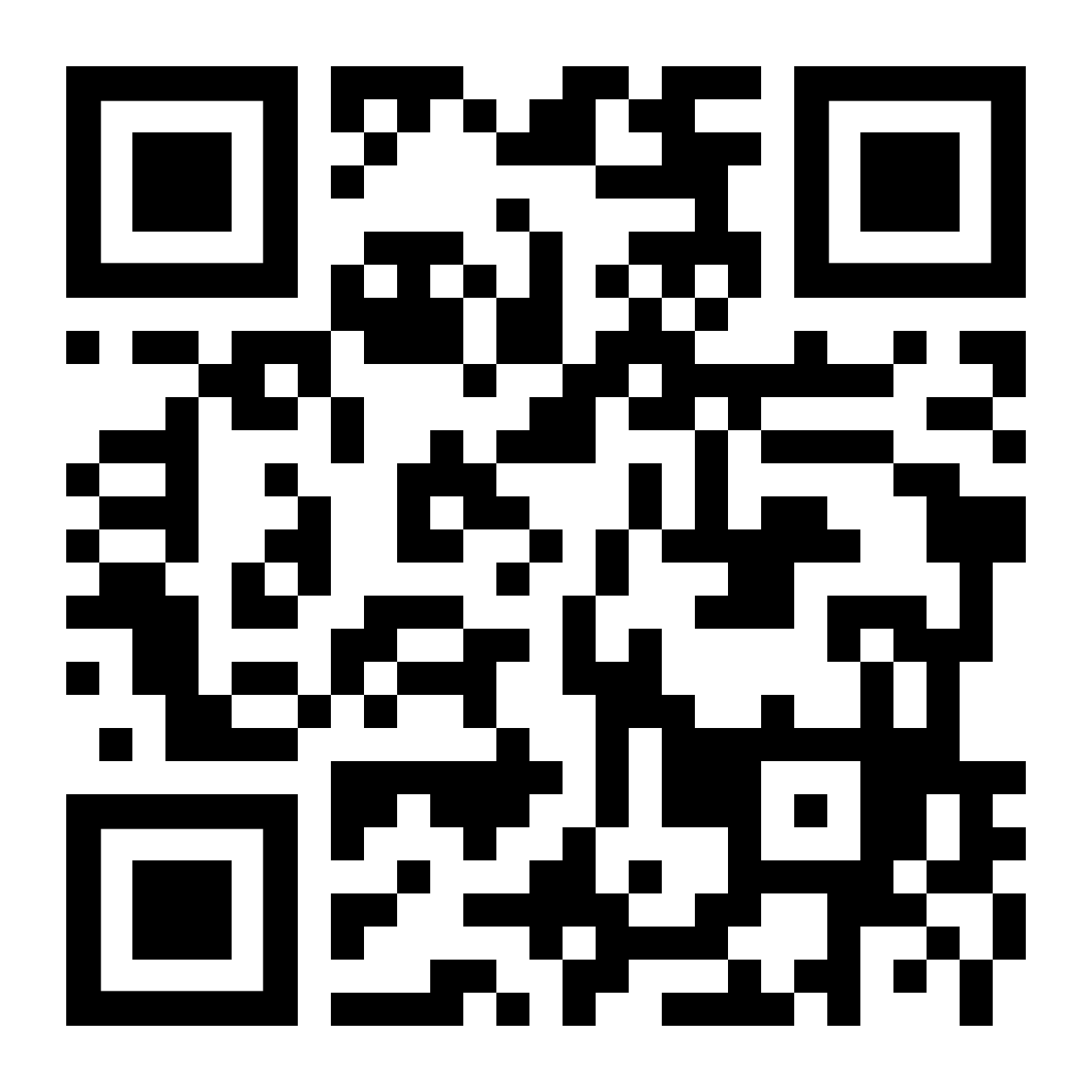 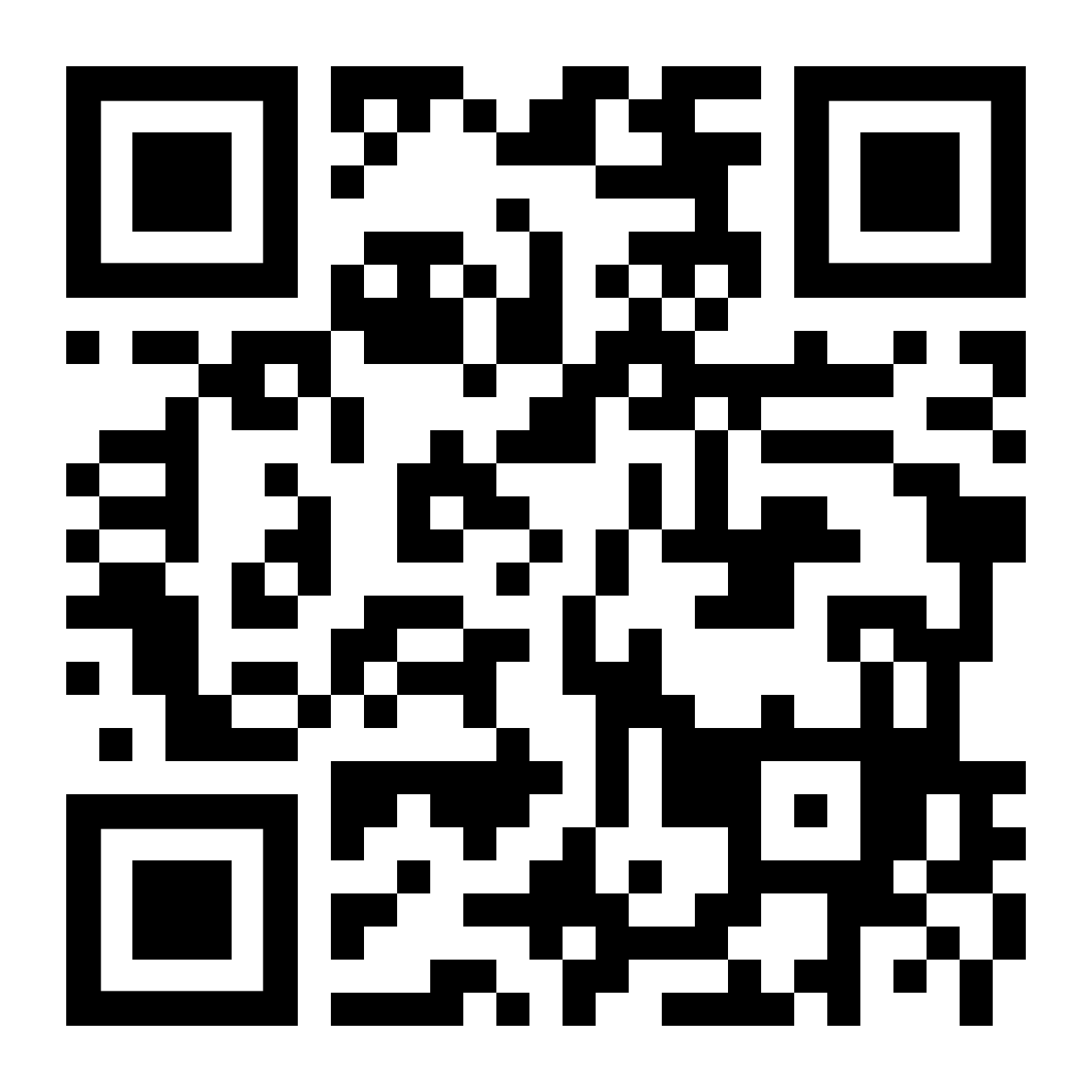 climate-at-home.de/Folgen
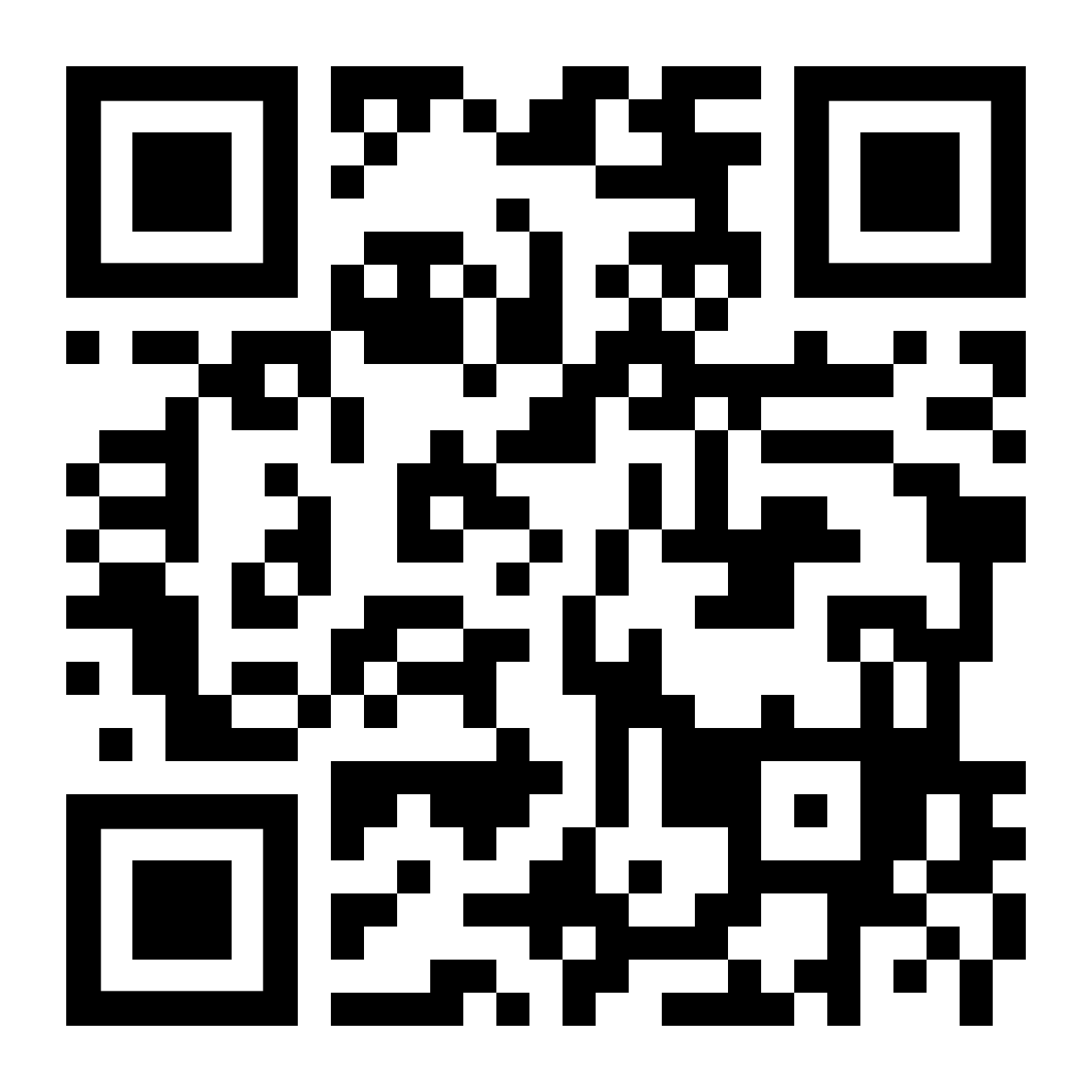 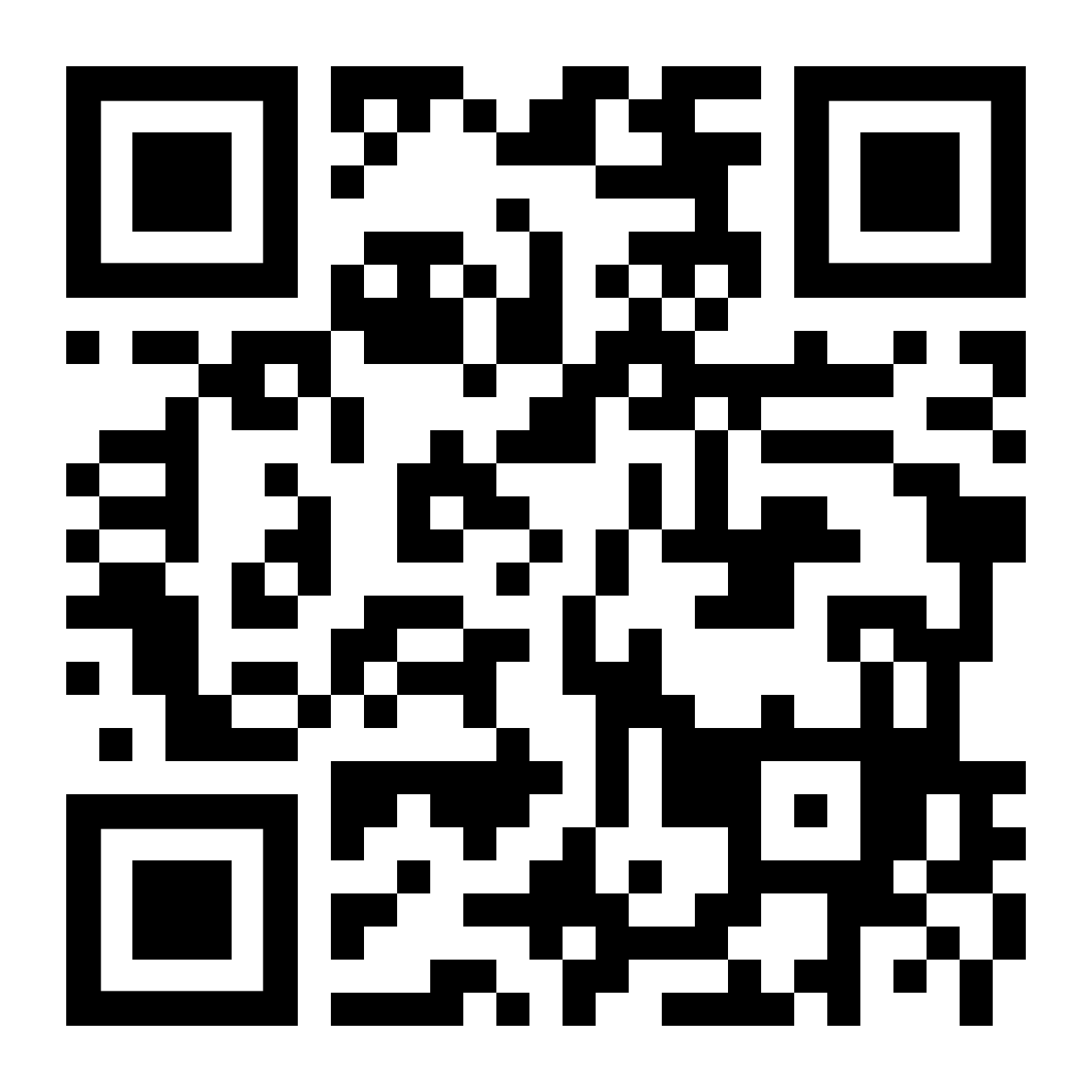 climate-at-home.de/Folgen
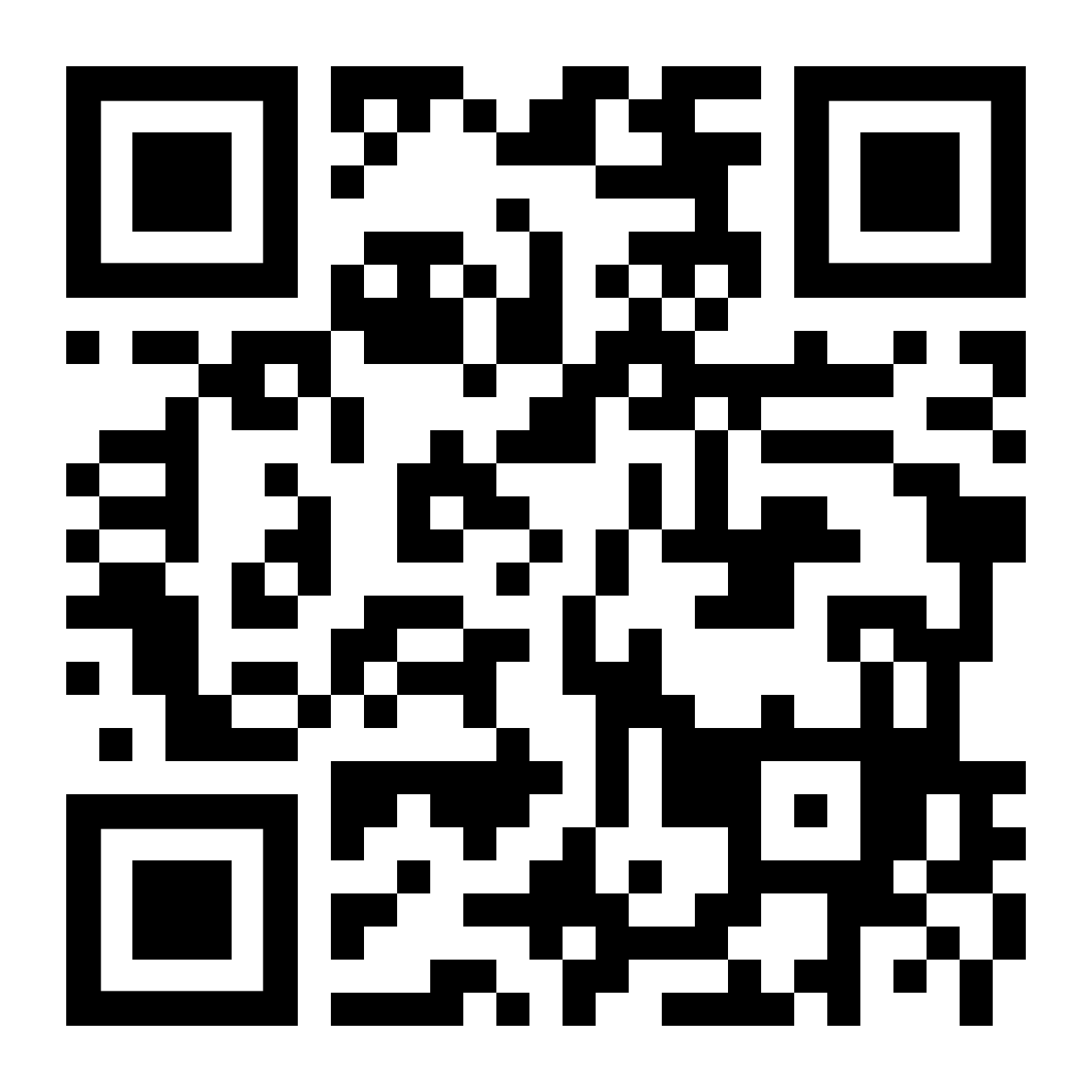 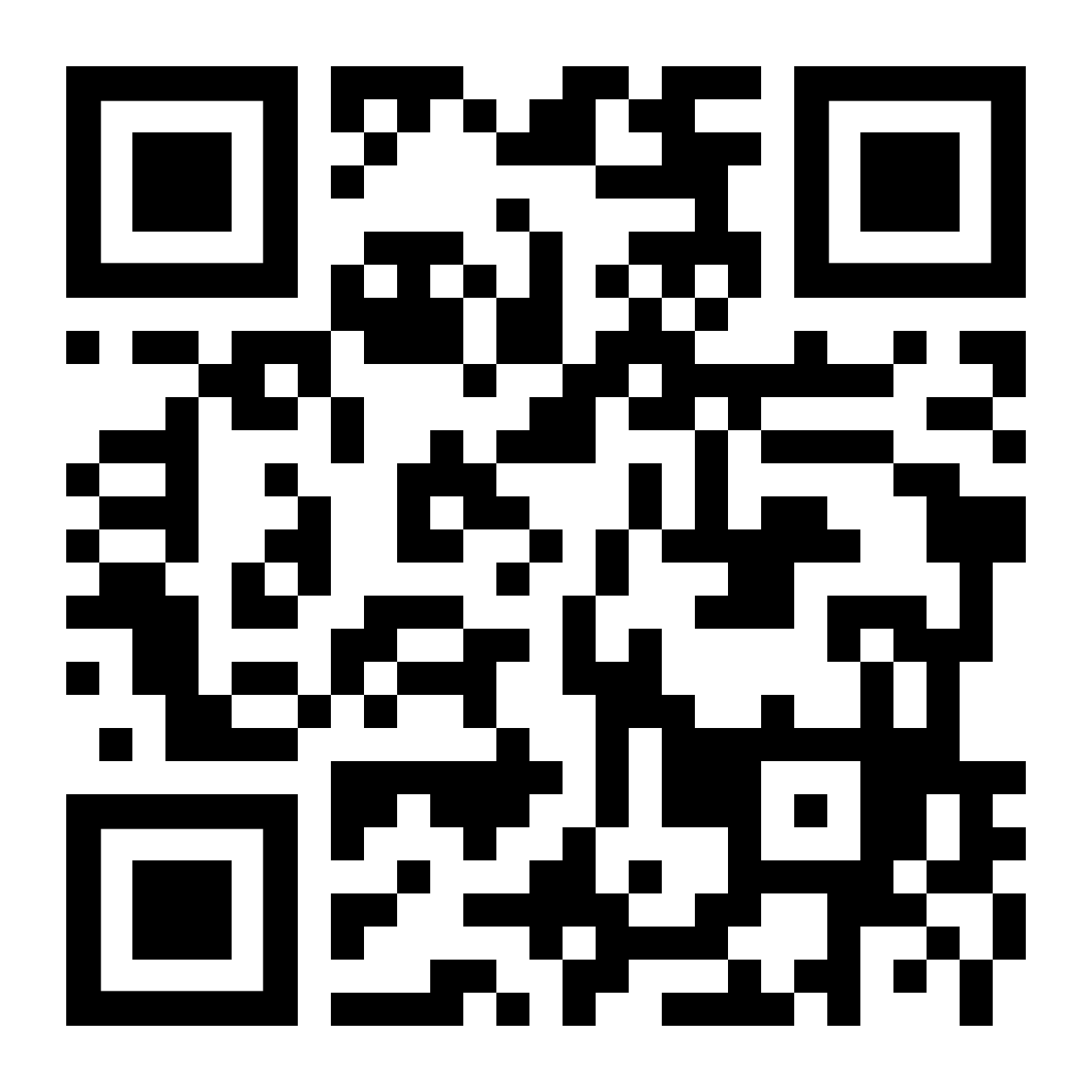 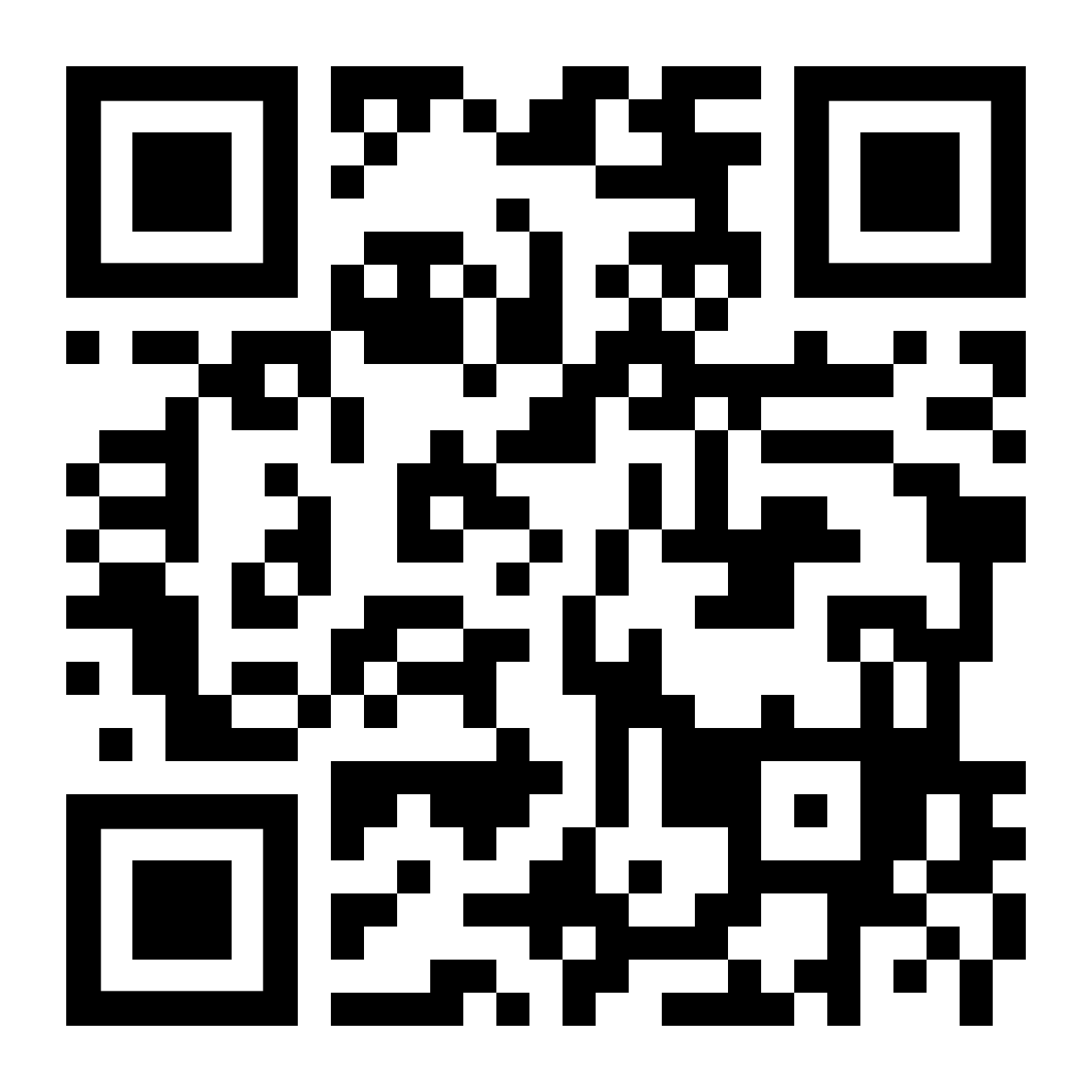 climate-at-home.de/Folgen
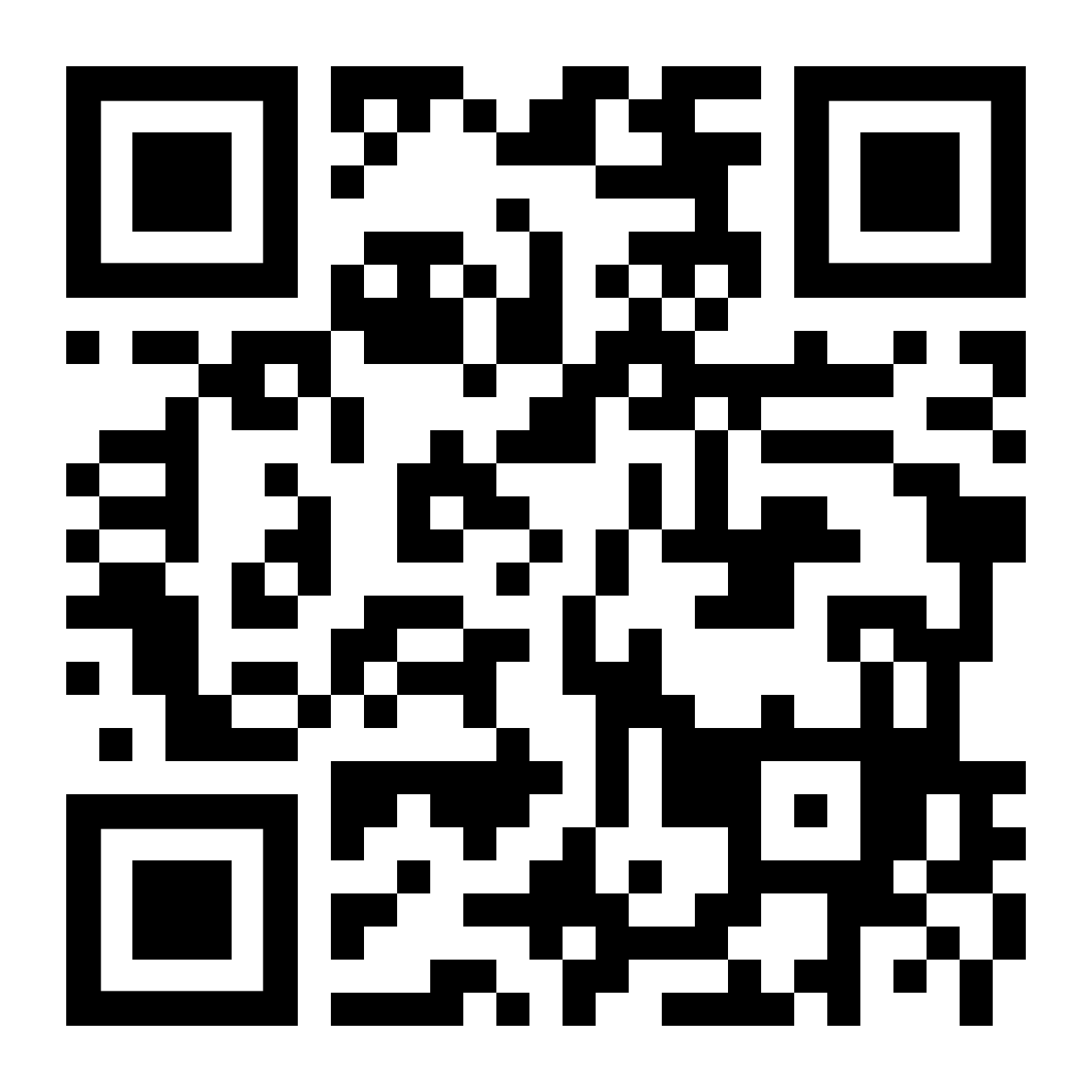 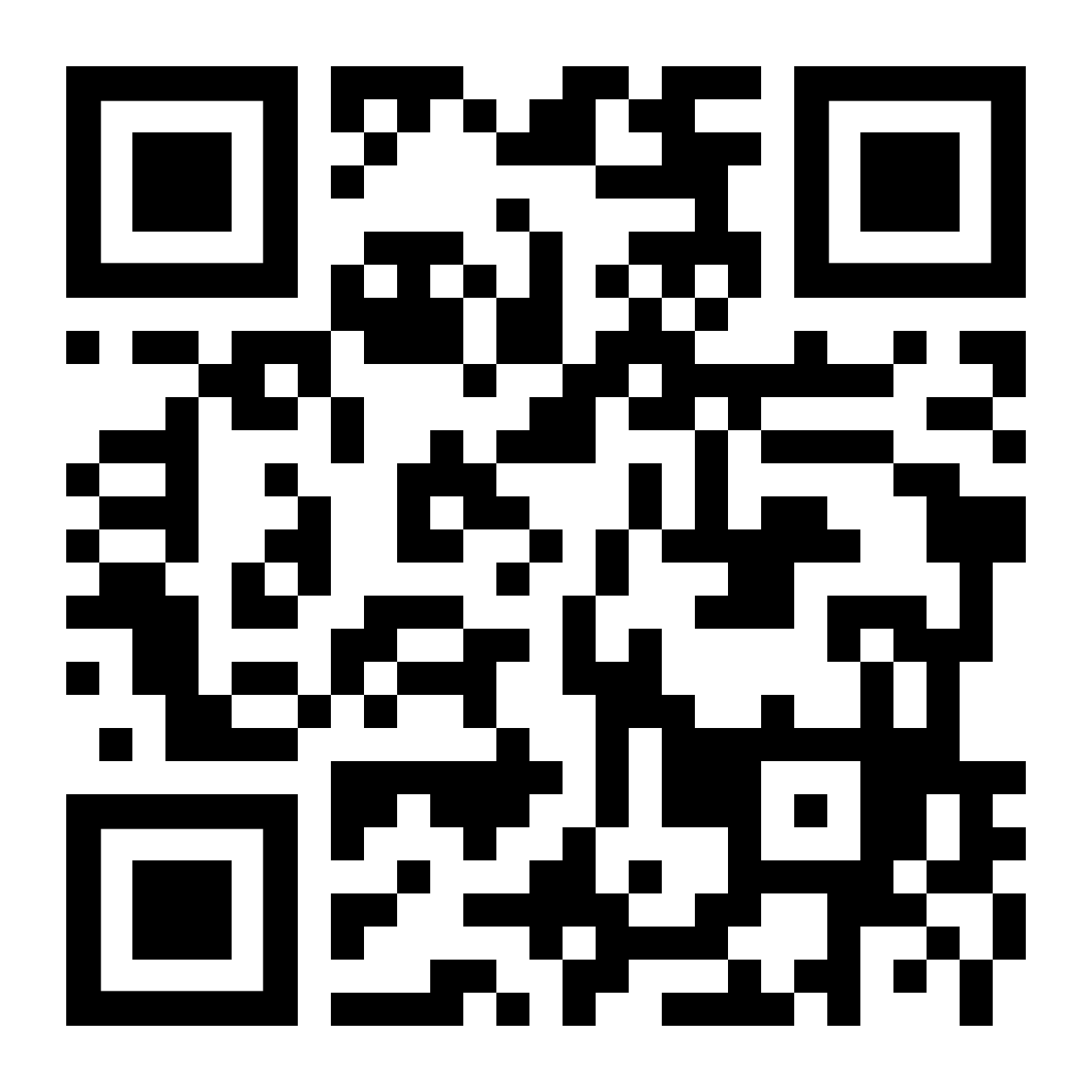 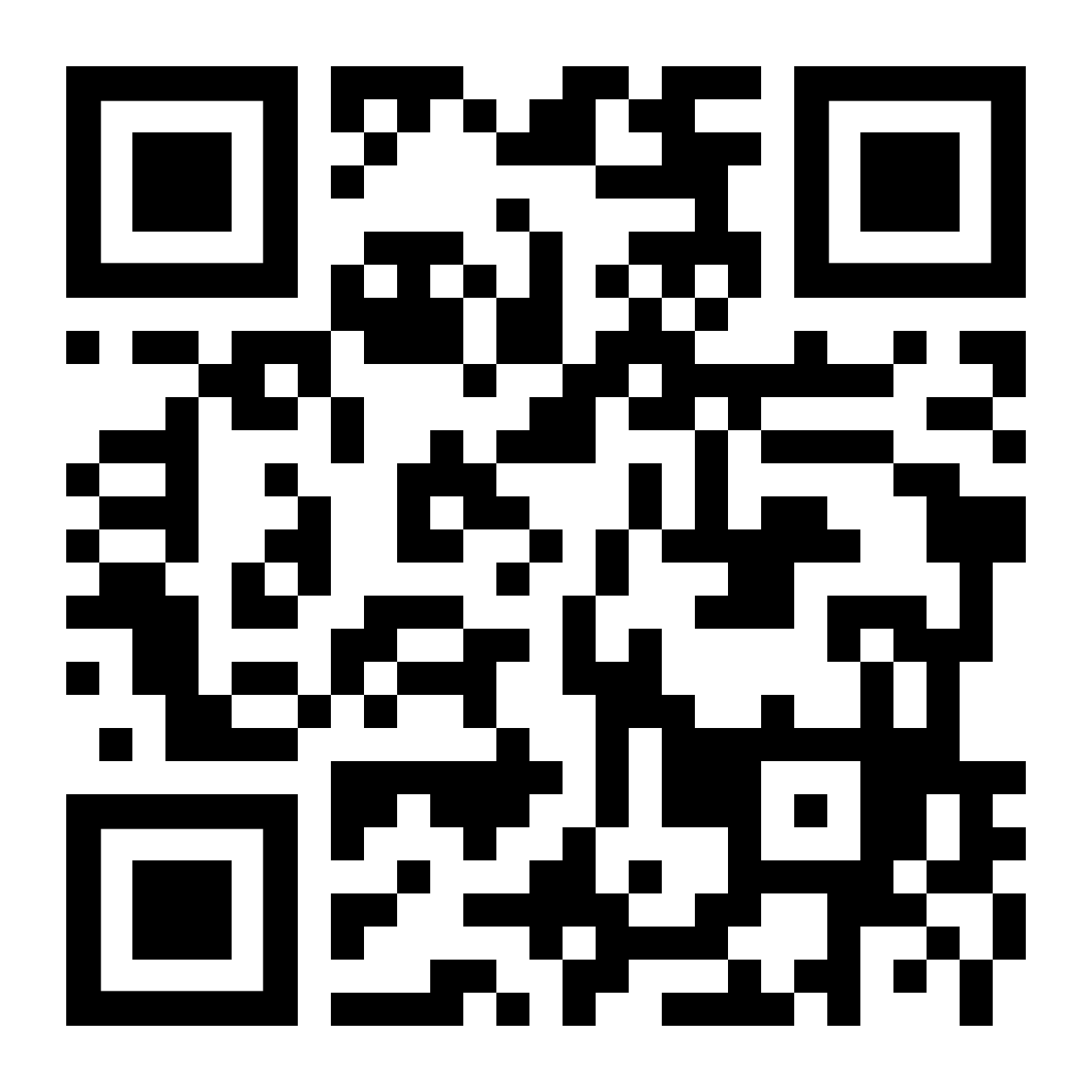 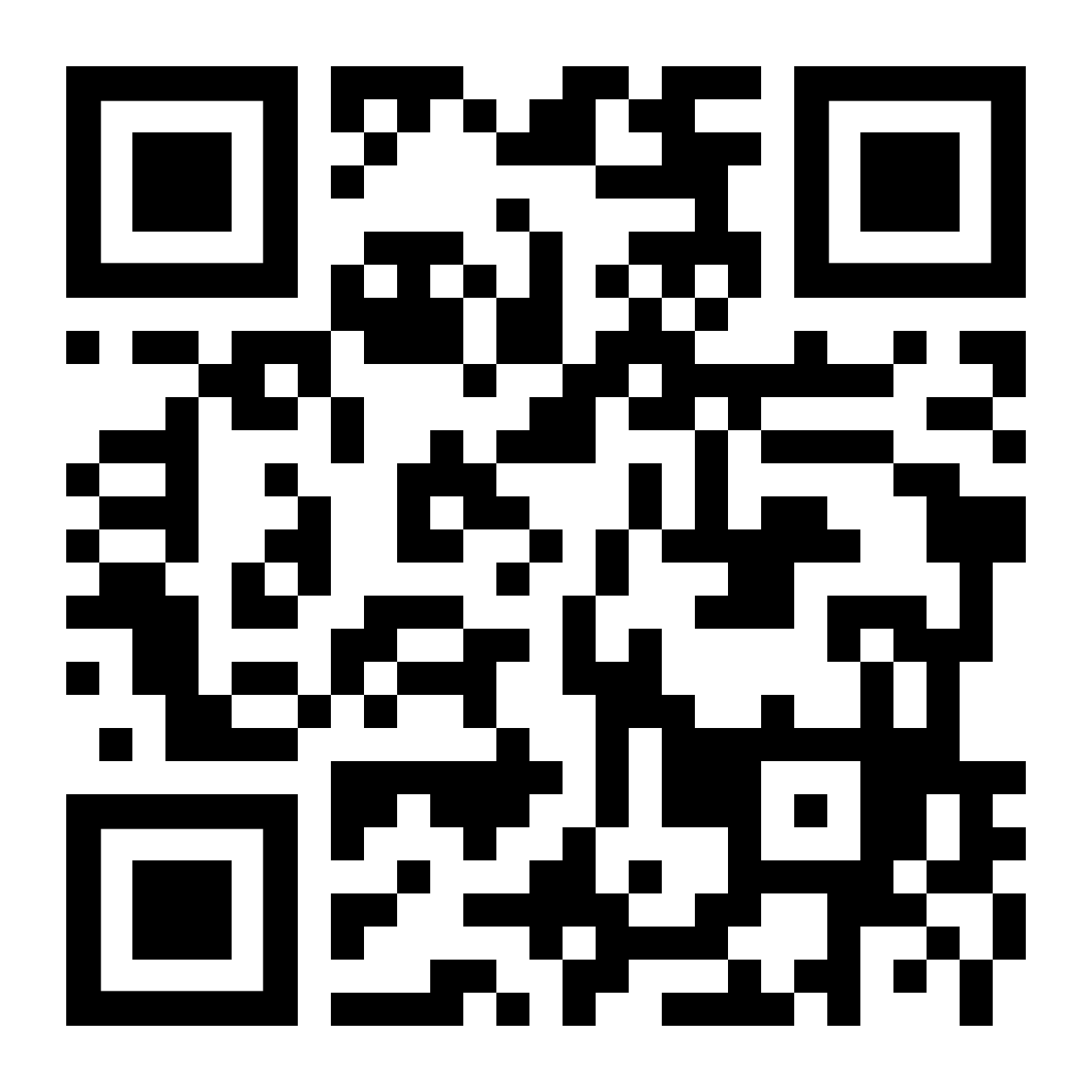 climate-at-home.de/Folgen
climate-at-home.de/Folgen
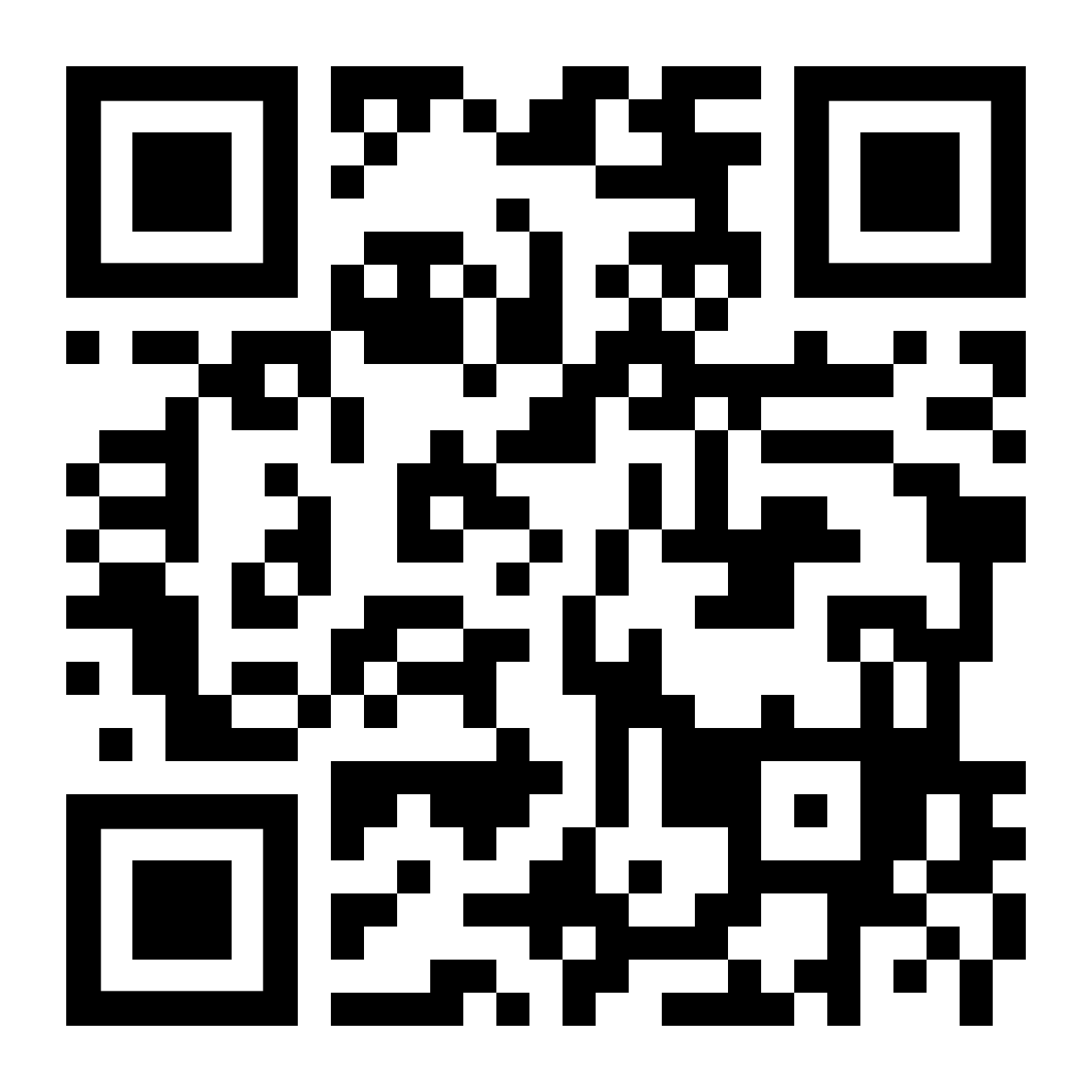 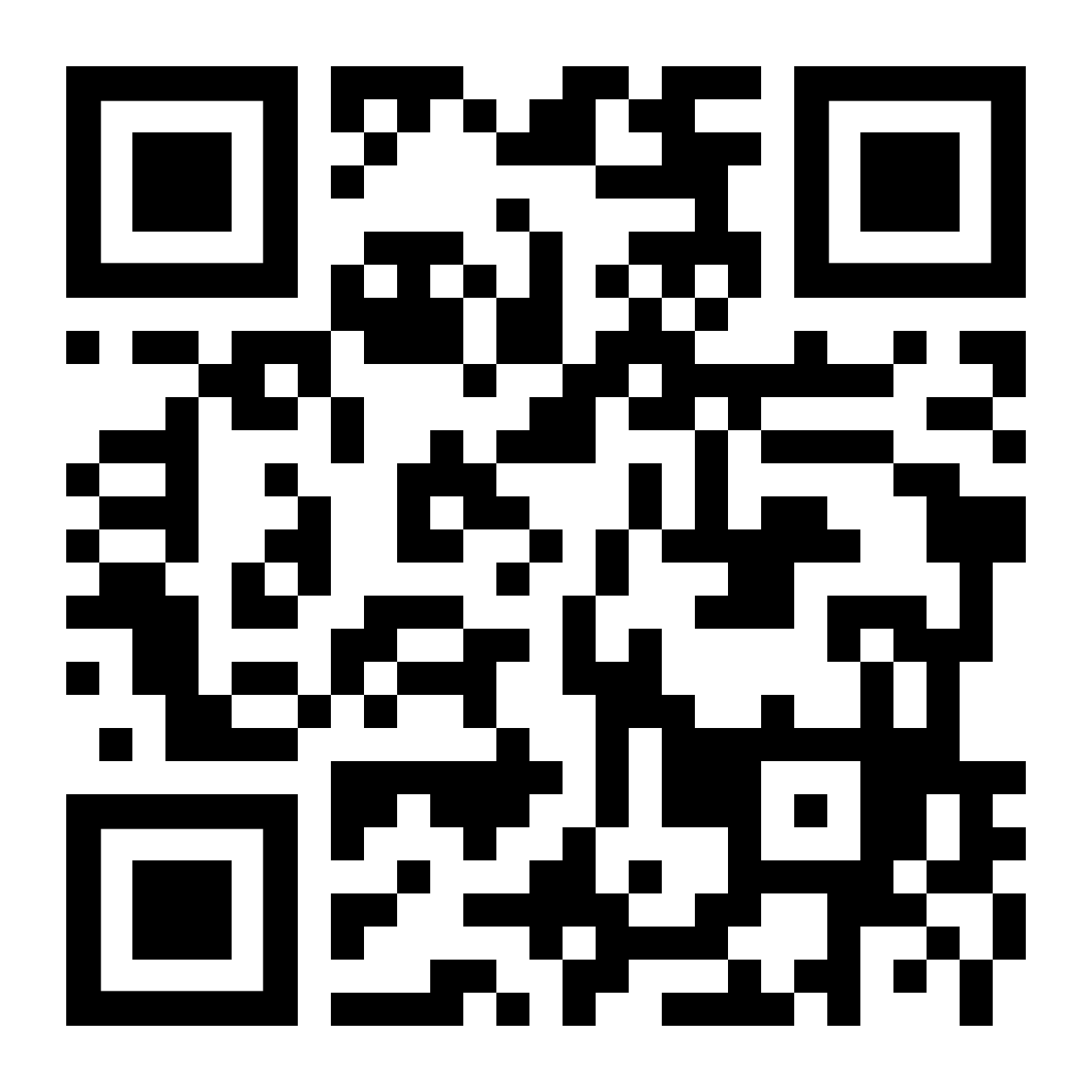 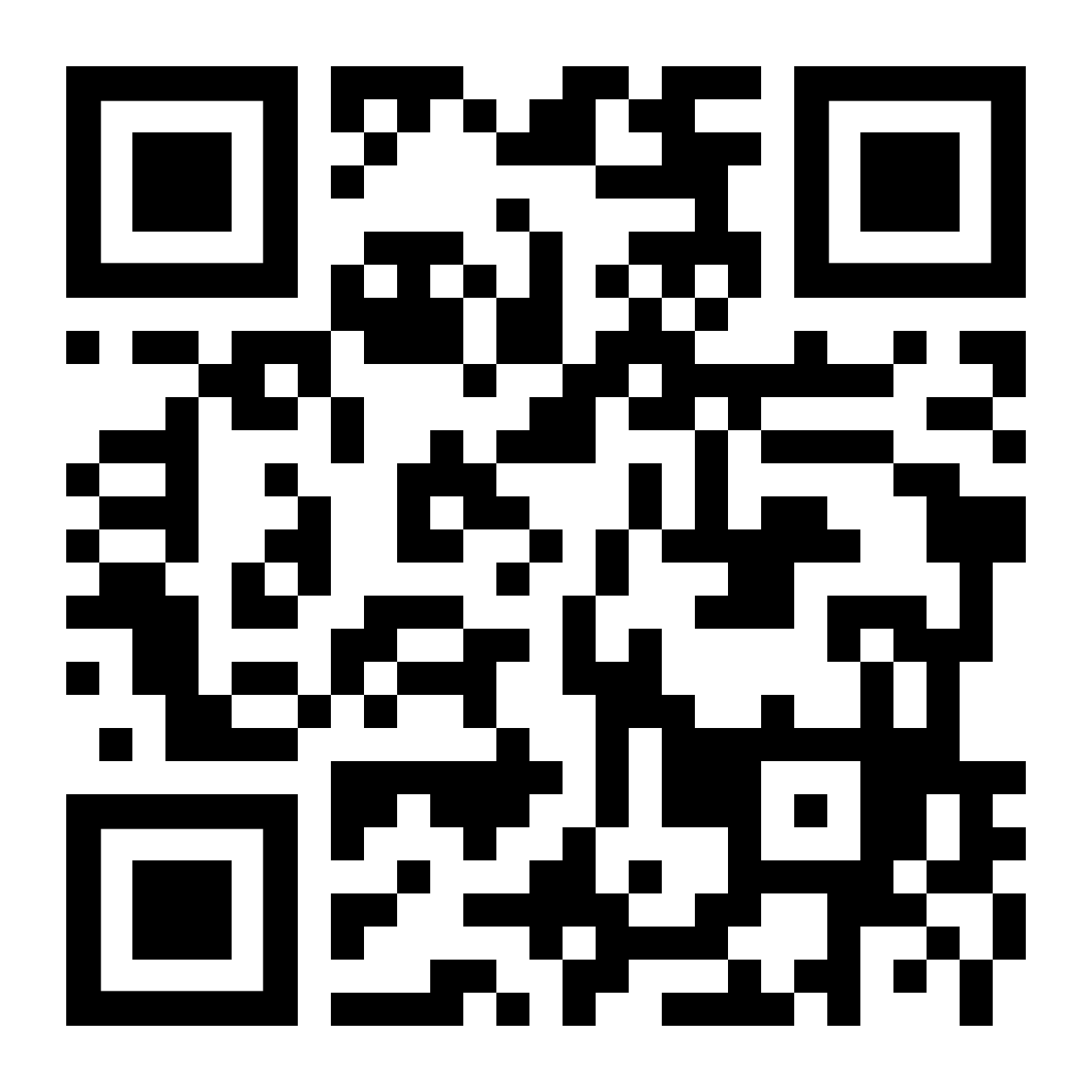 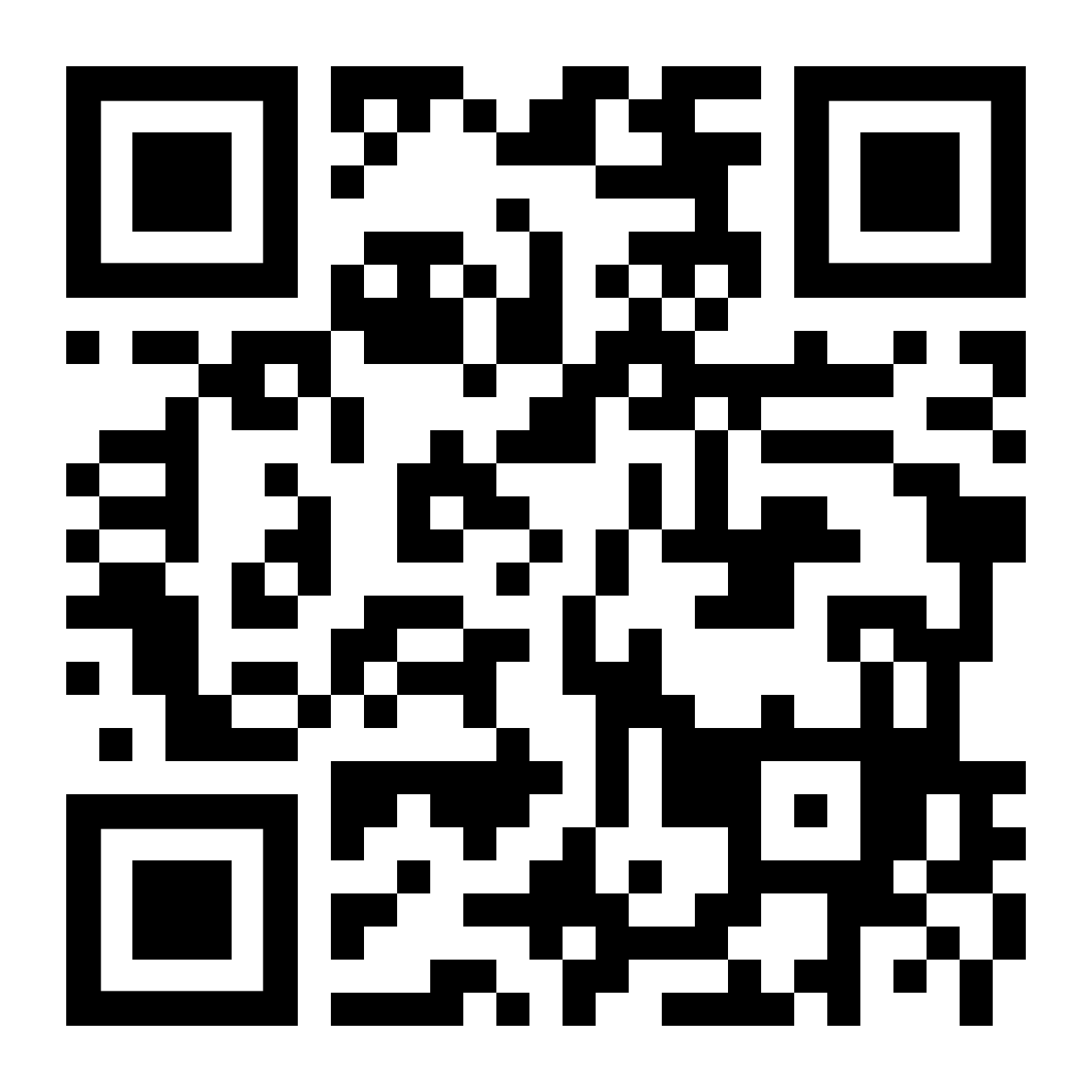 climate-at-home.de/Folgen
climate-at-home.de/Folgen